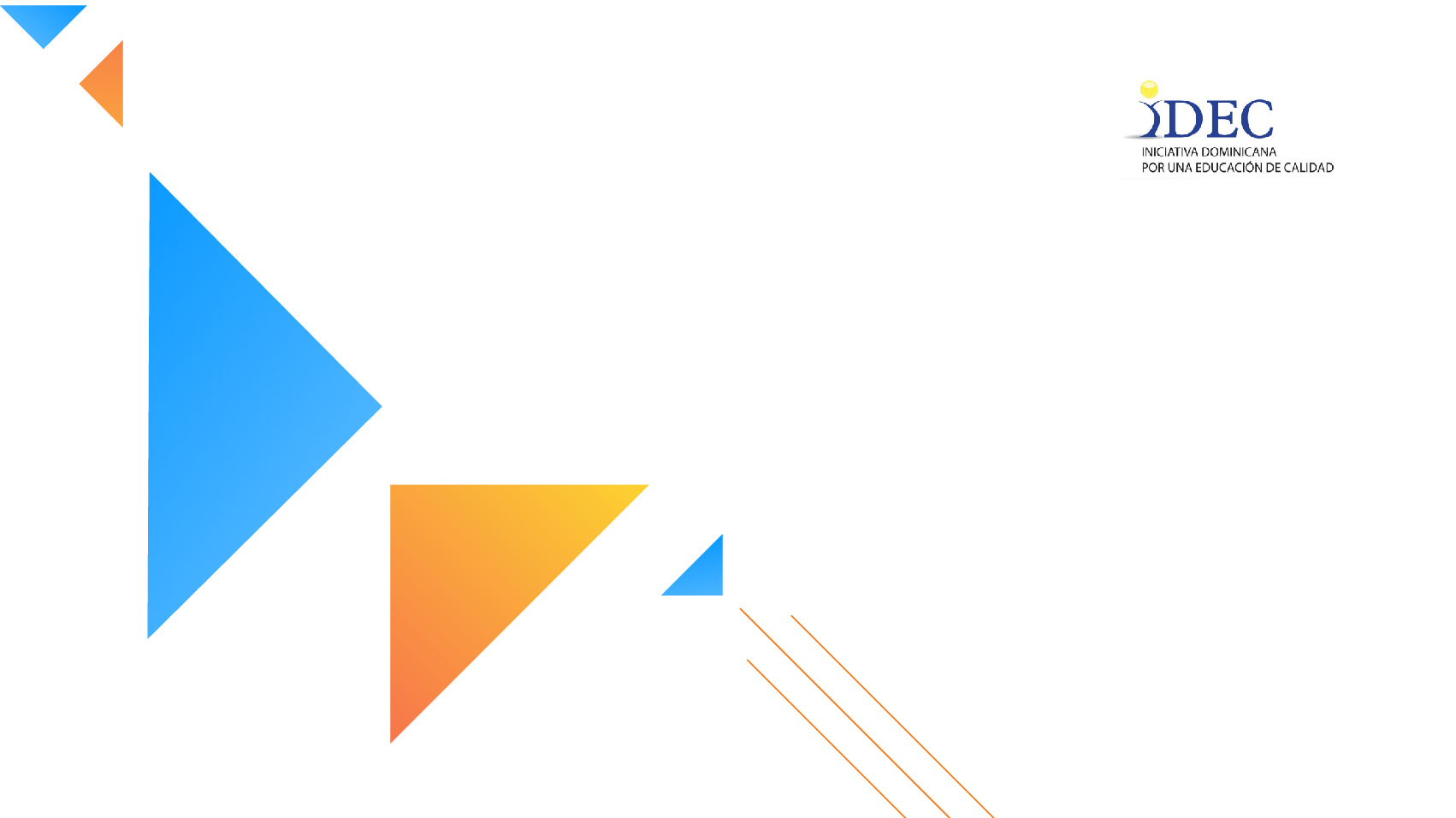 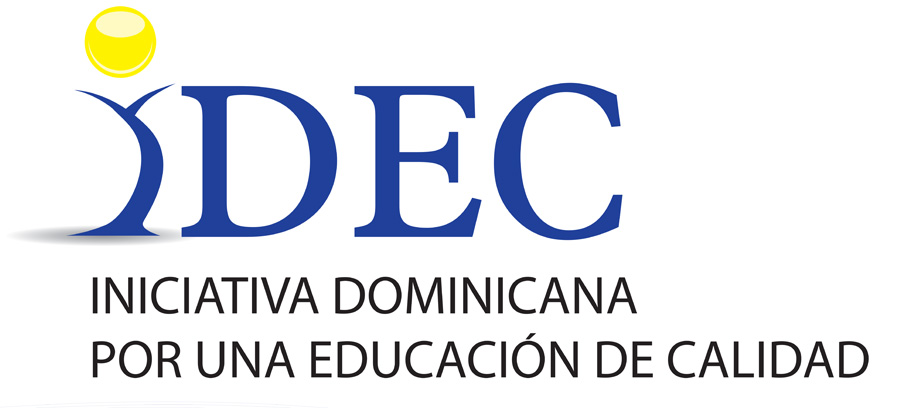 INFORME
DE SEGUIMIENTO
Y MONITOREO PRIMER SEMESTRE 2019
1
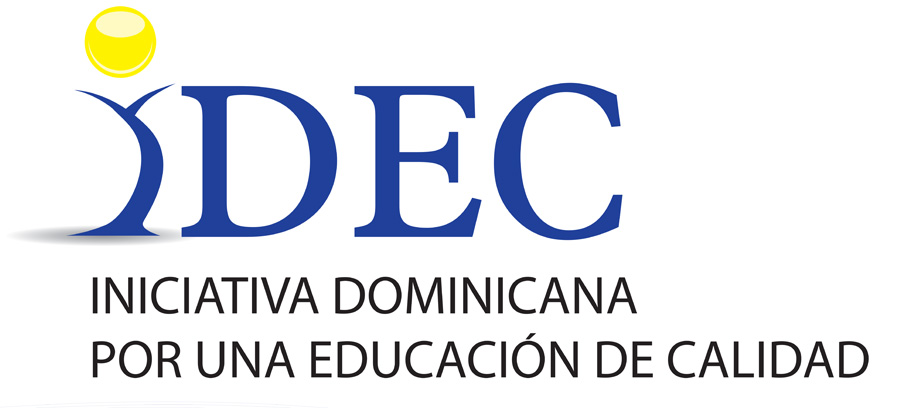 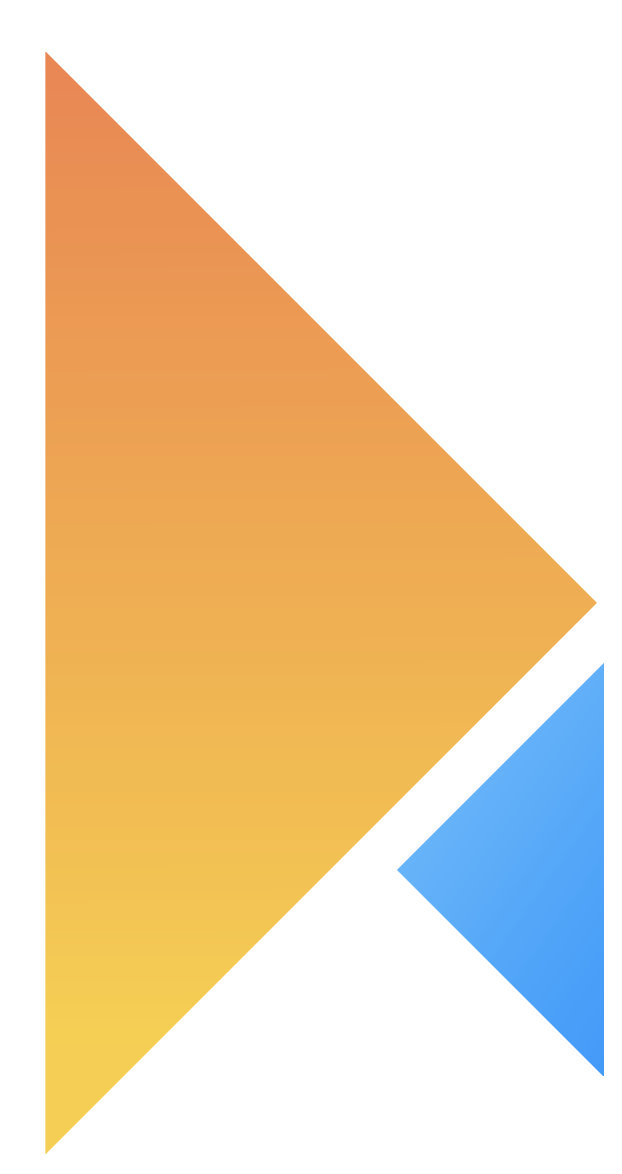 PRIMARIA
Y SECUNDARIA
2
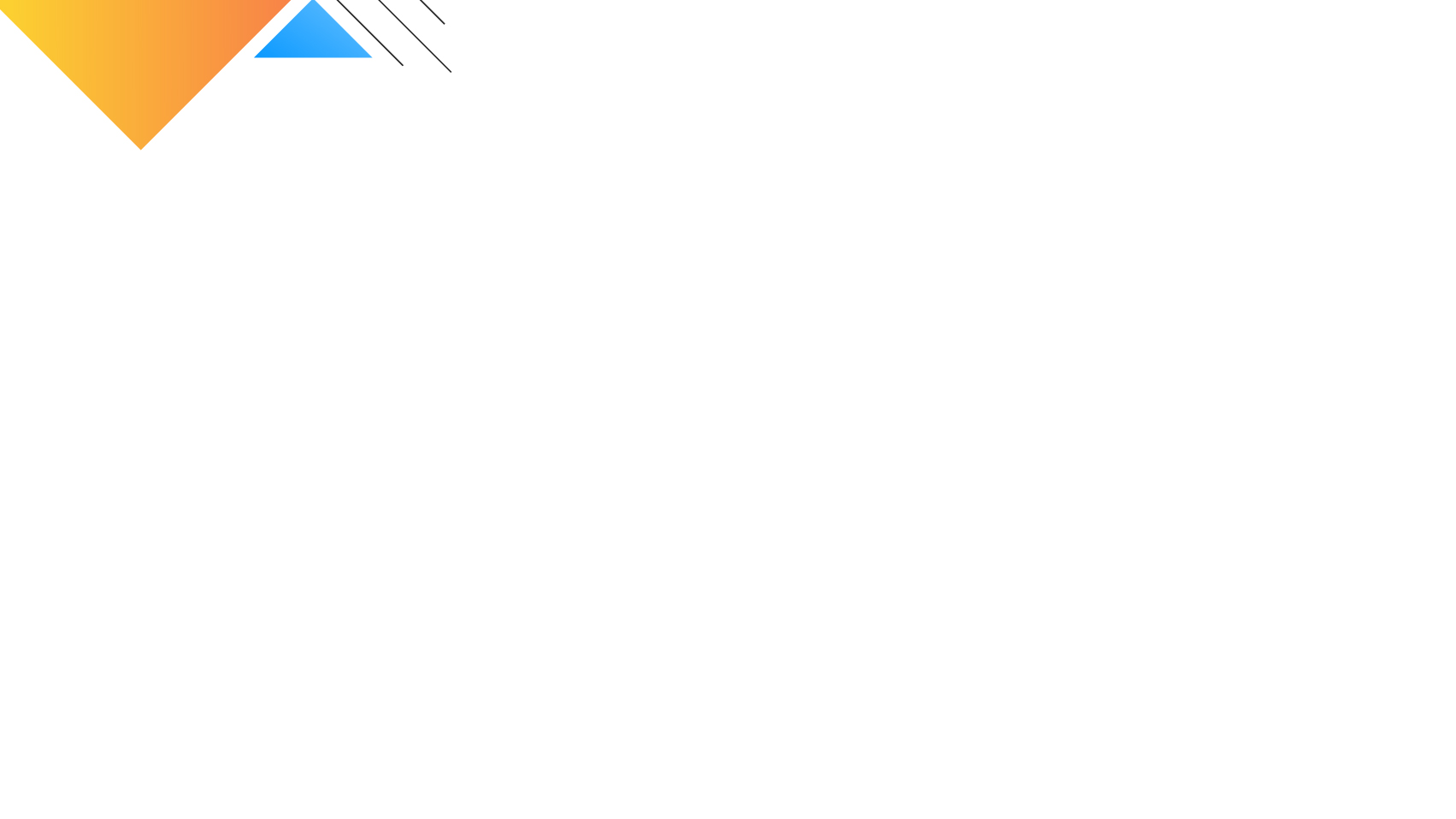 1
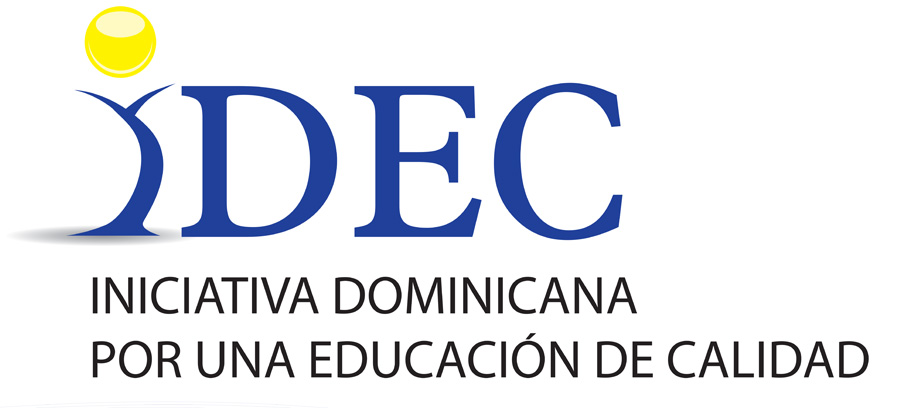 EVOLUCIÓN DE LA MATRÍCULA
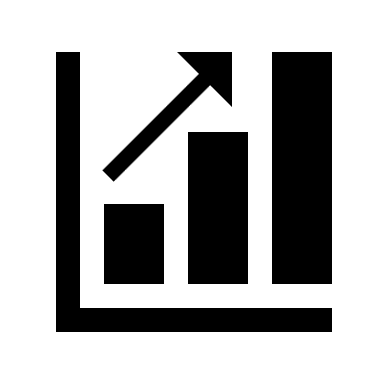 En los últimos seis años la matrícula total del sistema se ha incrementado en un 1.71%, con un crecimiento de un 3.05 % del sector público, mientras el sector privado perdió un 2.46 % de su matrícula
3
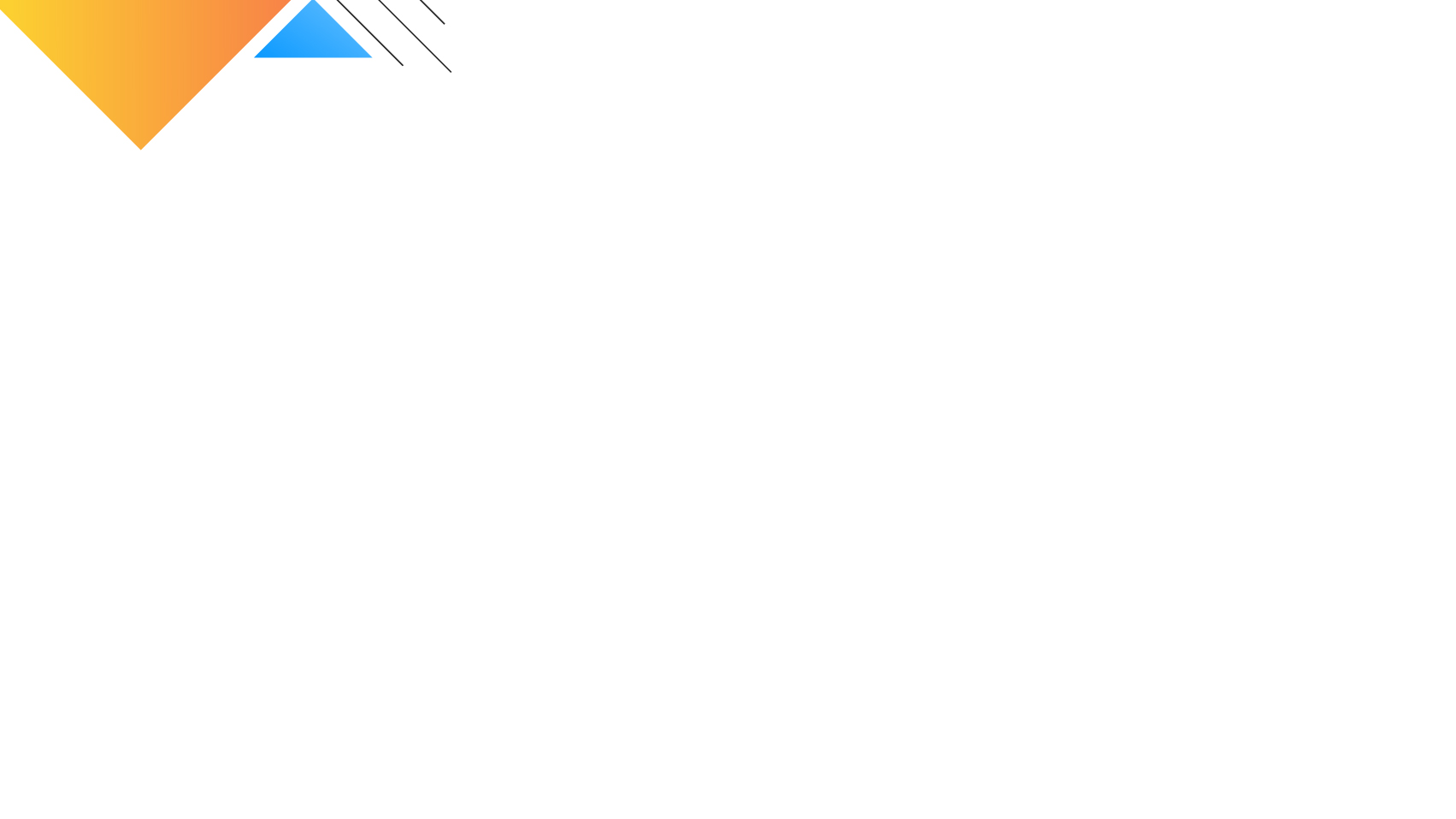 1
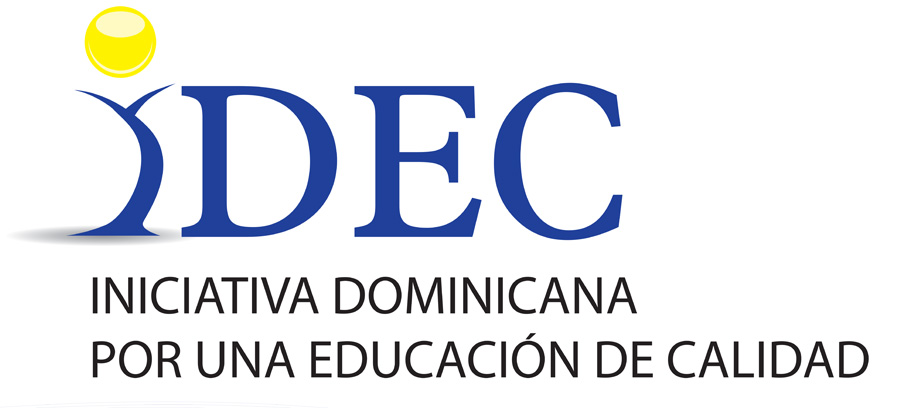 EVOLUCIÓN DE LA MATRÍCULA
En el Nivel Primario la matrícula disminuyó tanto en el sector público (-2.06), como en el Privado (-6.09) como consecuencia del descenso de la población de 6 a 11 años y por la disminución de la sobreedad (que bajó de un 12.2 % en el 2012-13 a un 7.5 % en el 2017-18.
La matrícula total en el año 2017-18, supera todavía en un 5.7 % a la población de 6 a 11 años, por lo que es previsible que la matrícula siga bajando en la medida en que se vaya reduciendo la sobreedad.
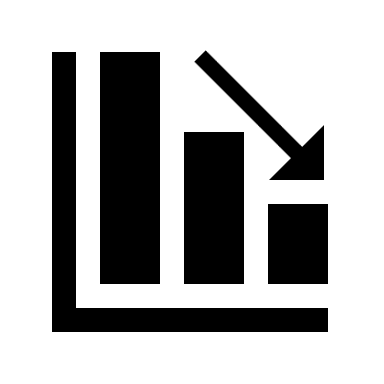 4
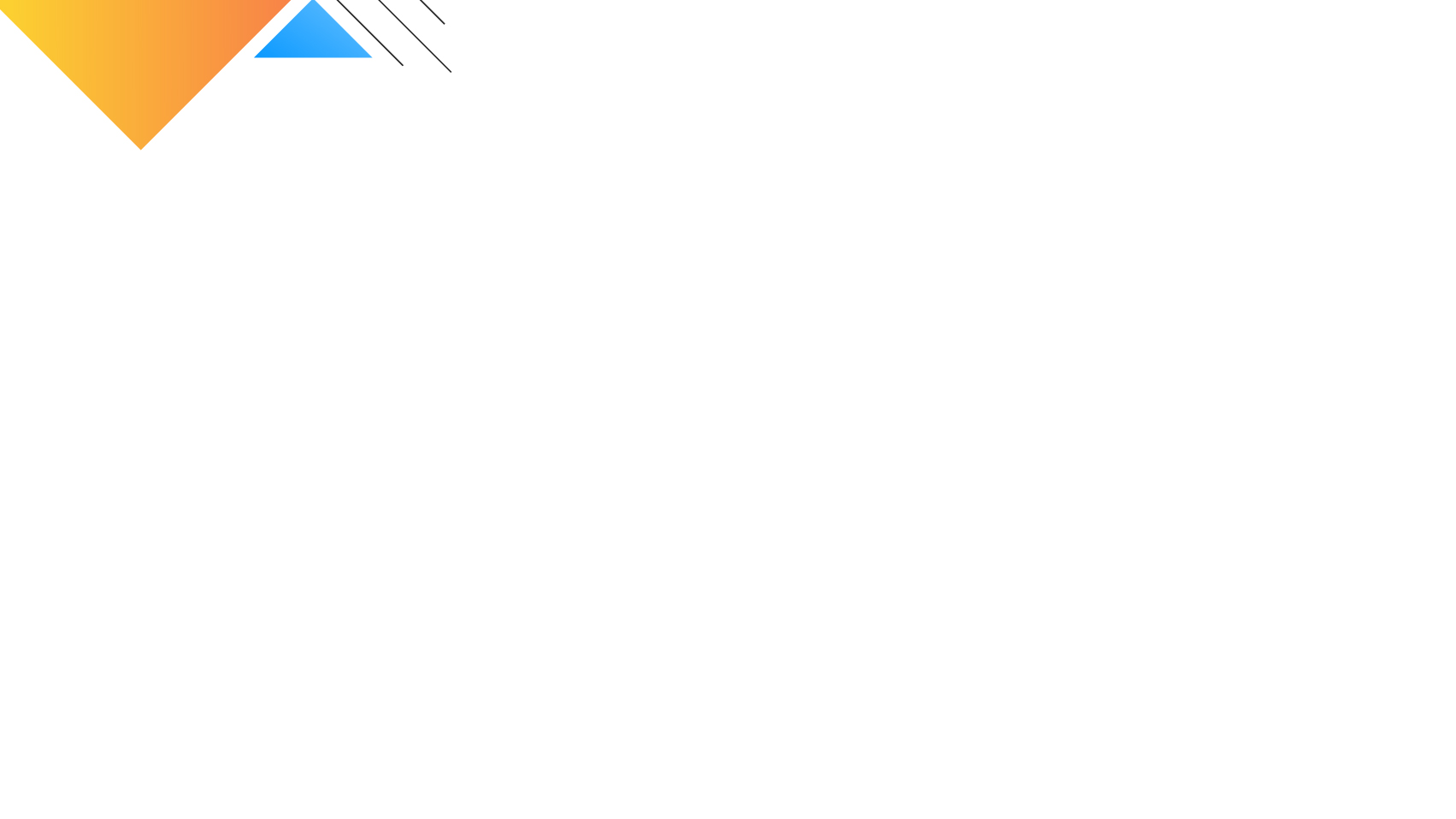 1
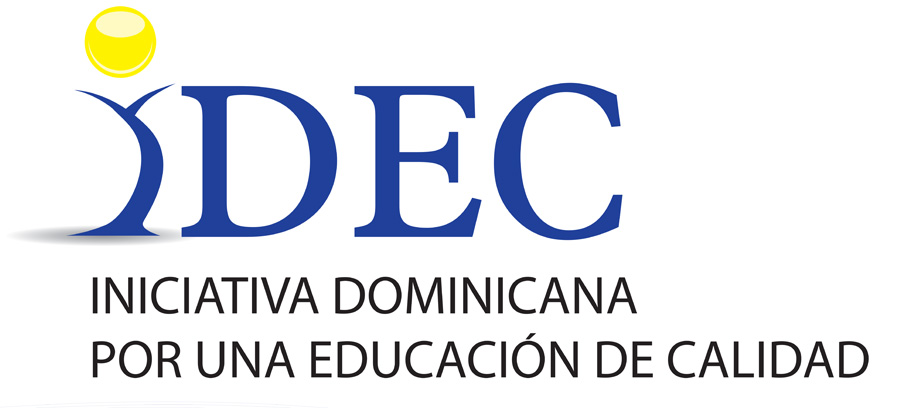 EVOLUCIÓN DE LA MATRÍCULA
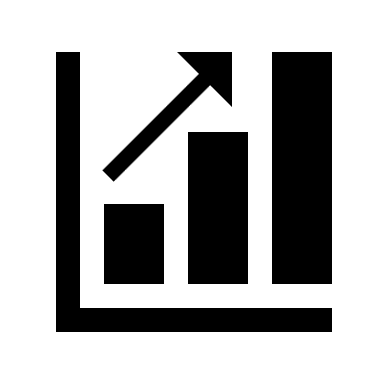 En el Nivel Secundario la matrícula del sector público creció en un 2.95 %, mientras que la población de 12 a 17 años se mantuvo estable (-0.39 %)
El sector Privado bajo su matrícula en un 8.79 %, lo que revela que hubo un traslado de estudiantes del sector privado al sector público. El porcentaje de estudiantes del sector público sobre el total de la matrícula pasó de un 80.3 % a un 82.1 %.
A estas cifras, hay que sumar los estudiantes con edades de 14 a 17 incluidos Subsistema de Educación de Adultos (60,555 estudiantes en el 2017-2018)
5
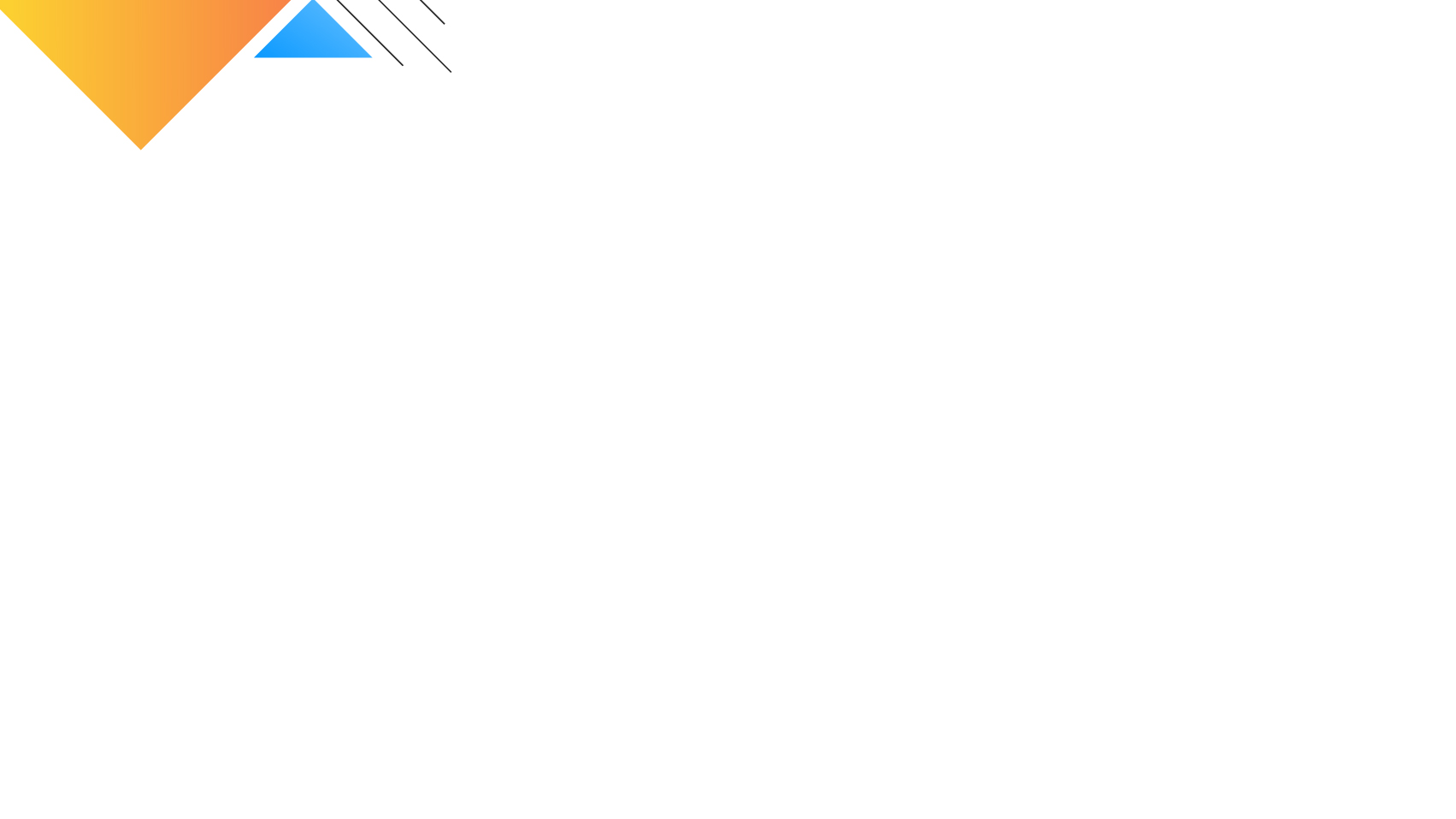 1
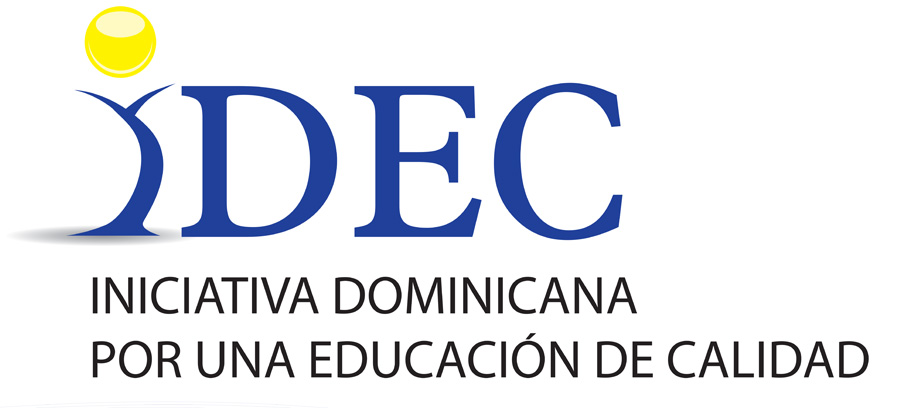 COBERTURA Y ACCESO
6
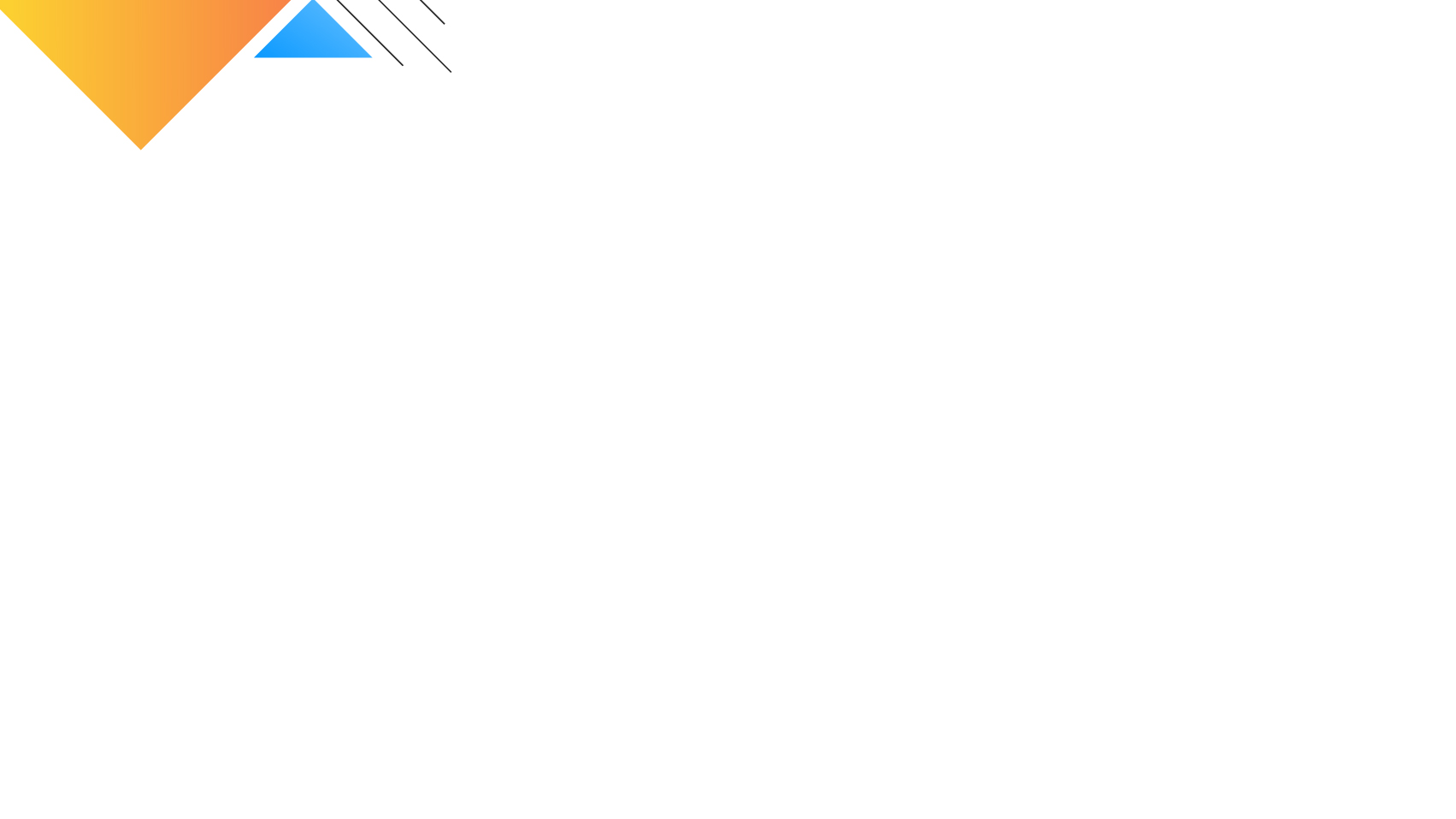 1
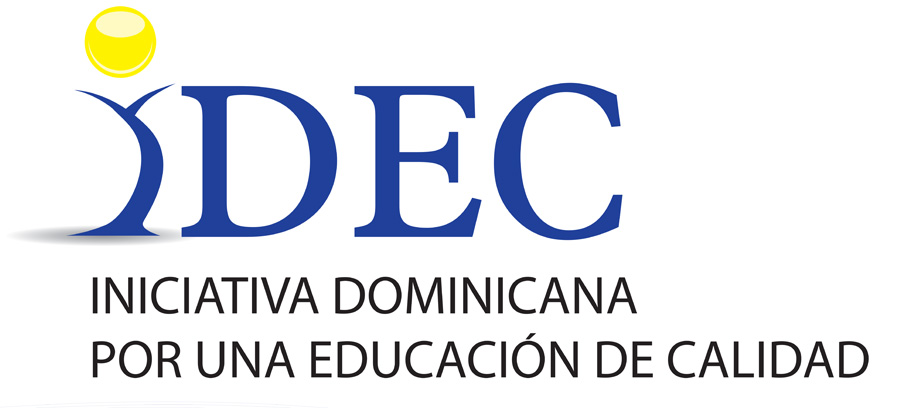 COBERTURA Y ACCESO
Fuerte descenso de la inasistencia escolar en niños de 5 años (de un 19.43% a un 12.4%) y en adolescentes de 15 a 17 años (de un 21.41% a un 14.8%). 
Ligero aumento de la inasistencia entre niños de 6 a 11 años (de un 4.48% en 2014-15 a 5.9 % en 2017-18). 
Fuerte aumento de la inasistencia adolescentes de 12 a 14 años de un 2.47% a un 9.4 %
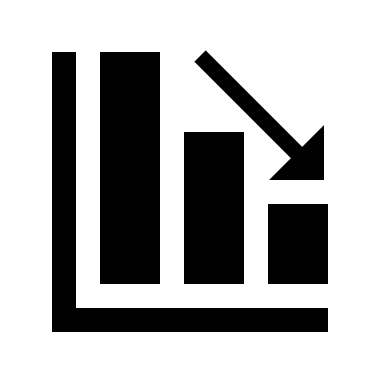 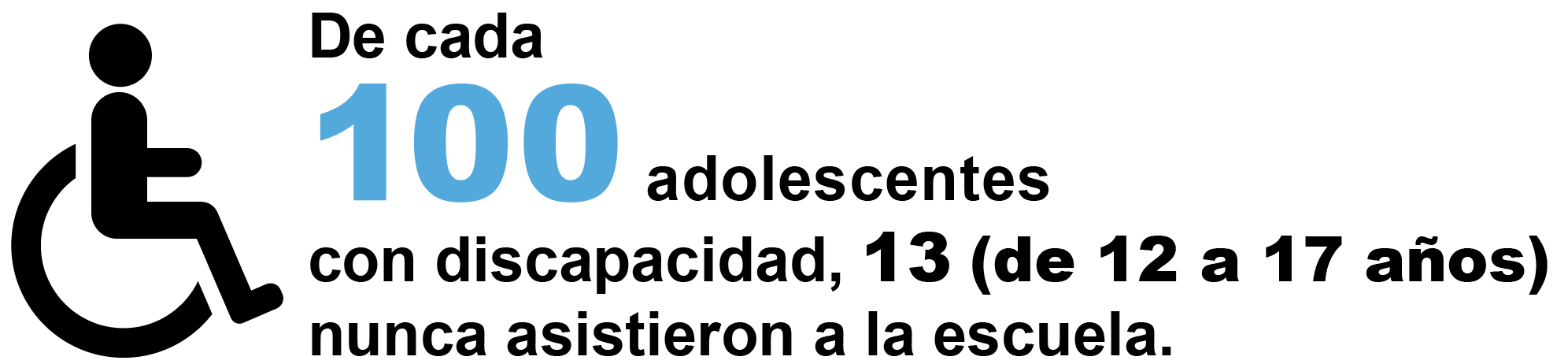 Dos de cada 10 niños y niñas de 6 a 11 años con discapacidad (21%), no asisten actualmente a la escuela.  De cada 100 adolescentes (de 12 a 17 años) con discapacidad, 13 nunca asistieron a la escuela.
Los niños de primaria que pertenecen a hogares con inmigrantes muestran una probabilidad menor de asistir a la escuela (90%,frente a 97% en hogares no migrantes). Solo el 24% de los jóvenes de 15 a 22 años de hogares inmigrantes asisten a la escuela, frente al 53% en los hogares sin inmigrantes. Encuesta Nacional de Inmigrantes 2017: un 34.7 % de población de origen extranjero declaró no poseer ningún tipo de documentación.
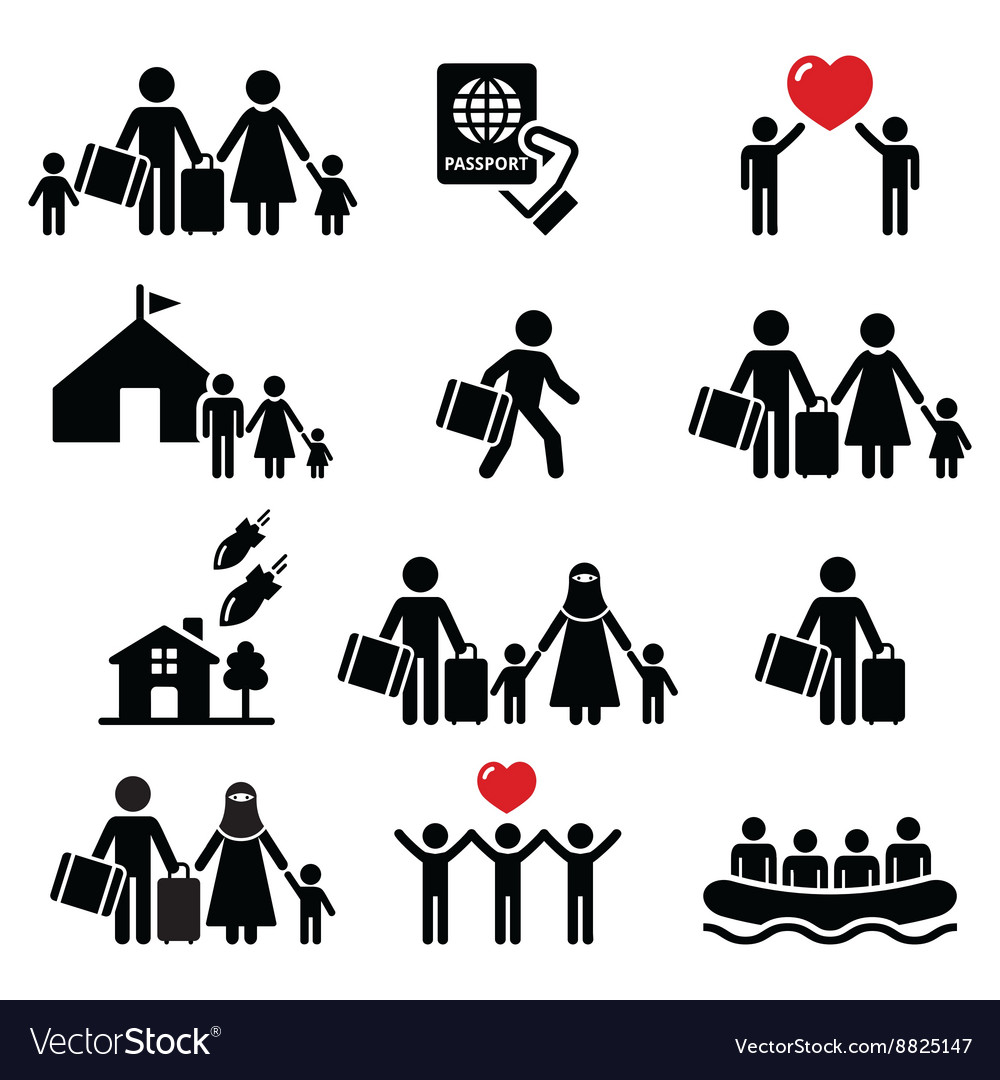 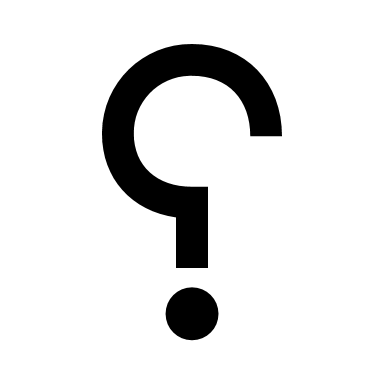 ¿El cambio de la estructura académica del sistema educativo puede estar propiciando el abandono temprano de los niños y niñas que antes continuaban en 7º y 8º de Básica?
7
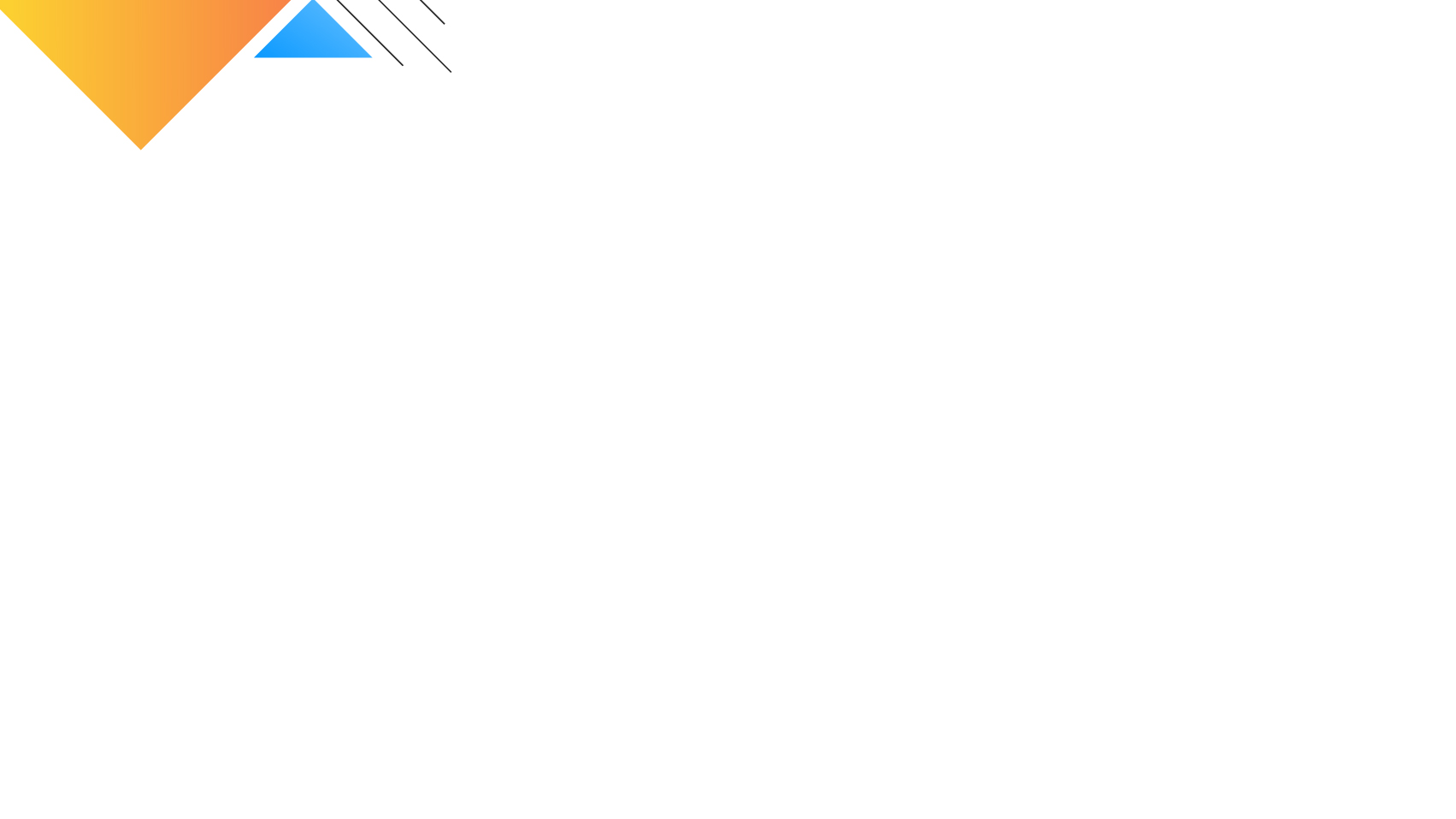 1
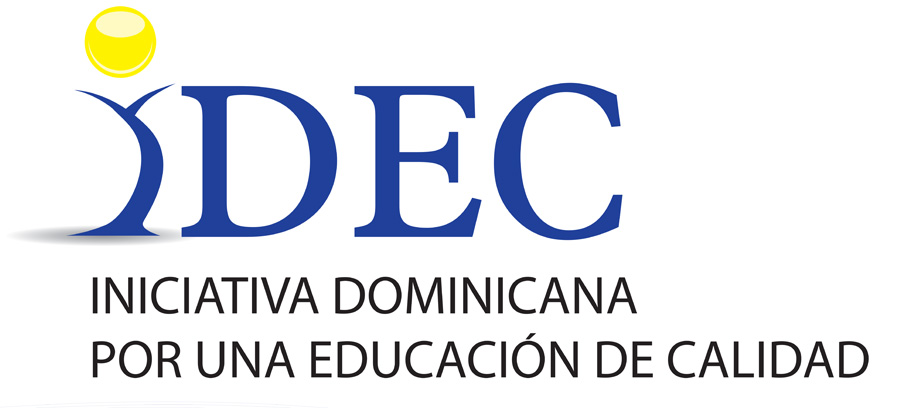 JORNADA EXTENDIDA
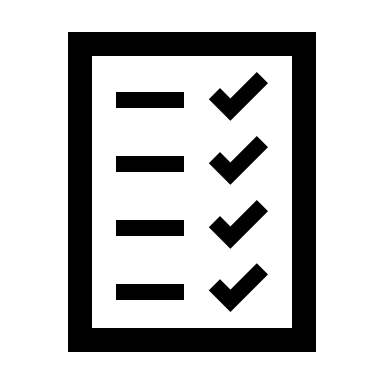 Meta del Plan Estratégico 90% DE ESTUDIANTES EN JORNADA EXTENDIDA PARA EL 2020
Para alcanzar la meta es necesario:
Incorporar alrededor de 390,000 nuevos estudiantes.
Construir 5,500 nuevas aulas
En el último año escolar, los estudiantes sumados a la JEE fueron 123,124 y el número de aulas construidas es de 2,400 por año, como promedio.
8
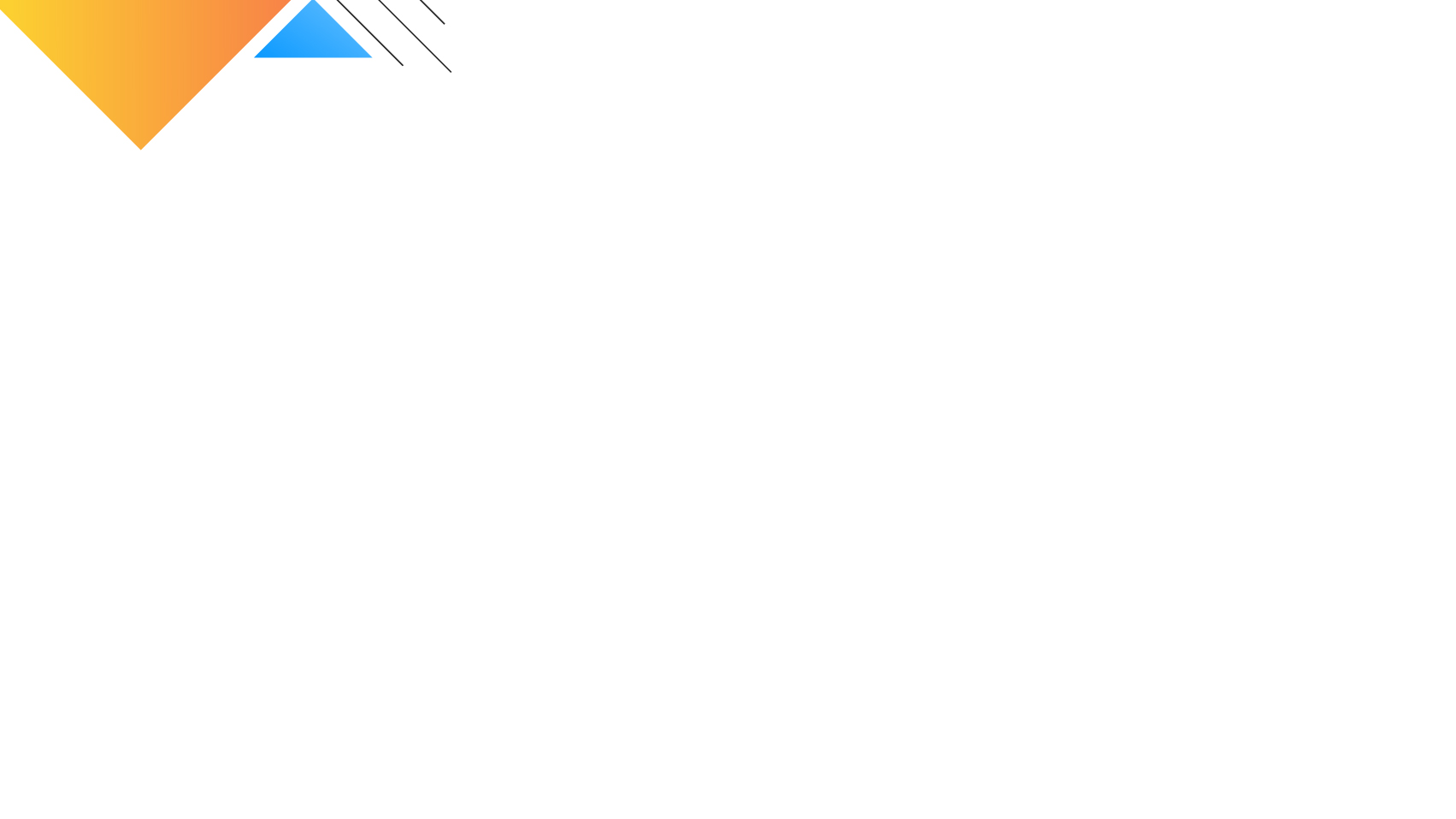 1
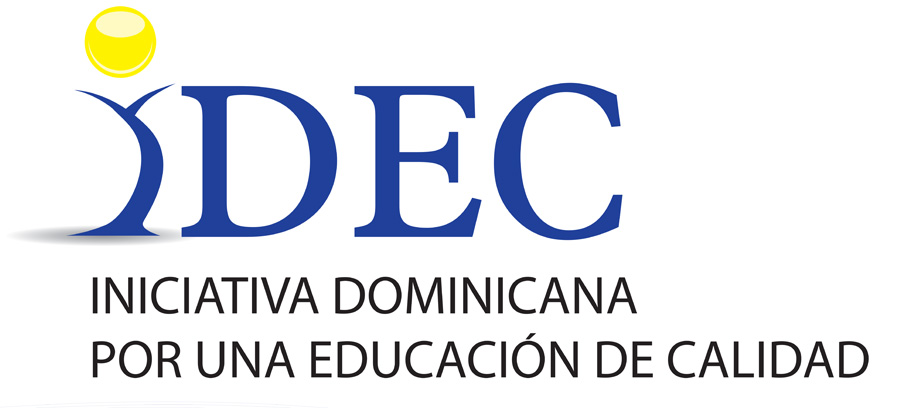 EFICIENCIA INTERNA
NIVEL MEDIO/SECUNDARIO:
NIVEL BÁSICO/PRIMARIO:
Disminución de los reprobados y la sobreedad.
Estabilización del abandono escolar
Disminución de los reprobados y la sobreedad Tasas de sobreedad (11.9%) y de abandono (4.8%) continúan siendo elevadas.
9
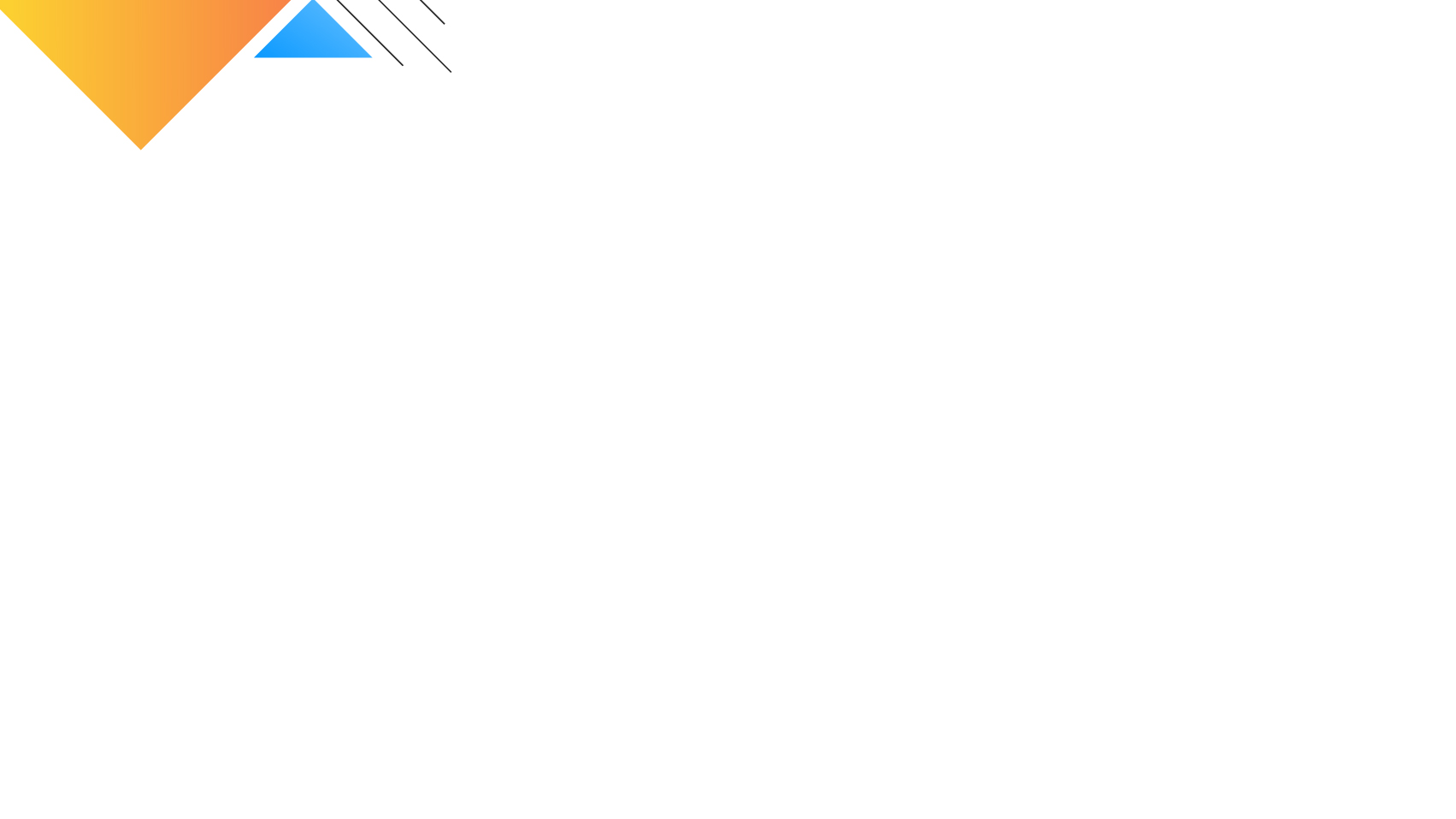 1
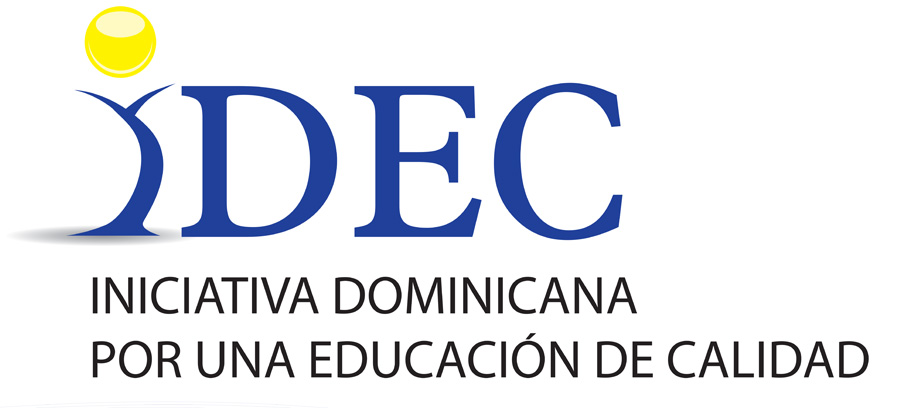 EFICIENCIA INTERNA
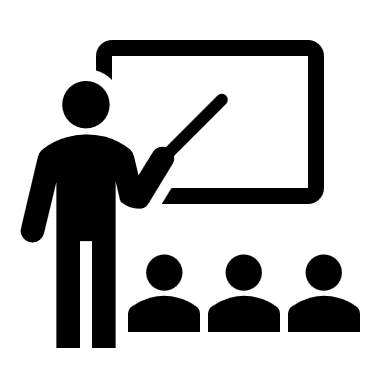 Estado de situación de los jóvenes y análisis de políticas en materia de formación y empleo juvenil en la República Dominicana. EDUCA
En el año 2016, el 41.6% de los jóvenes entre 19 y 24 años de edad no había completado la secundaria, y el 24% de jóvenes que lograron completar este nivel, no se matricularon en el nivel superior.

Entorno al 20% de la población joven salió prematuramente del sistema educativo y se encuentra fuera del mercado laboral, pasando a ser los denominados jóvenes “Sin-Sin”. El 67.3% de estos jóvenes son mujeres, cuyas responsabilidades en el hogar les impiden integrarse a la fuerza de trabajo.

Se han implementado programas dirigidos a mejorar la situación formativa y de empleo de jóvenes vulnerables, es decir, que han abandonado la escuela o están en riesgo de abandonarla. El Minerd ha desarrollado herramientas como EBA y PREPARA.
10
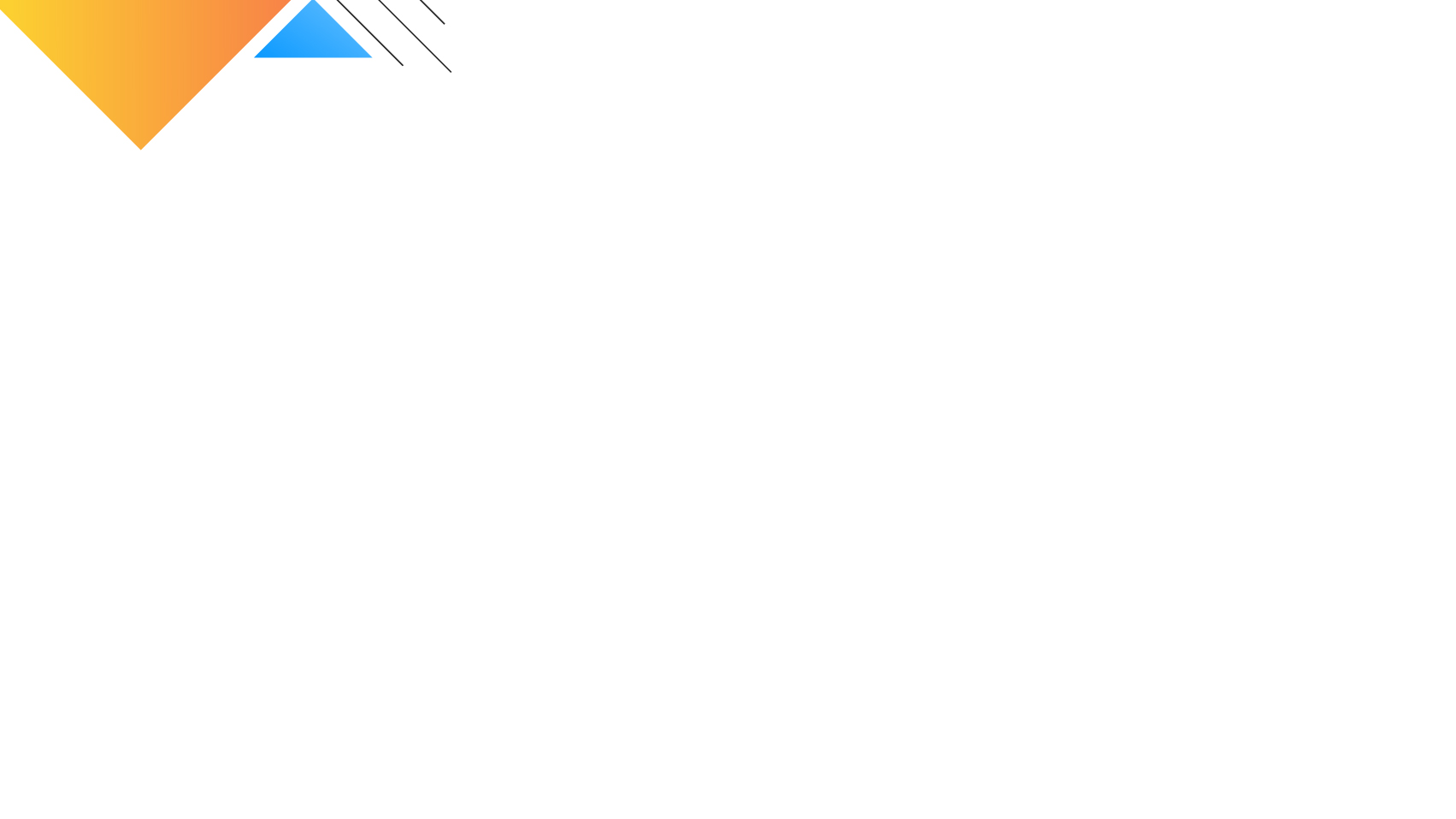 1
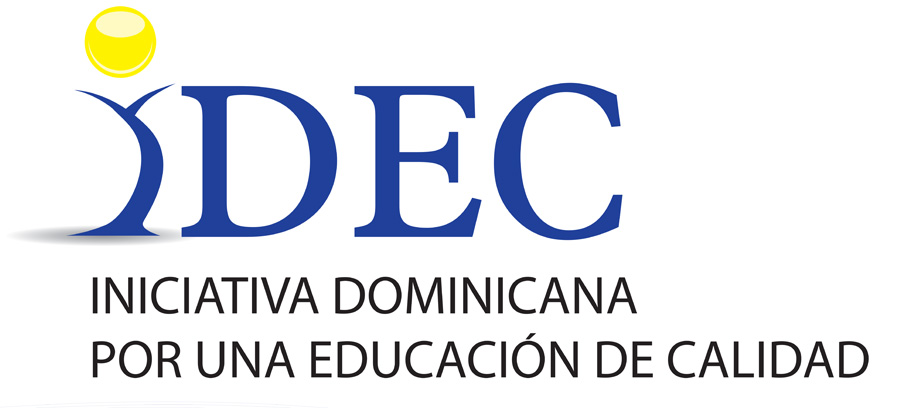 EFICIENCIA INTERNA
La tasa de abandono de Secundaria sería muy superior sin el desplazamiento de estudiantes hacia Prepara.
En el año 2018, el 31.1 % de estudiantes que se presentaron y 27.7% de los que superaron Pruebas Nacionales de Media provenían de Prepara.
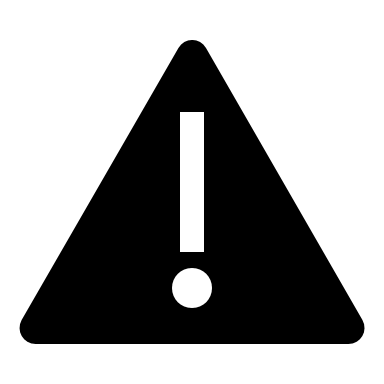 11
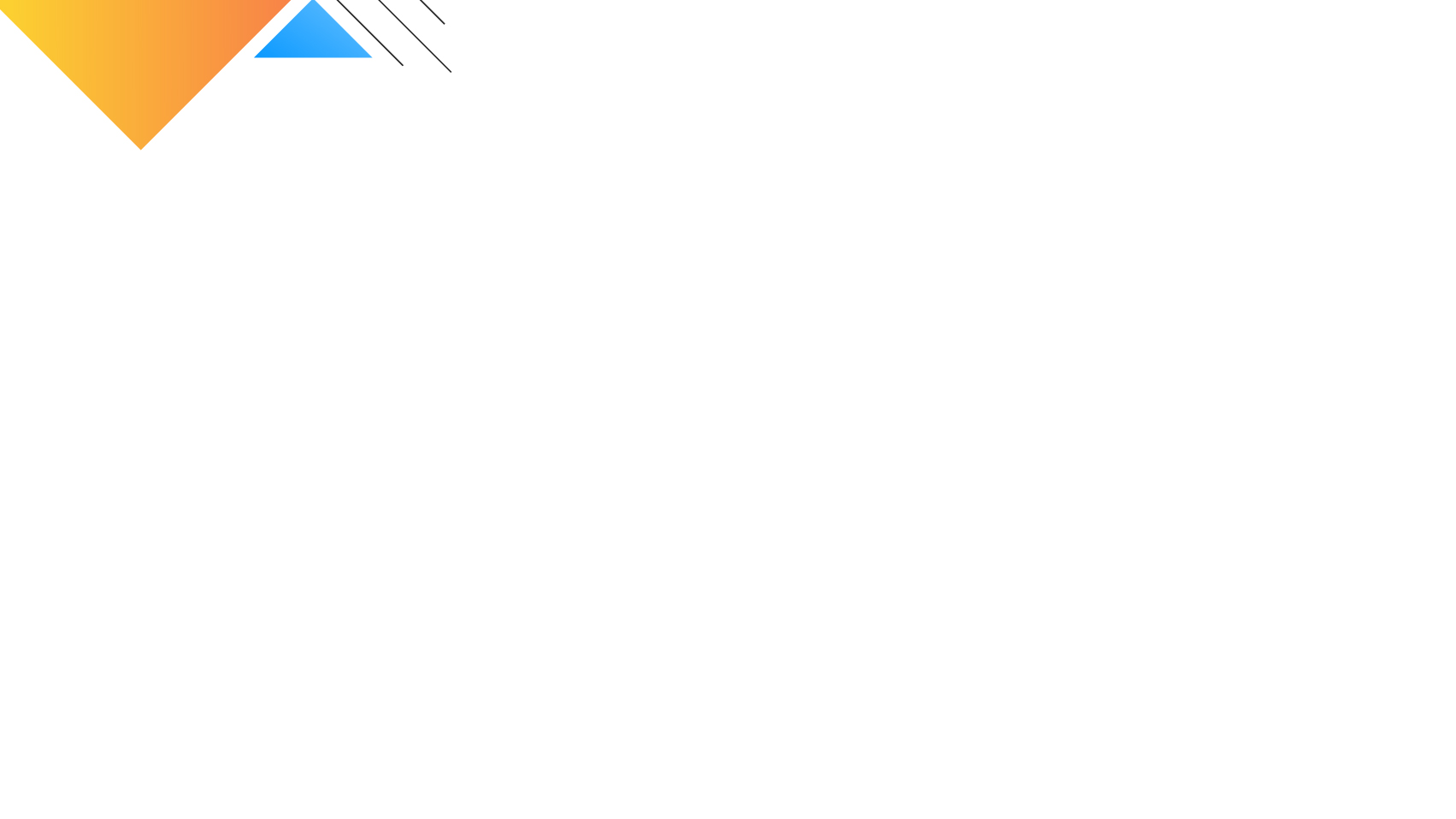 1
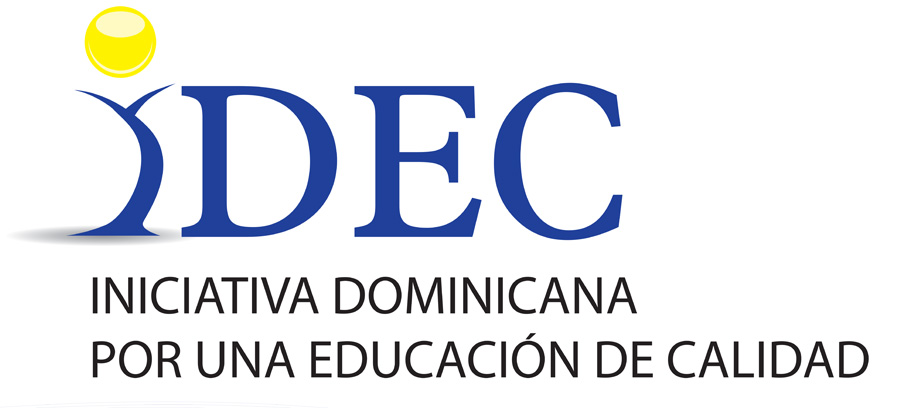 RESULTADOS DE APRENDIZAJE
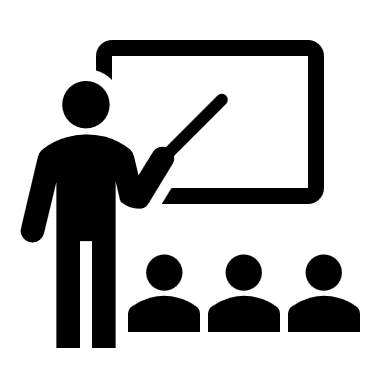 Lectoescritura inicial en Latinoamérica y el Caribe: una revisión sistemática. REVIE
Evidencias de los estudios encontrados: 
Los programas de capacitación docente pueden afectar de manera positiva los resultados de la lectoescritura inicial cuando están bien implementados y se complementan con una capacitación docente sostenida.
Los programas de nutrición pueden afectar de manera positiva los resultados de la lectoescritura inicial en contextos en los que la malnutrición y la emaciación son elevadas.
La distribución de computadoras portátiles a los niños puede tener un efecto adverso en los resultados de la lectoescritura inicial.
El reconocimiento de los fonemas, el método fonético, la fluidez y la compresión se asocian con una mejora en la capacidad de lectura.
La pobreza y el trabajo infantil se correlacionan de manera negativa con los resultados de la lectoescritura inicial. 
La calidad de la educación preescolar se asocia de manera positiva con los resultados de la lectoescritura inicial”.
12
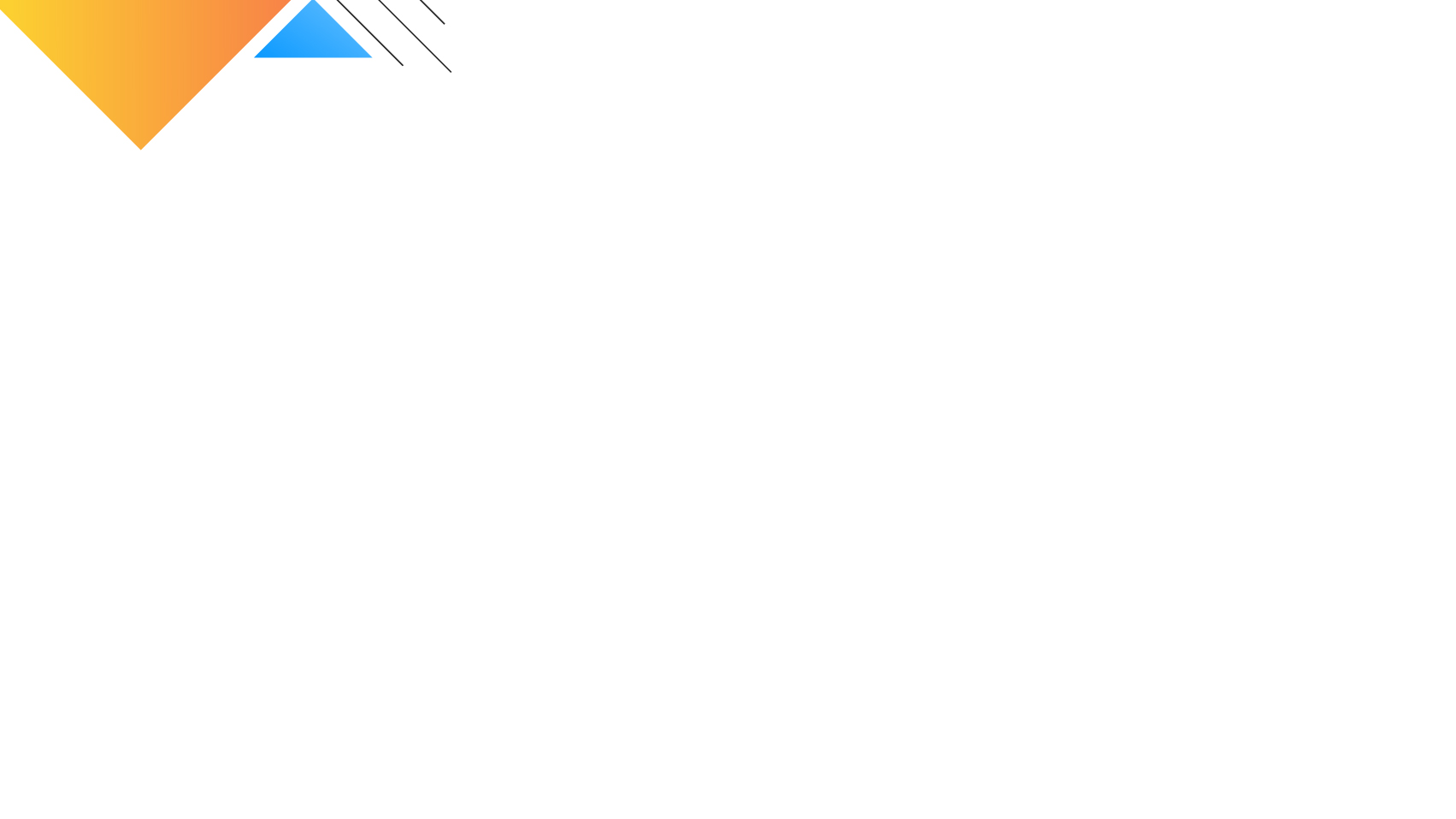 1
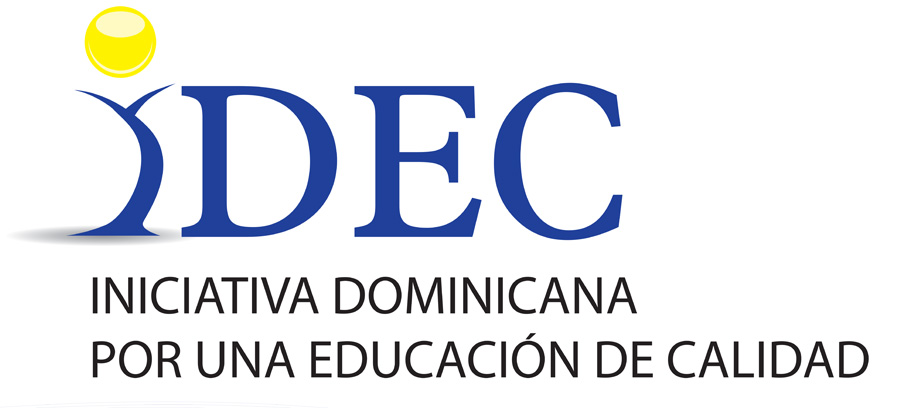 RESULTADOS DE APRENDIZAJE
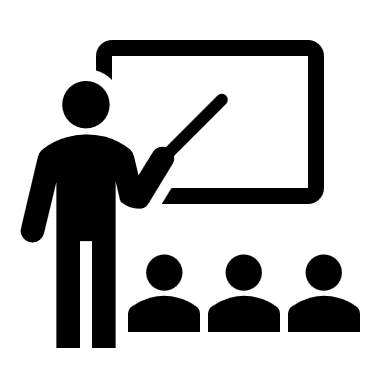 Proyecto “Usaid-Leer”. USAID, UNIBE, Visión Mundial, MINERD
390 escuelas del sector público, beneficiando a 200,000 estudiantes de primero a sexto grado del nivel primario.
El proyecto se fundamenta en la teoría simple de la lectura, la teoría de la automatización lectora y en las recomendaciones más recientes de las neurociencias para la enseñanza de la lectura y escritura. 
Aunque no se dispone de la evaluación final de resultados, que se llevará a cabo en el año 2020, el estudio de línea media y los monitoreos anuales presentan resultados esperanzadores. 
Las lecciones aprendidas hasta el momento:
El modelo de formación y acompañamiento docente es importante y beneficioso, pero no suficiente para lograr cambios en la comprensión lectora de los estudiantes. 
Es necesario prestar atención a los recursos de práctica, especialmente en ambientes escolares con grandes deficiencias en las habilidades lectoras. La colección de libros decodificables de dificultad progresiva mostró ser un recurso indispensable durante el aprendizaje de la lectura en los estudiantes del proyecto”.
13
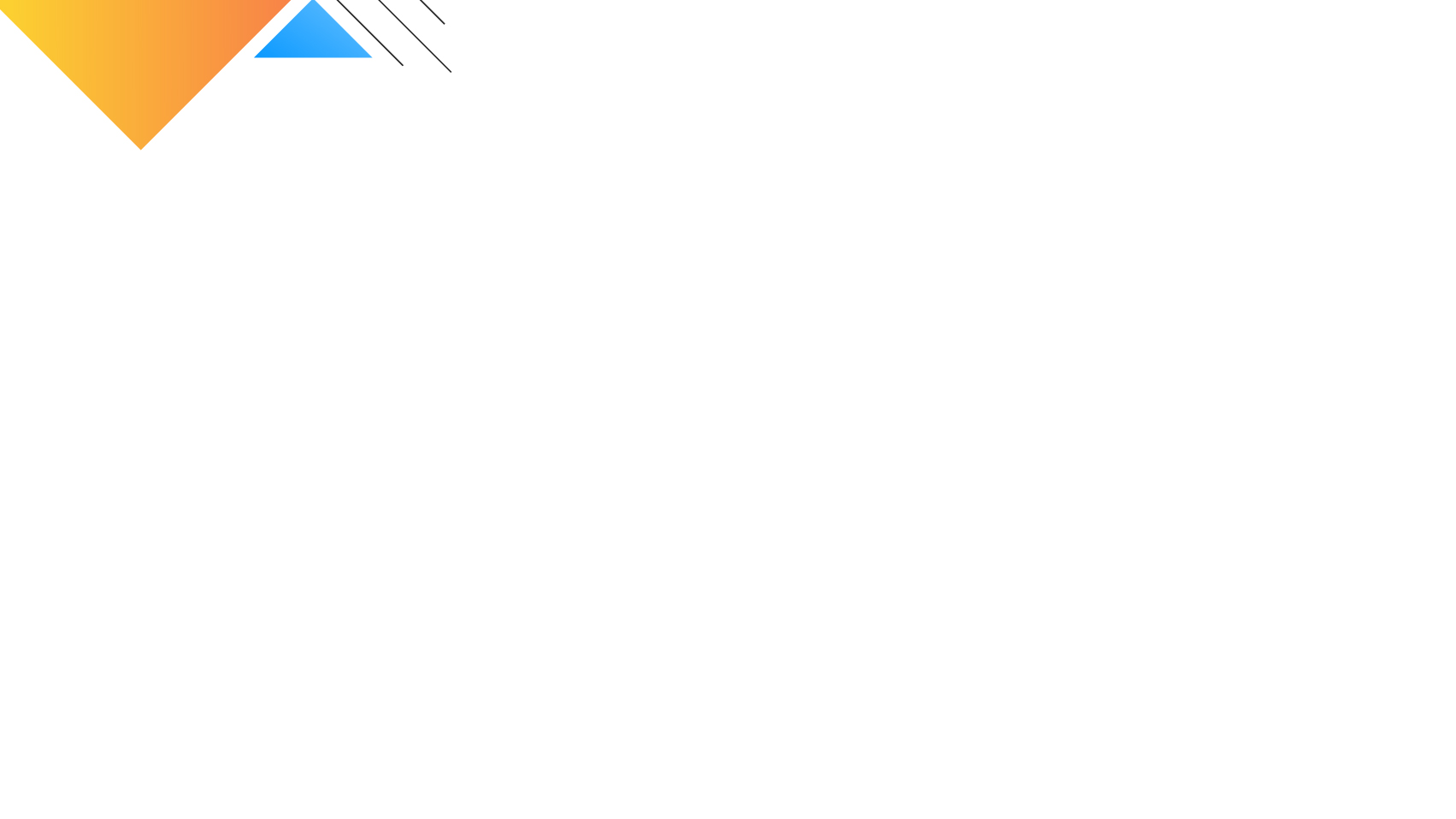 1
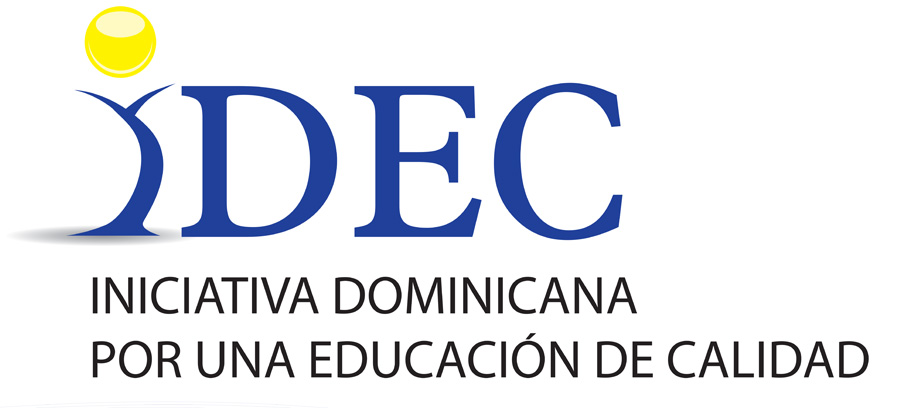 RESULTADOS DE APRENDIZAJE
Libros de Texto para estudiantes en República Dominicana
En abril de 2018 el MINERD inició el proceso para aprobar y contratar los libros de texto de los niveles Inicial y Primario, 
A finales del 2018, la Dirección de Currículo reporta que han sido evaluados 377 libros de texto en el marco del “Proceso de Propuestas de Libros de Texto para el Nivel Inicial y Nivel Primario”
La adquisición de los libros, sin embargo, no se había llevado a cabo al final del primer semestre de 2019.
Quinto año consecutivo sin libros de texto actualizados desde que se aprobó el nuevo currículo validado del Nivel Primario en el año 2015-2016.
14
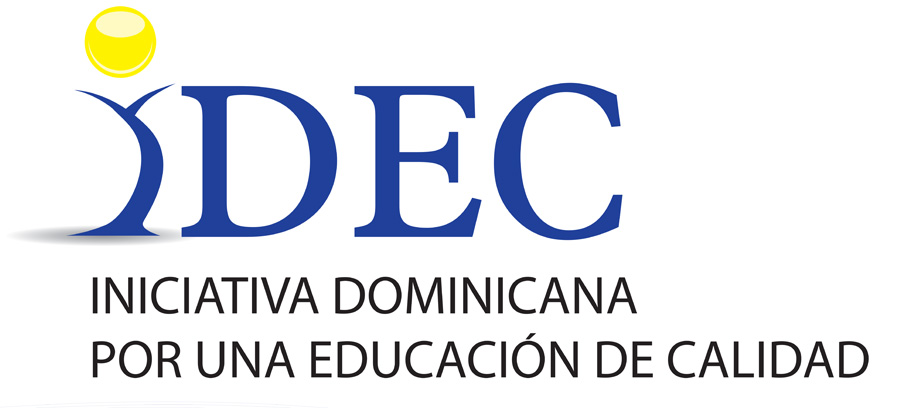 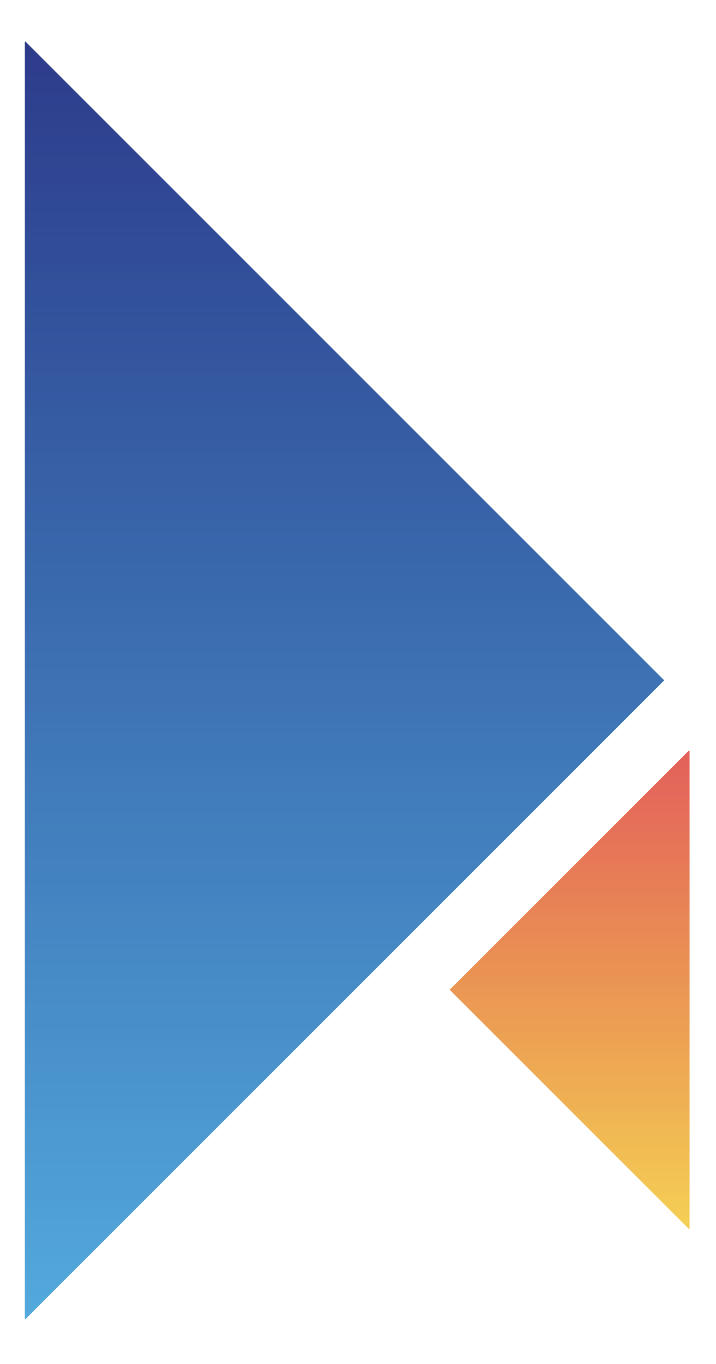 PRIMERA INFANCIA
Y EDUCACIÓN INICIAL
15
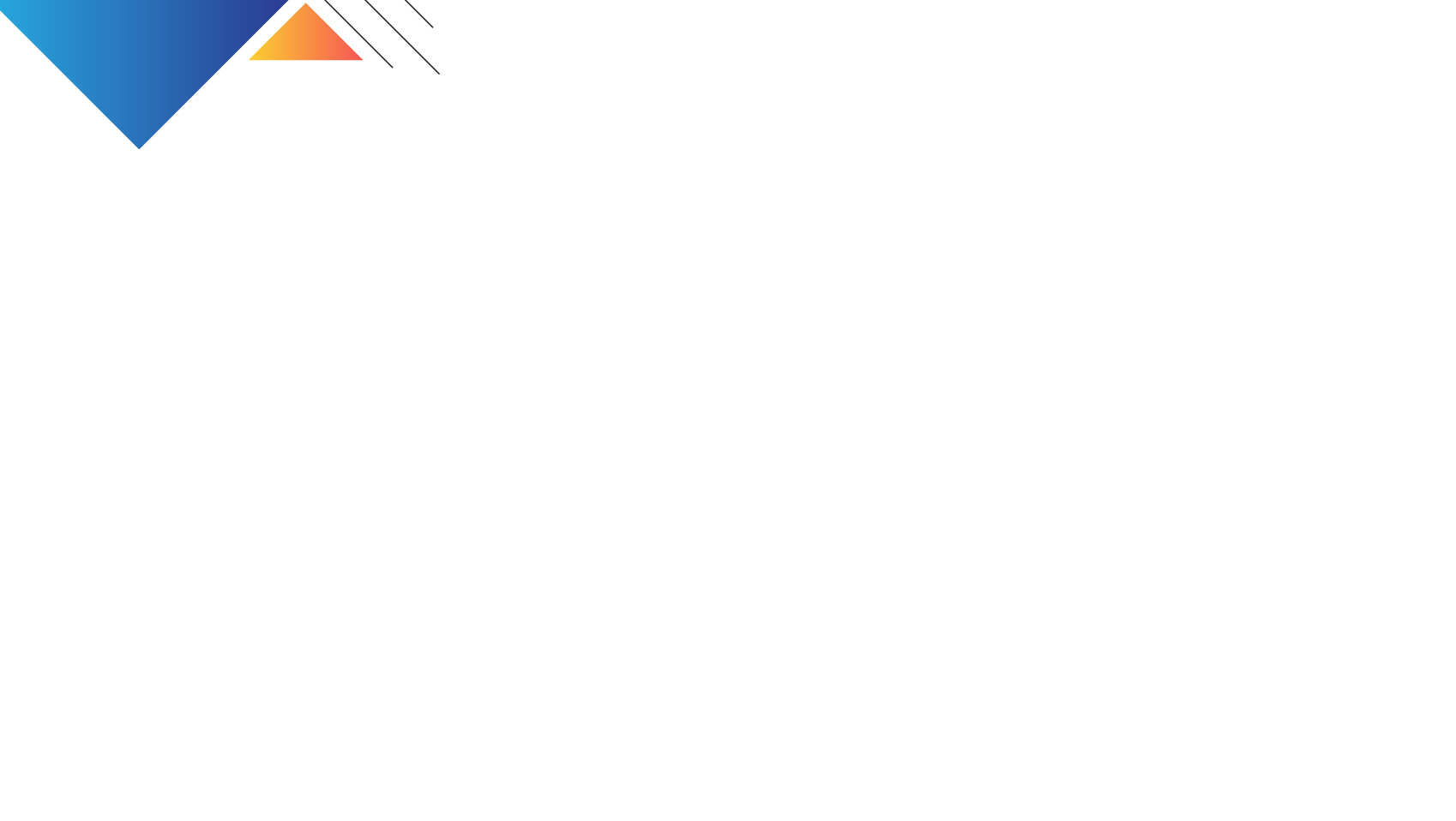 2
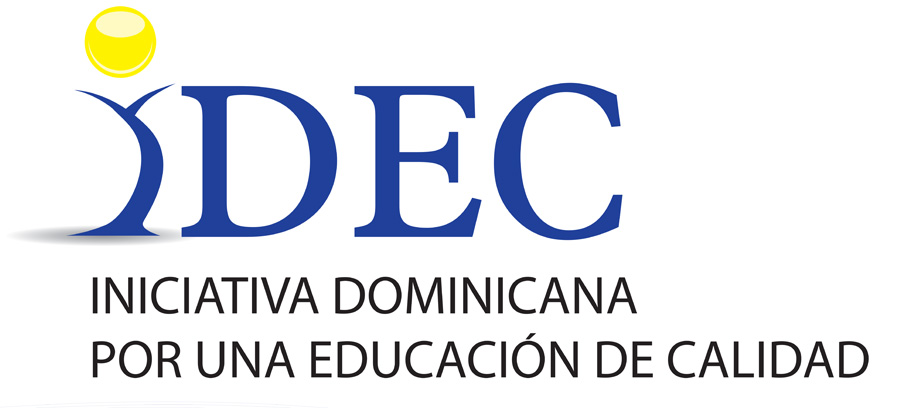 ACCESO A PRIMERA INFANCIA. COBERTURA DEL INAIPI
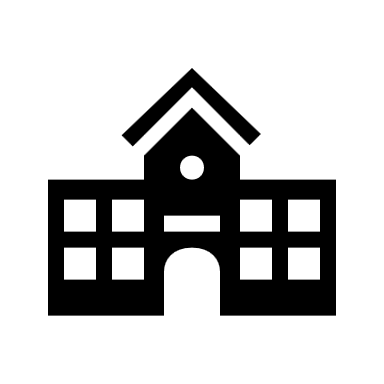 16
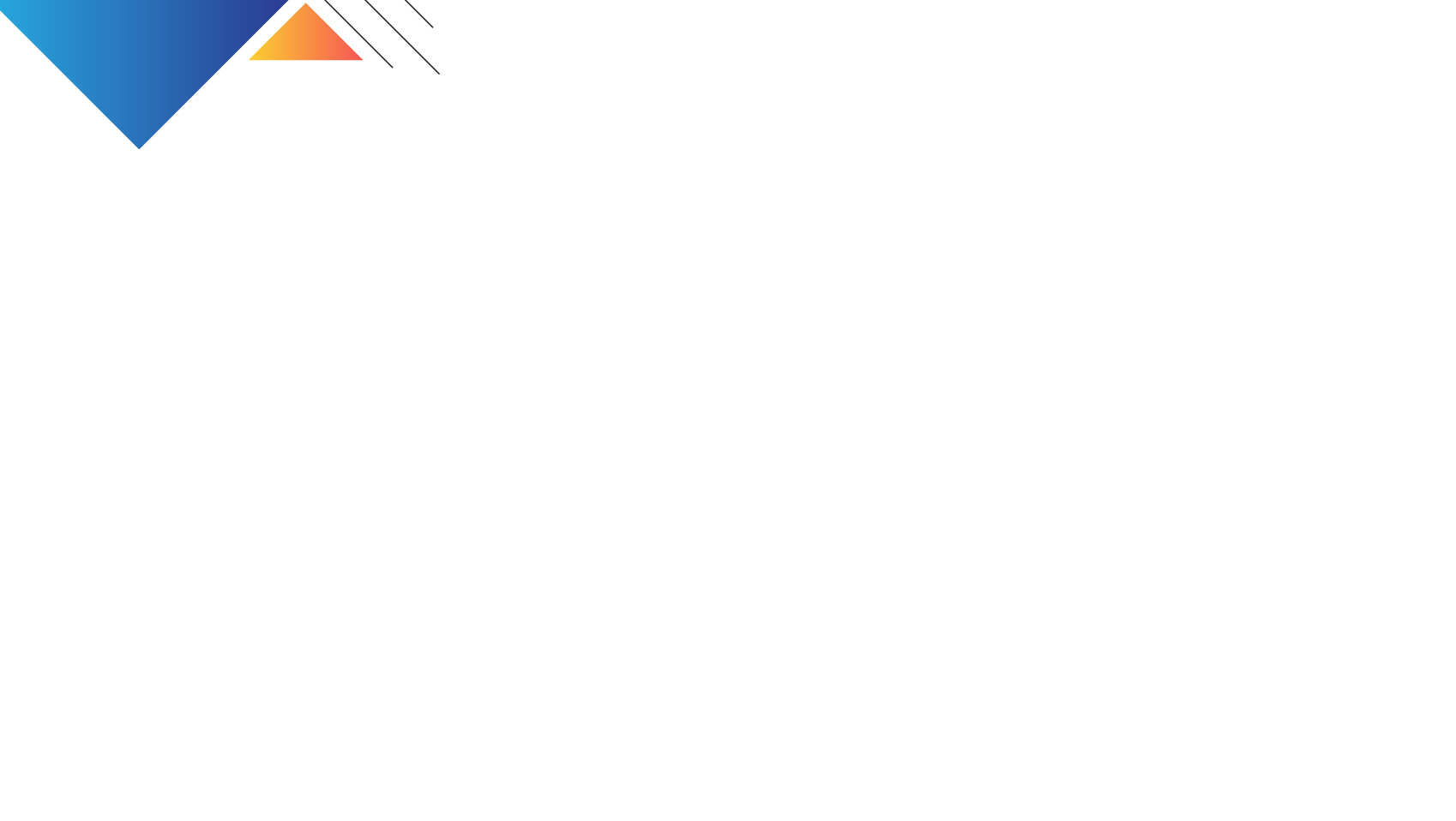 2
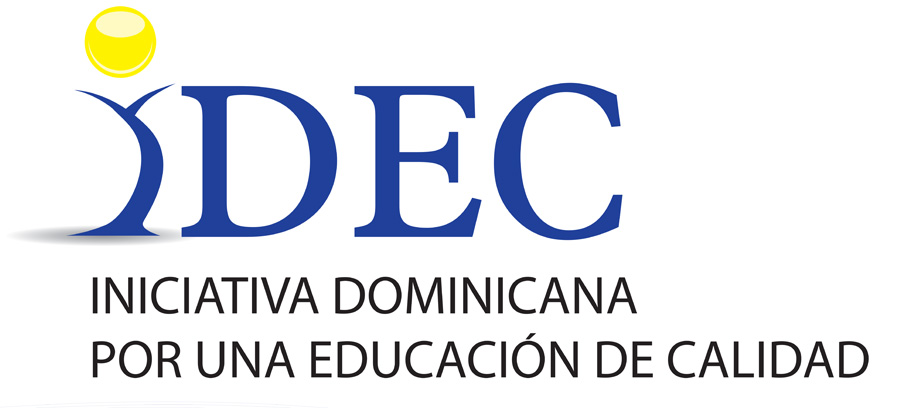 ACCESO A PRIMERA INFANCIA. ATENCIÓN NIÑOS Y NIÑAS DE 0 A 4 AÑOS
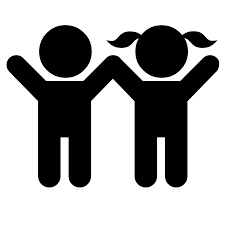 En total 346,960 niños y niñas atendidos, lo que representa un 36.08 % de cobertura de la población menor de cinco años.
Una gran avance en el número de niños y niñas atendidos, aunque todavía lejos de los 730,000 niños y niñas de 0 a 4 años previstos en el Plan Estratégico 2017-2020
17
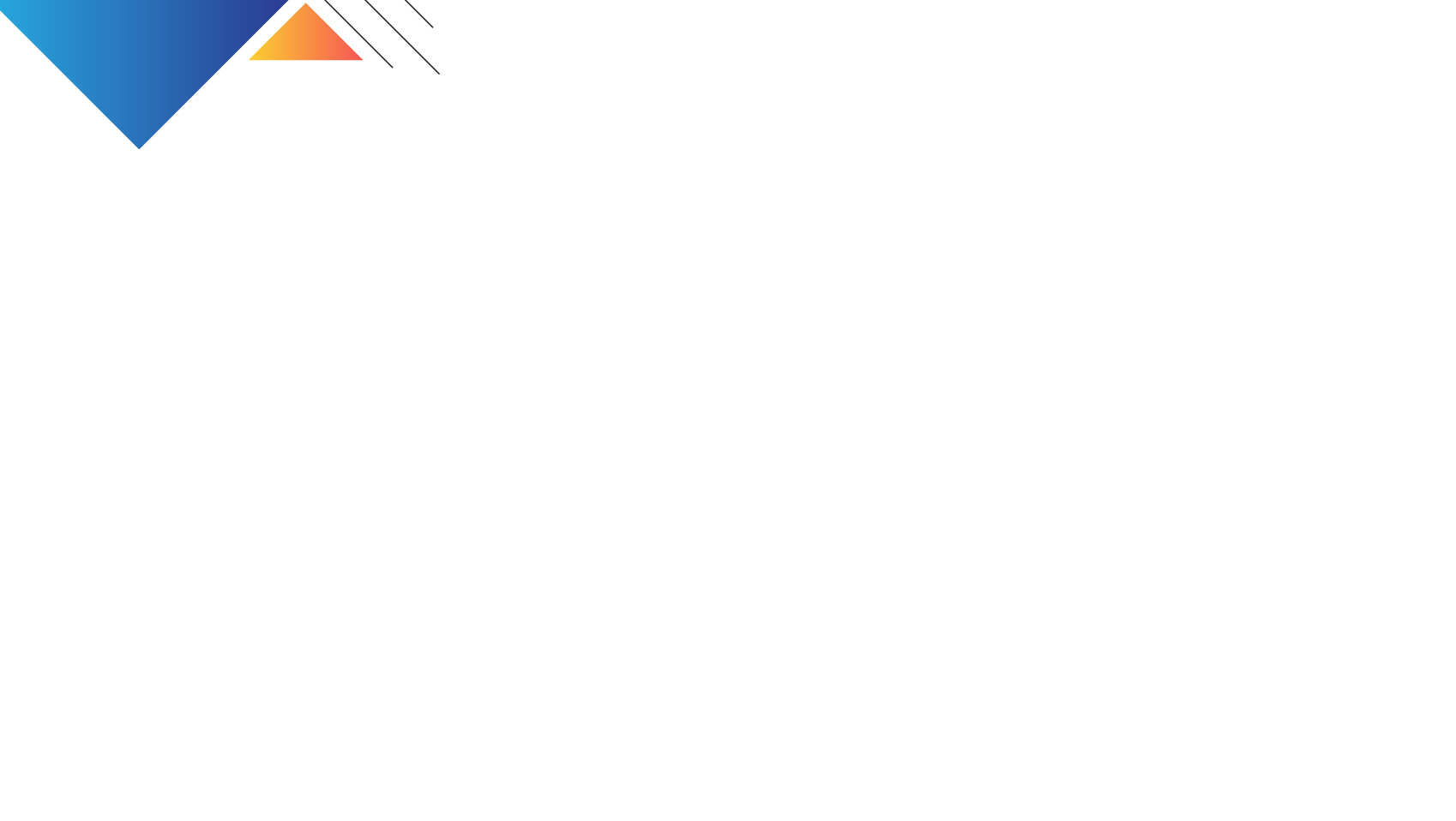 2
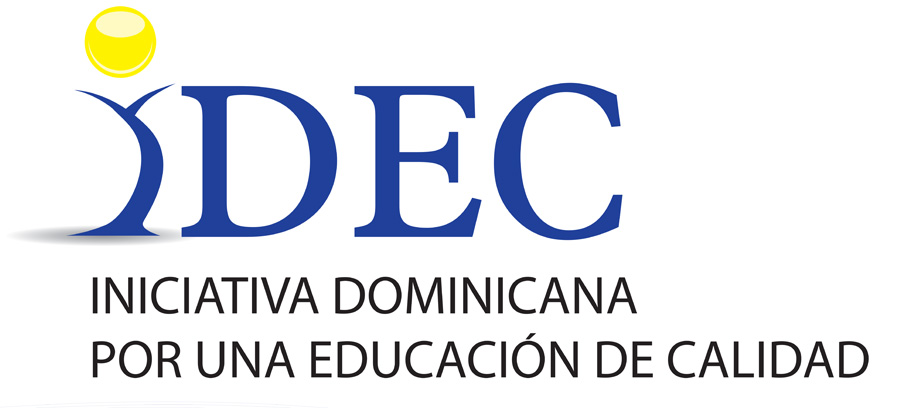 2
ACCESO A LA EDUCACIÓN INICIAL
Aumento de la matrícula tanto en Preprimario como en Educación Inicial, sobre todo en sector público.

Tasa neta de cobertura educación nivel inicial (población 3 - 5 años) se situó en el 2018 en un 50.2 %, un poco por debajo de las previsiones del PEE 2017-2020 (51.9 %).

Tasa neta de cobertura del grado Preprimario ascendió a 79,2 %, algo más de un punto por encima de lo previsto en el PEE 2017-2020. 

La Dirección de Educación Inicial continua con la política de expansión del grado kínder (niños y niñas de 4 años) en centros públicos.
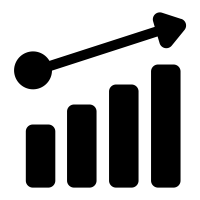 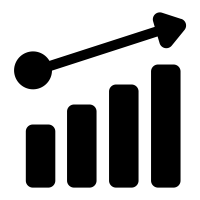 18
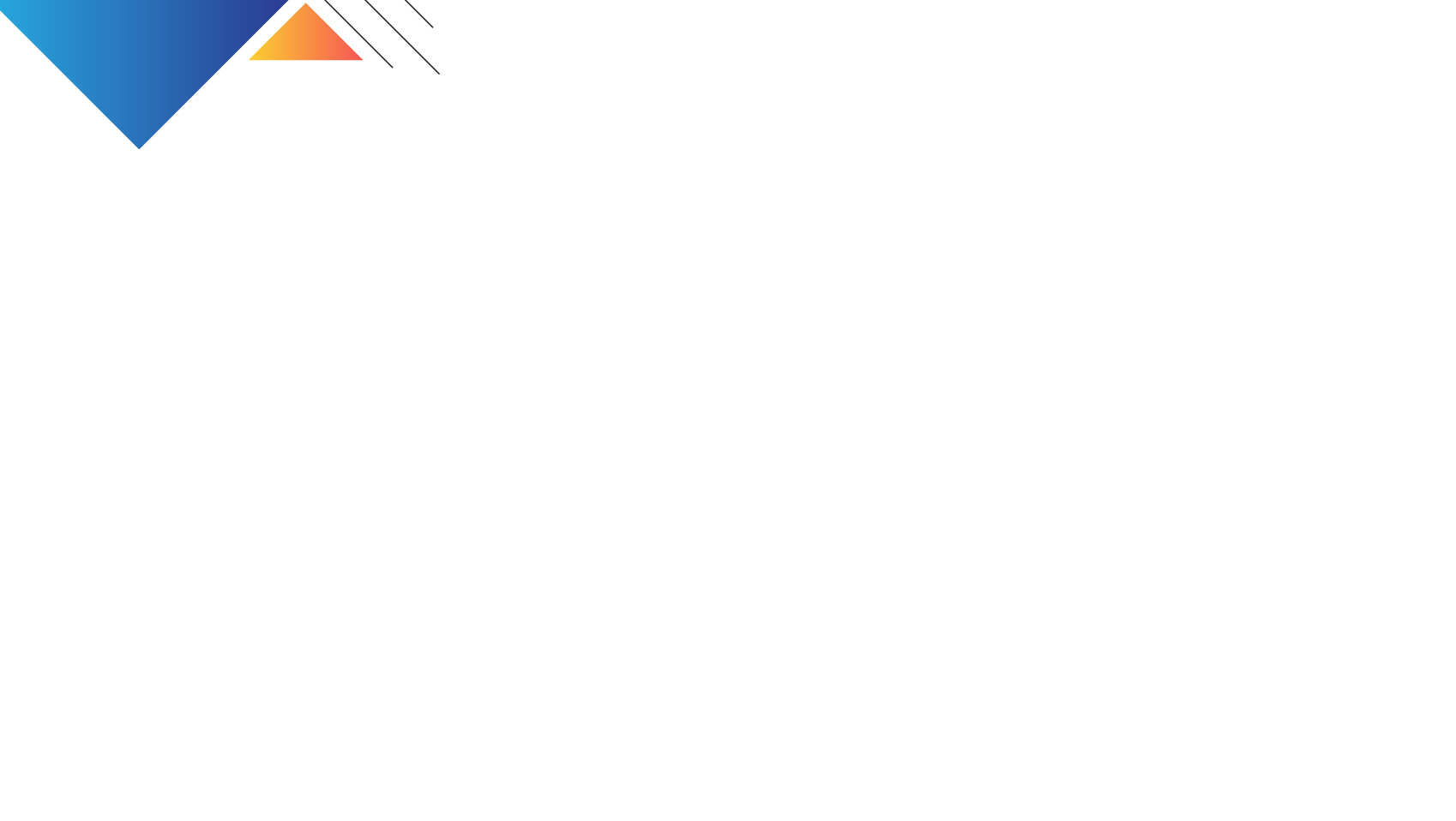 2
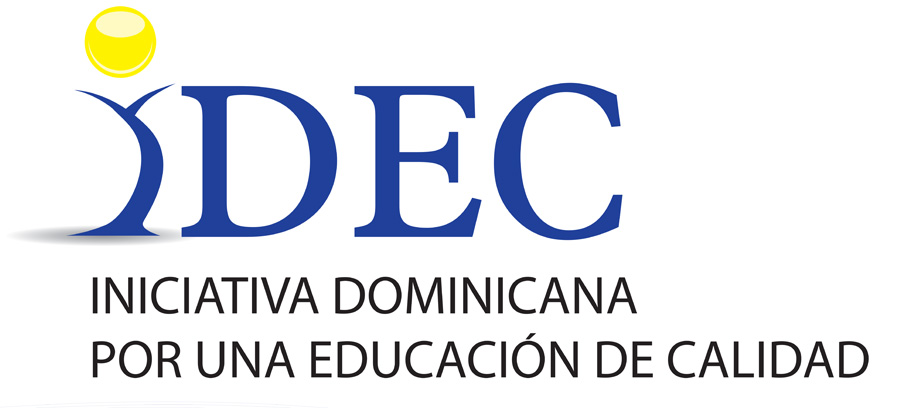 2
ACCESO A LA EDUCACIÓN INICIAL
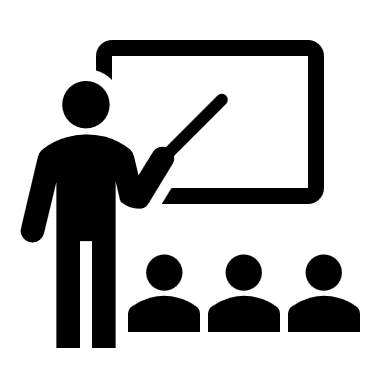 Una aproximación a los retornos en logros educativos de los años de educación inicial usando los datos de PISA 2015 para República Dominicana. Revie.
El estudio comprueba que aquellos estudiantes que entraron con un (1) año o menos a la Educación Inicial obtienen casi 75 puntos más en matemáticas que los que entraron con 6 años o más al sistema educativo. 

Diferencias parecidas también se verifican para comprensión lectora y ciencias. 

Igualmente, los resultados de la investigación revelan que los estudiantes que completaron un año de educación inicial puntúan hasta 30 puntos más en lectura que los estudiantes que no completaron.
19
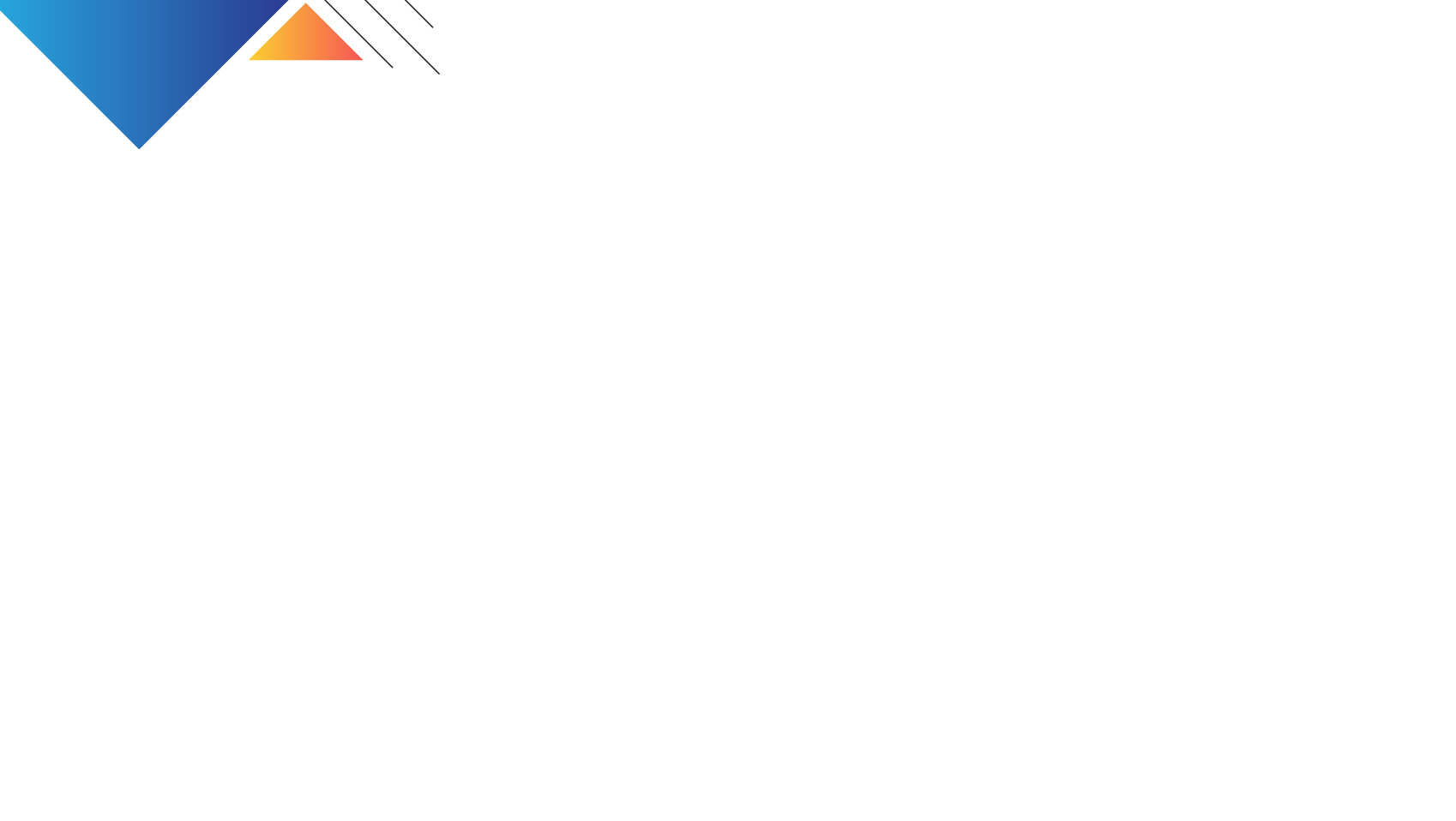 2
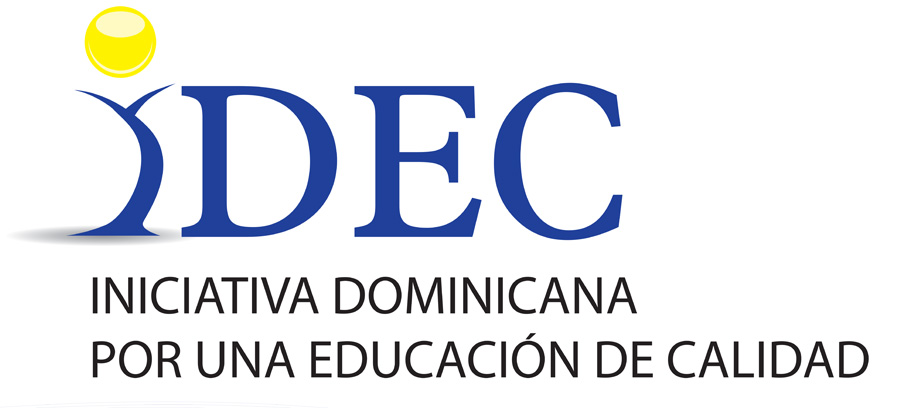 2
CALIDAD Y MEJORA CONTINUA D ELOS SERVICIOS
INAIPI
El Inaipi, además de las acciones de formación inicial y continua que lleva a cabo con Inafocam e Infotep, anunció en marzo del 2019 el inicio de la segunda edición del diplomado “Atención Integral a la Primera Infancia”. Este diplomado está a cargo de la OEI, UNIBE y la Universidad Católica Santo Domingo (UCSD). 

El Inaipi anunció la puesta en marcha de oficinas regionales en cuatro de las cinco regiones de planificación definidas. Las oficinas regionales representan el espacio institucional, que tiene la responsabilidad de la representación del INAIPI a nivel regional, aproximando la solución a necesidades identificadas que se relacionan con el buen funcionamiento de los centros CAIPI y CAFI.
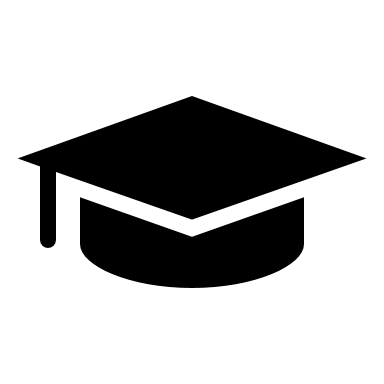 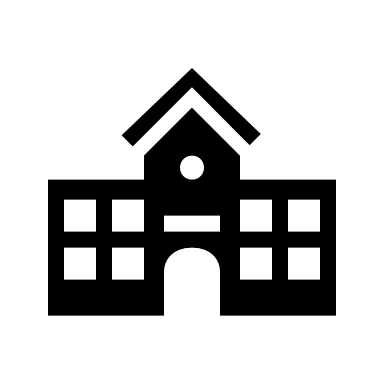 20
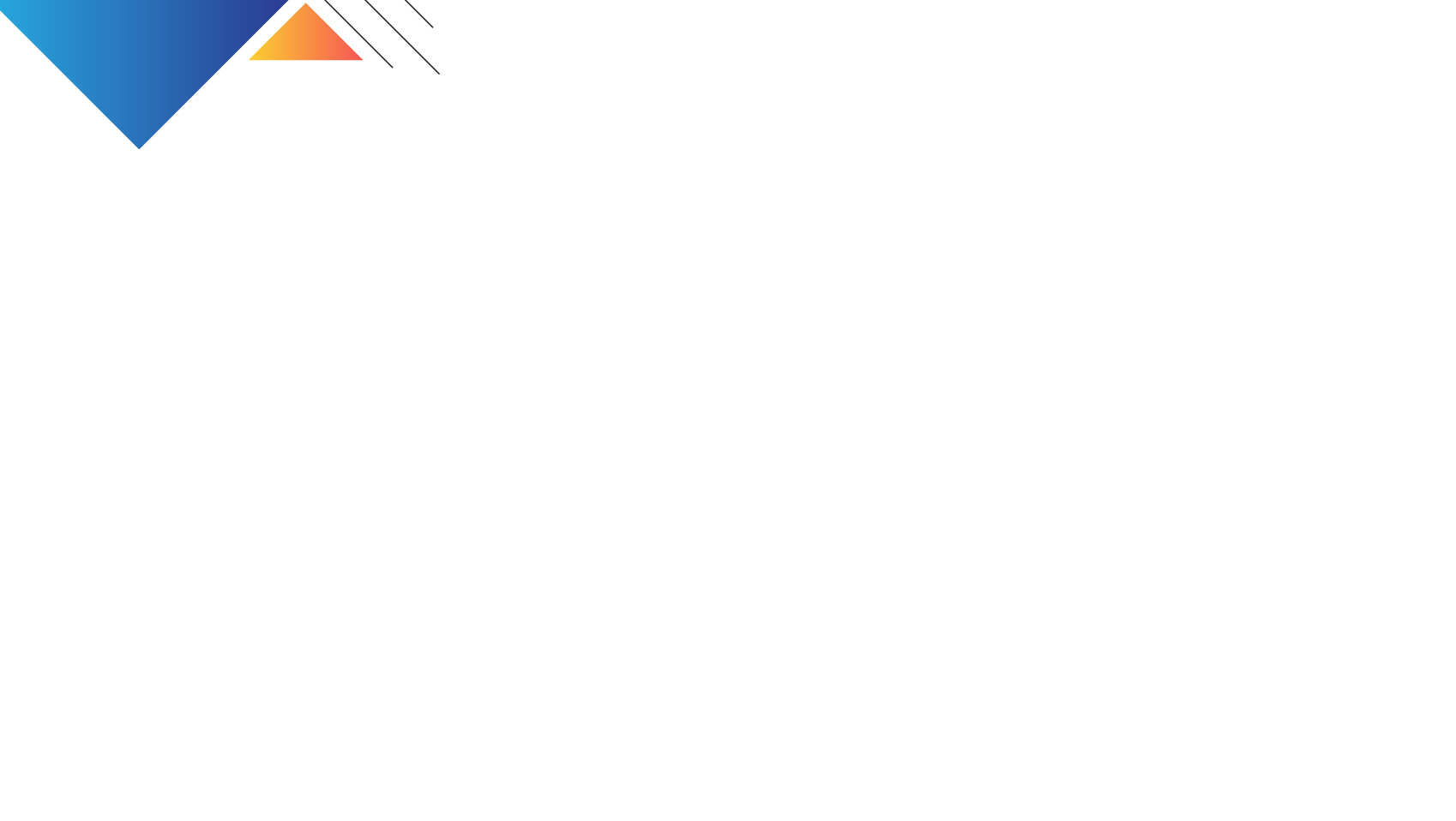 2
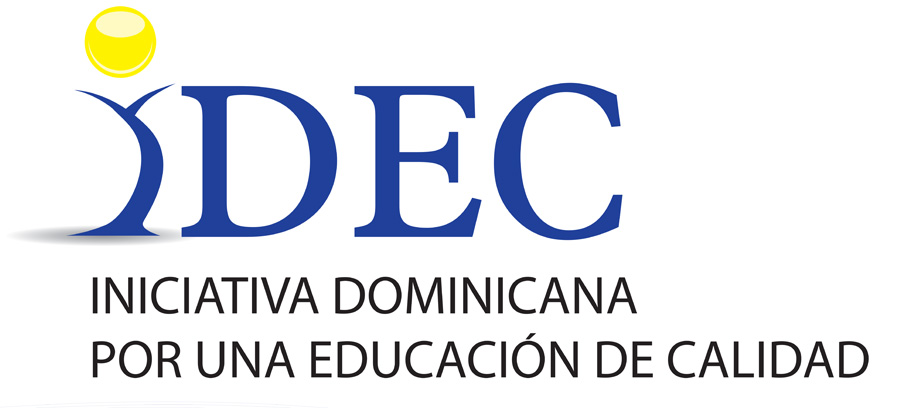 2
CALIDAD Y MEJORA CONTINUA DE LOS SERVICIOS
DIRECCIÓN DE EDUCACIÓN INICIAL
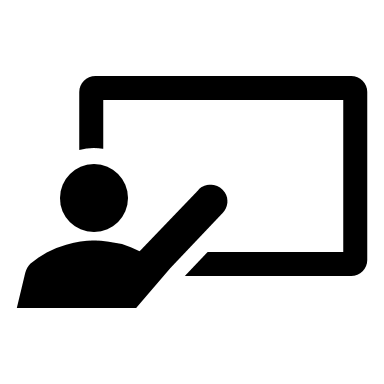 La DGEI ha continuado con la implementación del Plan de Acompañamiento a la Práctica Pedagógica de las Docentes del Nivel Inicial y la animación de los Grupos Pedagógicos de docentes 
Se ha fortalecido el monitoreo a la ambientación, uso y disponibilidad de mobiliarios, material didáctico y gastable en el Nivel Inicial. 
Programa de Fortalecimiento de los Centros Modelo de Educación Inicial:
Realizados talleres formativos sobre Comunidades de Práctica y otros talleres formativos
revisaron y validaron los estándares de calidad del nivel inicial
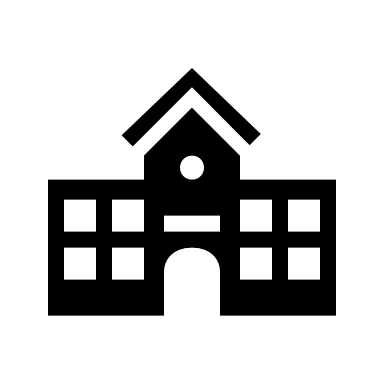 21
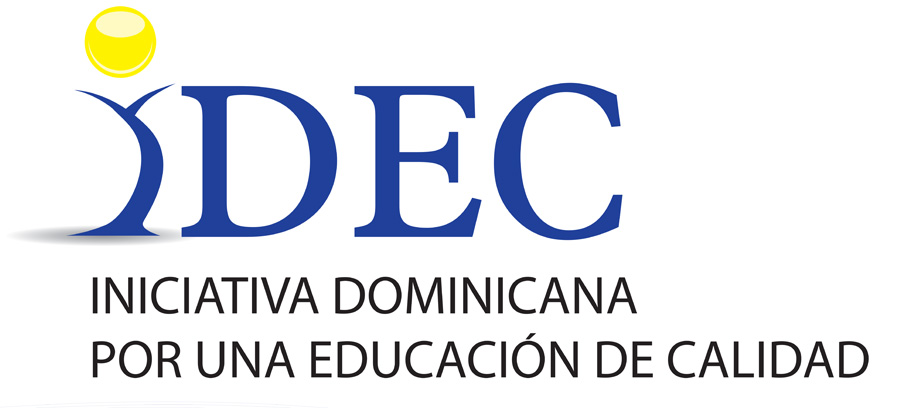 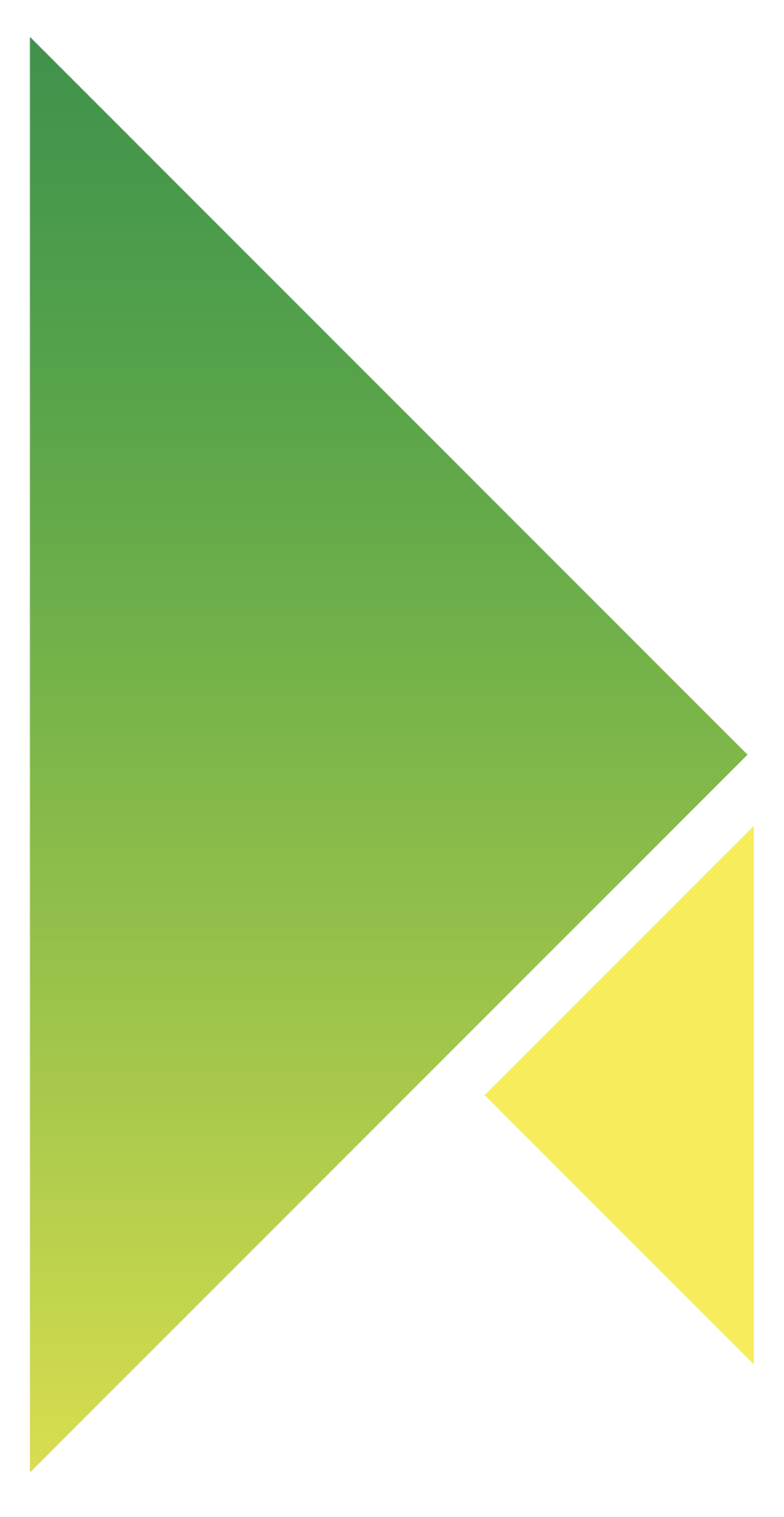 EDUCACIÓN TÉCNICO
PROFESIONAL Y ARTES
22
COBERTURA ETP Y ARTES
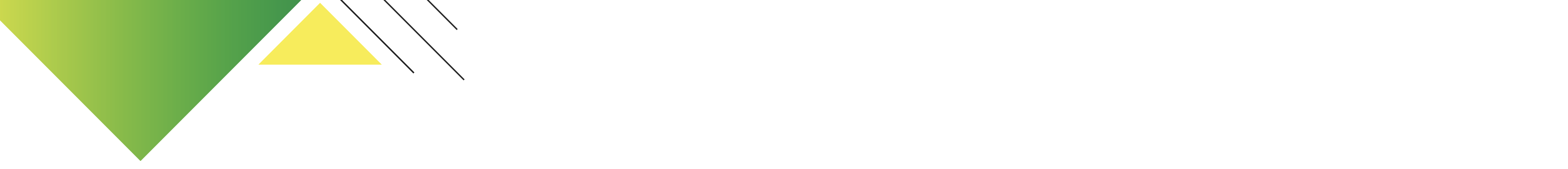 3
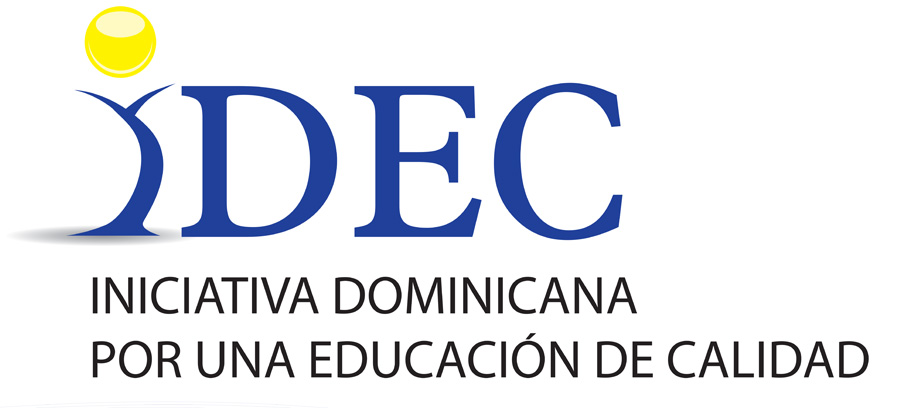 Artes
ETP
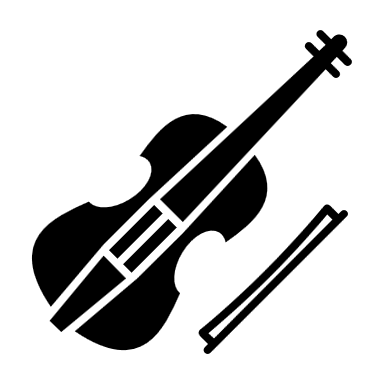 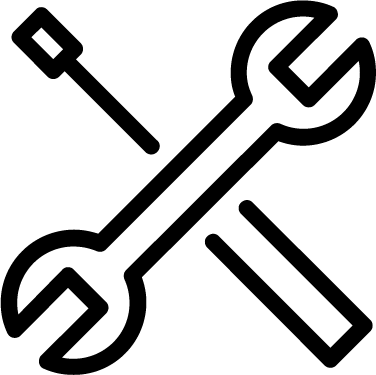 De acuerdo a los datos del año 2017-2018, el número de estudiantes de Artes fue 1.4 % de la matrícula del 2do ciclo de Secundaria, excluido Adultos.
De acuerdo a los datos del año 2017-2018, el número de estudiantes de ETP fue 17.9 % de la matrícula del 2do ciclo de Secundaria, excluido Adultos.
23
COBERTURA ETP Y ARTES
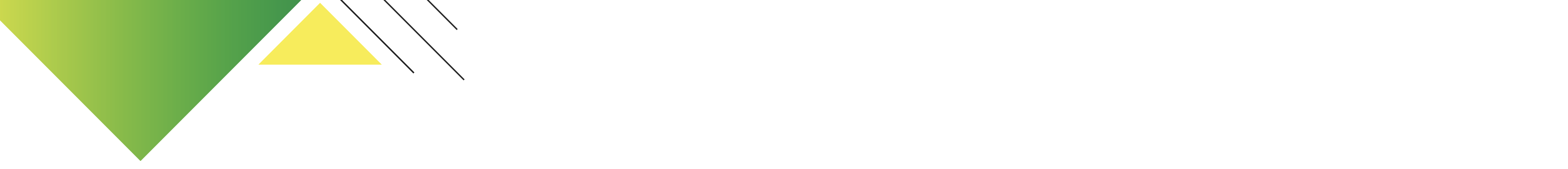 3
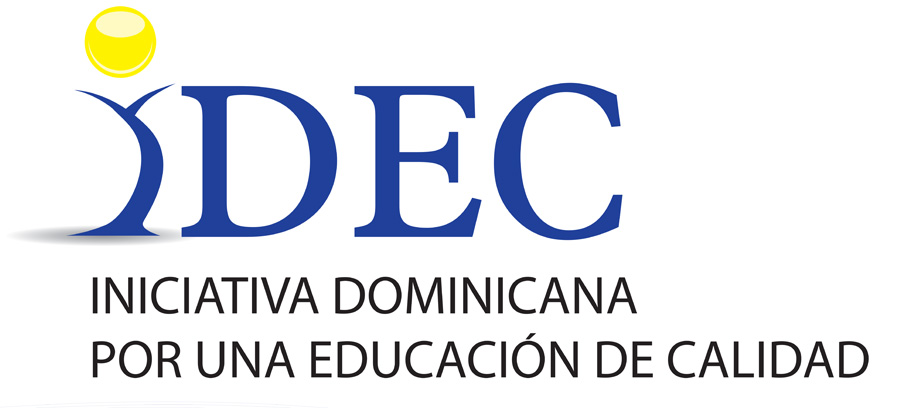 Matrícula sector público y semioficial
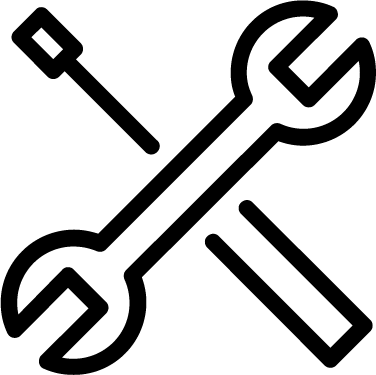 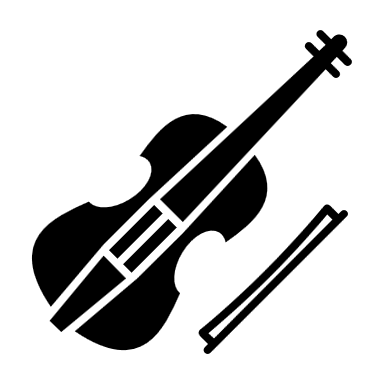 ETP
Artes
Según las estimaciones iniciales de matrícula del año 2018-2019, el número de estudiantes de ETP en el sector público fue de 7,265 jóvenes, un 33.2 % más que en el año escolar anterior, un tercio de la proyectada para el año 2020 (20,000 estudiantes).
Según las estimaciones iniciales de matrícula del año 2018-2019, el número de estudiantes de ETP en el sector público y semioficial fue de 71,620 jóvenes, un 10.1 % más que en el año escolar anterior. Incluyendo el sector privado la matrícula podría ascender a 77,500, un 68 % de la meta para el 2020 (113,000 estudiantes).
24
COBERTURA ETP Y ARTES
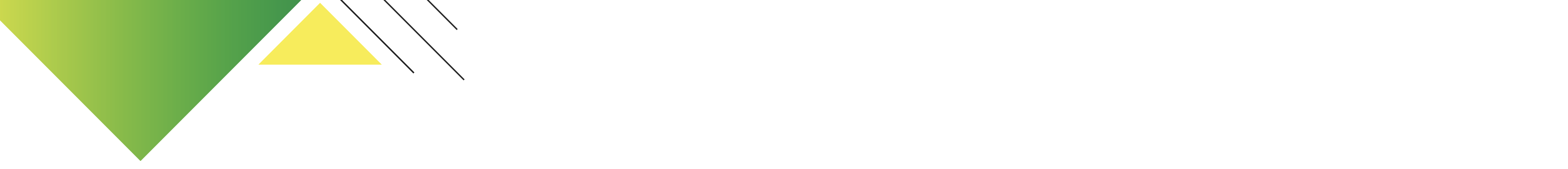 3
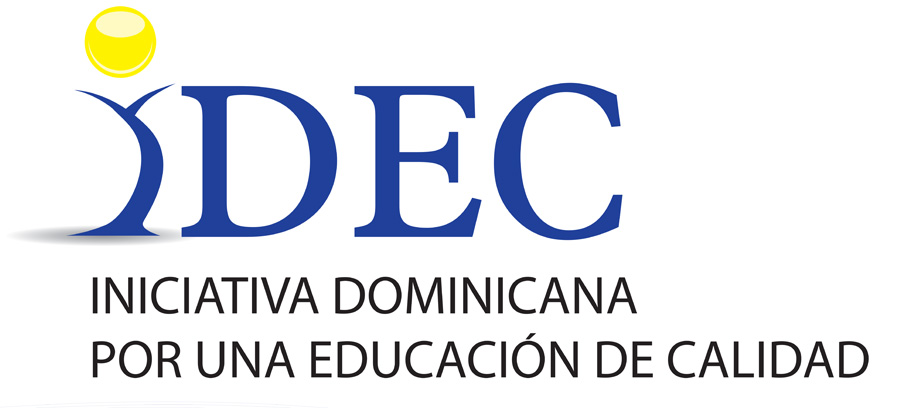 Según las estimaciones iniciales de matrícula del año 2018-2019, el número de estudiantes de ETP 77,409 jóvenes, un (86.7 % más que en el año 2012-2013 y un 10.27 % más que el 2027-18 en el que comenzó a implementarse la formación de tres años de duración. La matrícula es, un 68 % de la meta para el 2020 (113,000 estudiantes).
ETP
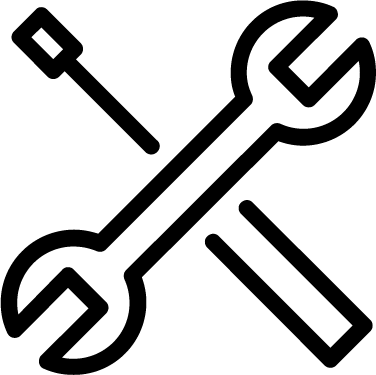 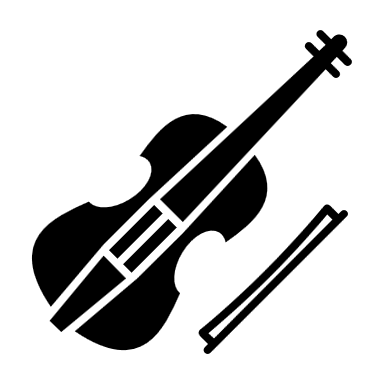 Artes
Según las estimaciones iniciales de matrícula del año 2018-2019, el número de estudiantes de ETP en el sector público fue de 7,298 jóvenes, un 33.77 % más que en el año escolar anterior, y algo más de un tercio de la proyectada para el año 2020 (20,000 estudiantes).
25
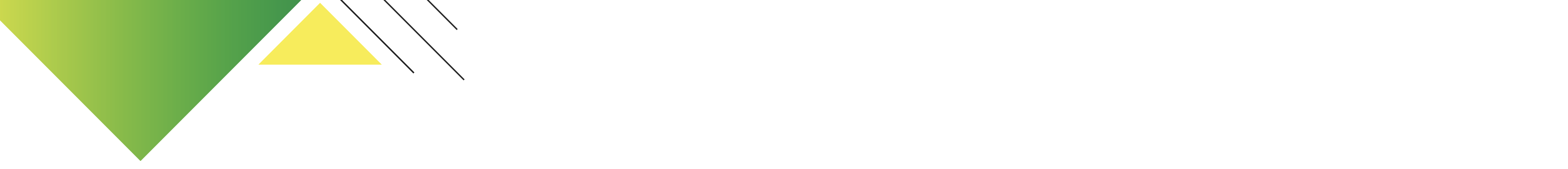 3
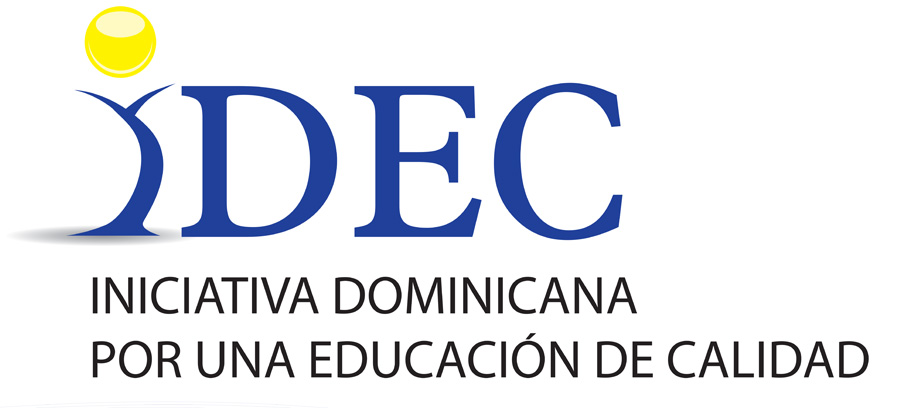 CALIDAD DE LA EDUCACIÓN TÉCNICO PROFESIONAL
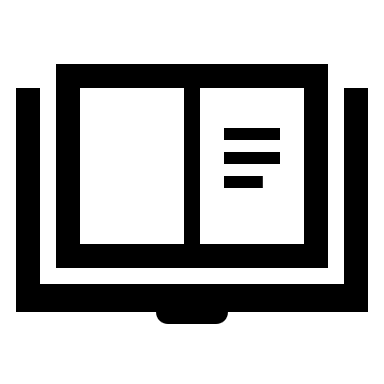 Creación de nuevos títulos de Educación Técnico Profesional de la Familia de Transporte y Logística, pendientes de aprobación por el Consejo

Se está trabajando en la identificación de todos los equipamientos necesarios para impartir los distintos títulos que sirva de base para el equipamiento de politécnicos y escuelas laborales. 

Se ha contratado una asistencia técnica para la identificación de los recursos didácticos disponibles para los diferentes títulos de ETP.

La Dirección General de Educación de Jóvenes y Adultos han iniciado una serie de acciones con el propósito de desarrollar un proyecto piloto para implementar títulos de 3 familias profesionales en 6 escuelas laborales con unos 1,700 estudiantes
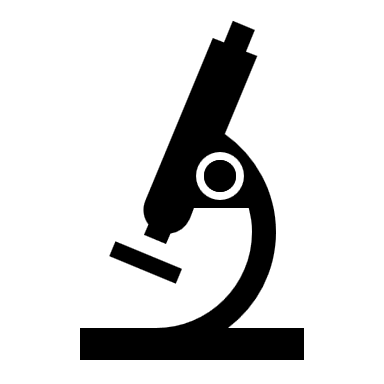 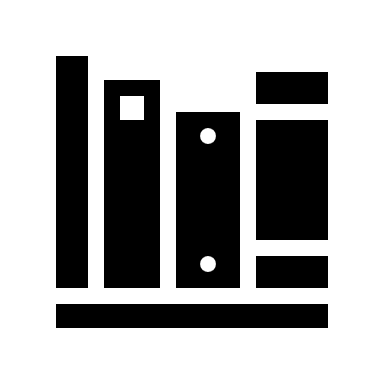 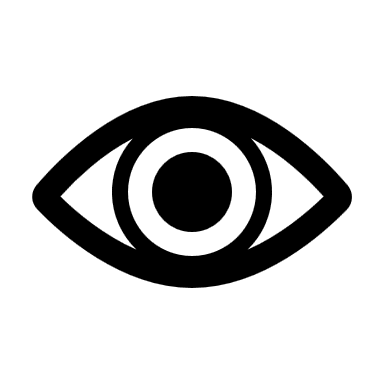 26
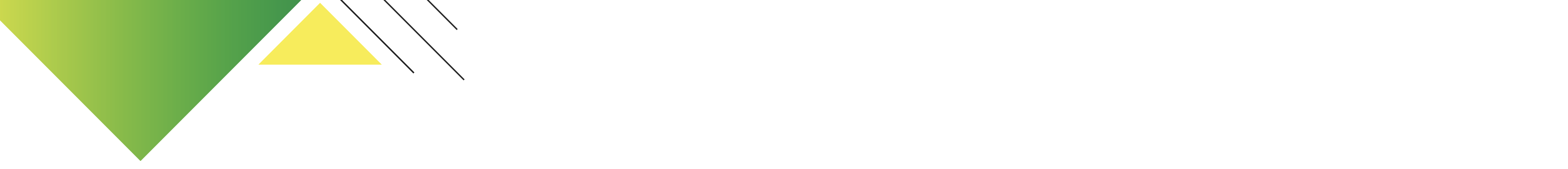 3
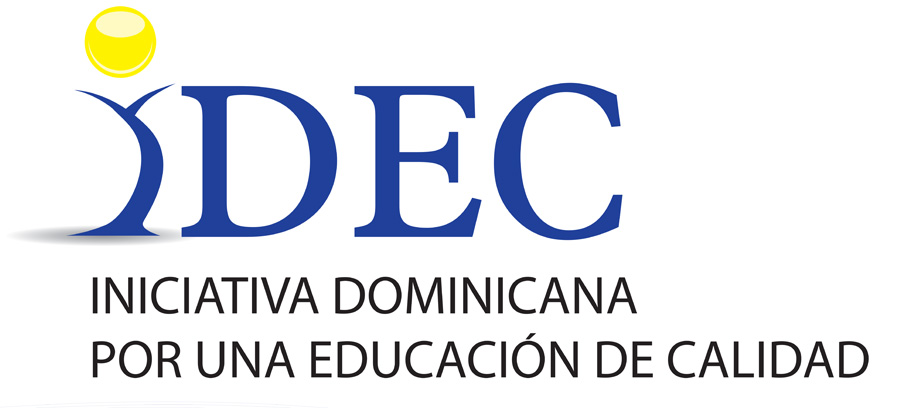 MARCO NACIONAL DE CUALIFICACIONES
Ordenación del Catálogo Nacional de Cualificaciones en 22 Familias Profesionales.

Pilotaje del Marco Nacional de Cualificaciones en el Sector Salud y en el Sector Turismo

Elaborado el anteproyecto de Ley del Marco Nacional de Cualificaciones

Conformados los equipos de expertos  para la elaboración del Catálogo de Cualificaciones de las familias profesionales de Salud (SABI) y Turismo (HOYT)
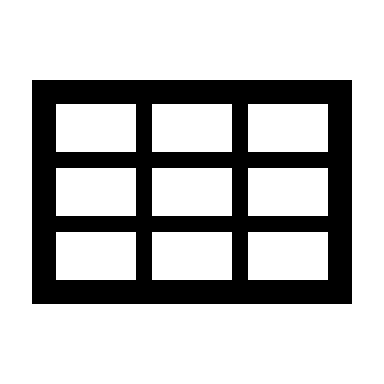 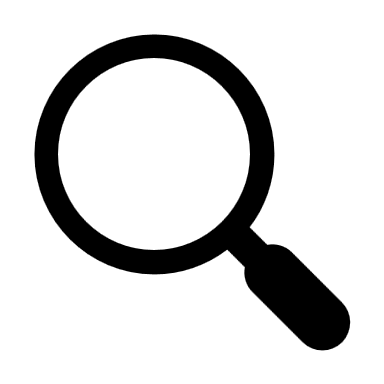 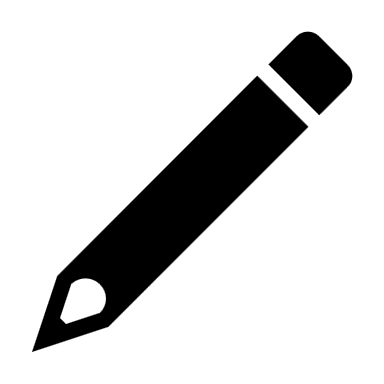 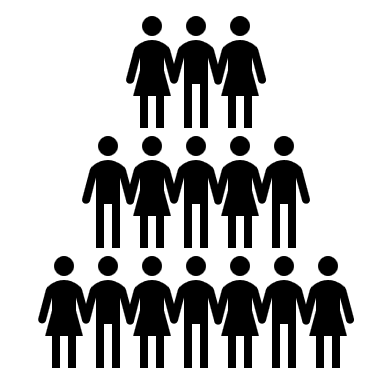 27
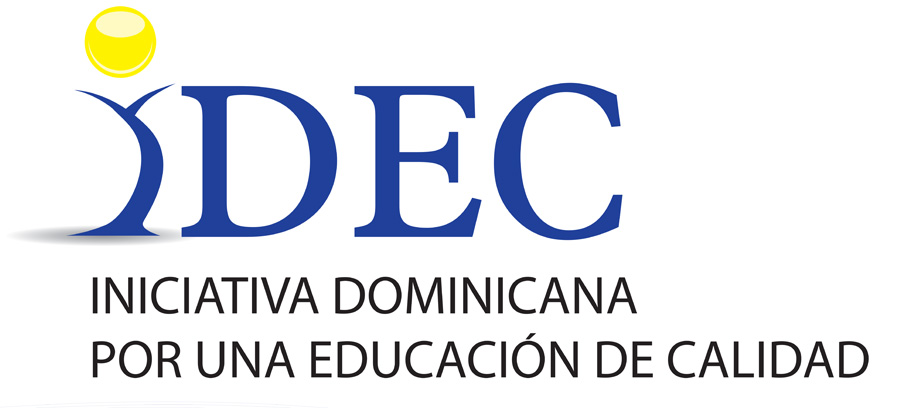 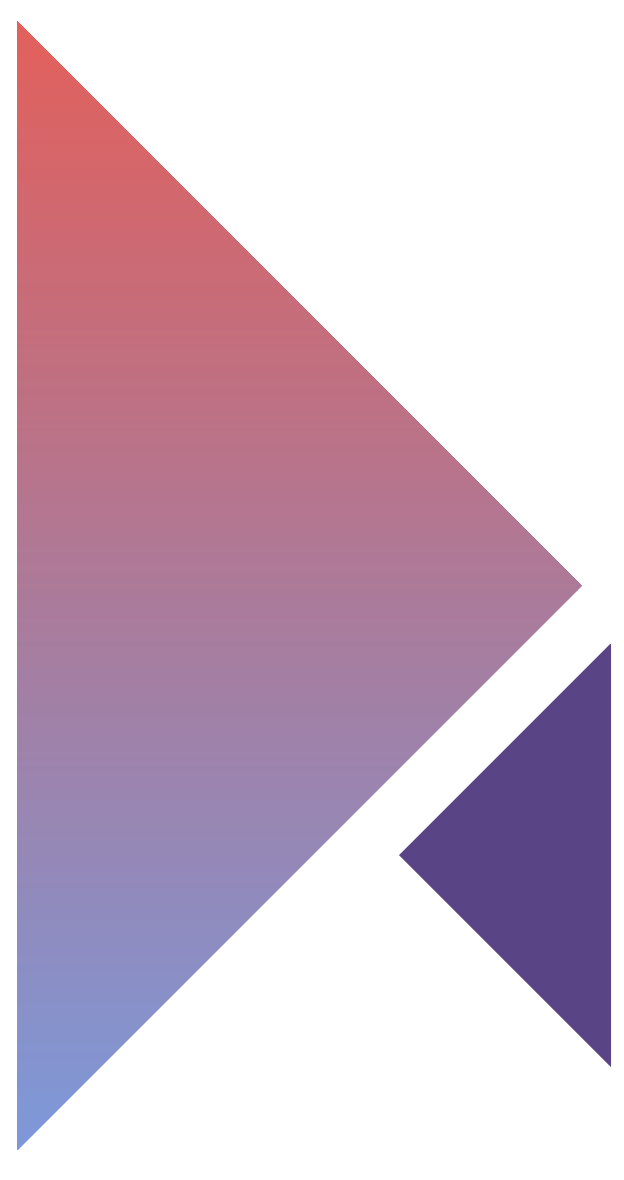 POBLACIÓN EN SITUACIÓN
DE VULNERABILIDAD
28
SERVICIOS DE ALIMENTACIÓN
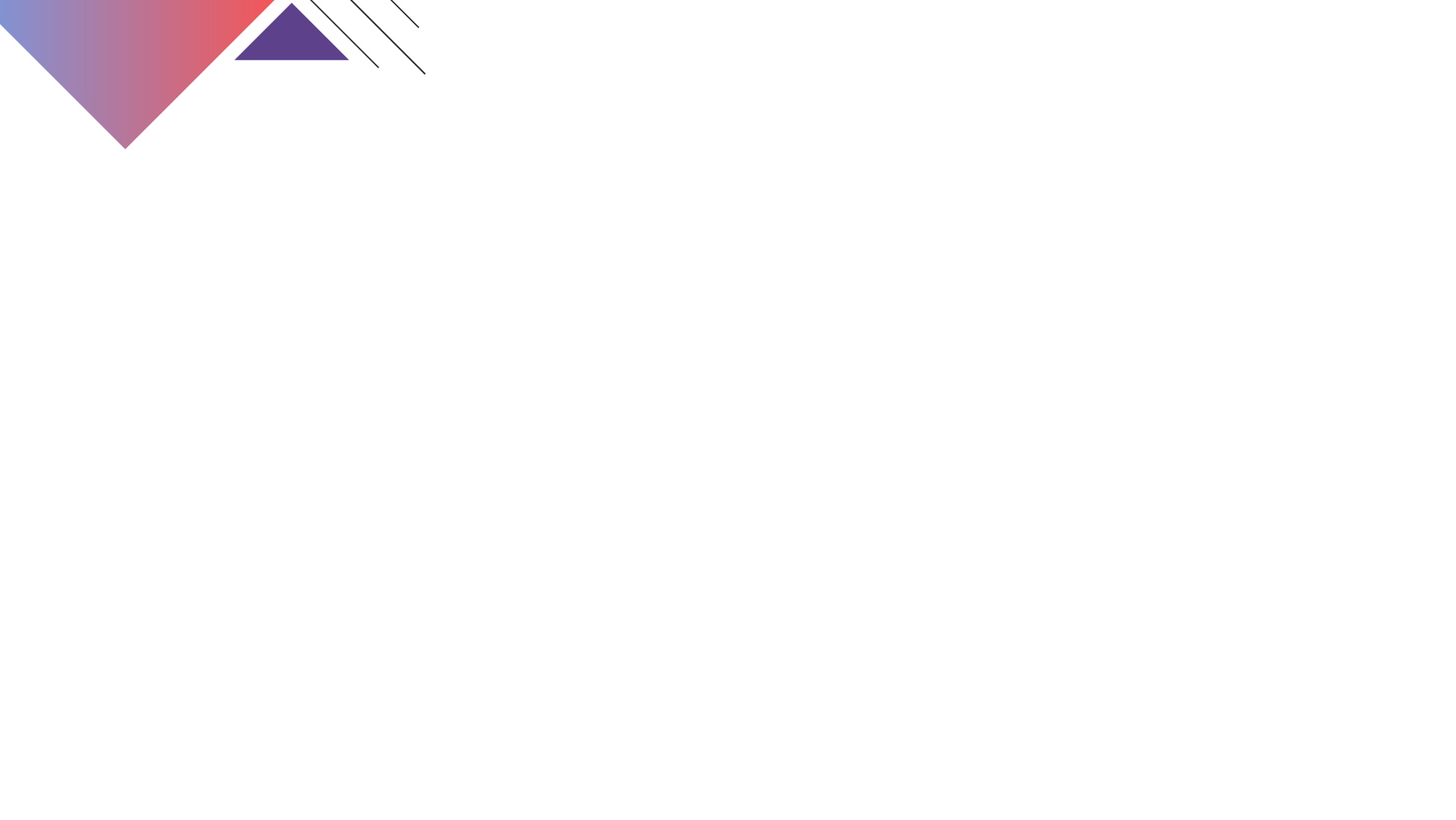 4
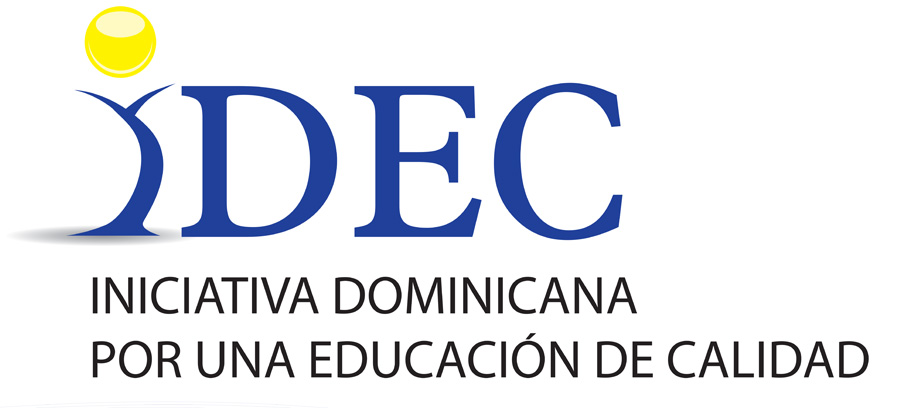 Beneficiarios de servicios del PAE. Primer semestre 2018 y primer semestre 2019
29
SERVICIOS DE ALIMENTACIÓN
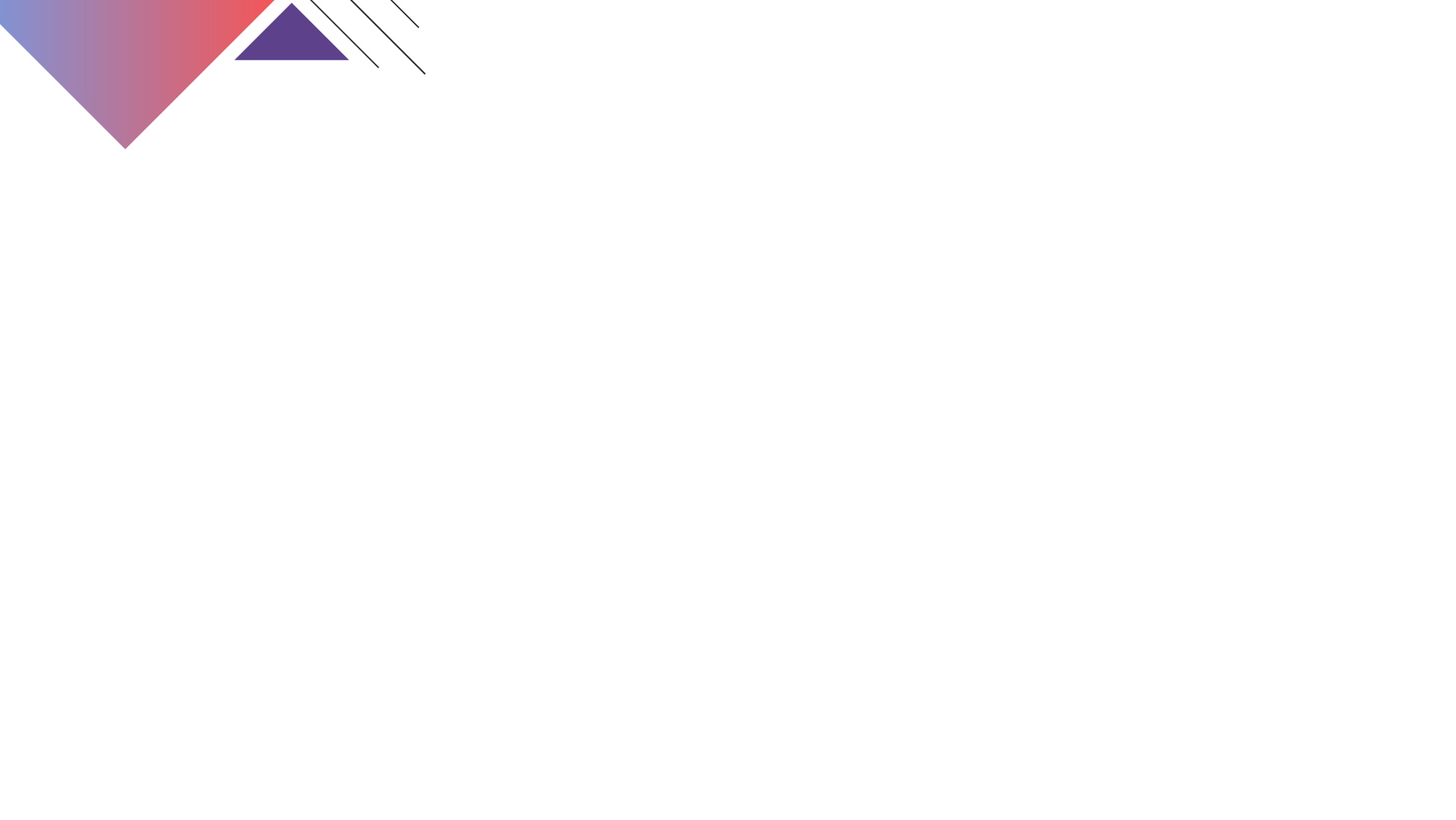 4
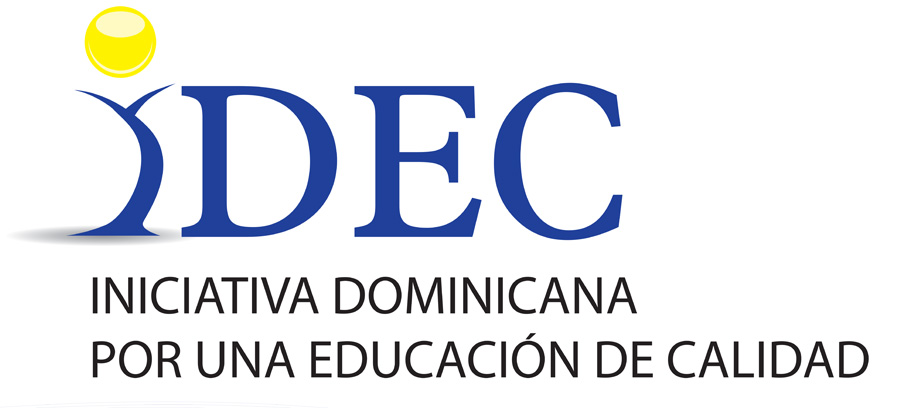 Impacto del PAE en la economía local
Decreto 168-19, de 6 de mayo 2019, dispone:

Las instituciones a cargo de programas destinados al alivio de la pobreza, la alimentación escolar y la alimentación de otros sectores de la población, deberán adquirir productos agropecuarios de origen nacional, provenientes directamente de los productores, sin intermediación. 

Para desconcentrar las compras y contrataciones, generar empleos locales y disminuir el impacto ambiental, las instituciones deberán convocar procesos regionalizados, así como contratar o construir almacenes para la recepción, empaque y distribución de los productos”.
30
SERVICIOS DE ALIMENTACIÓN
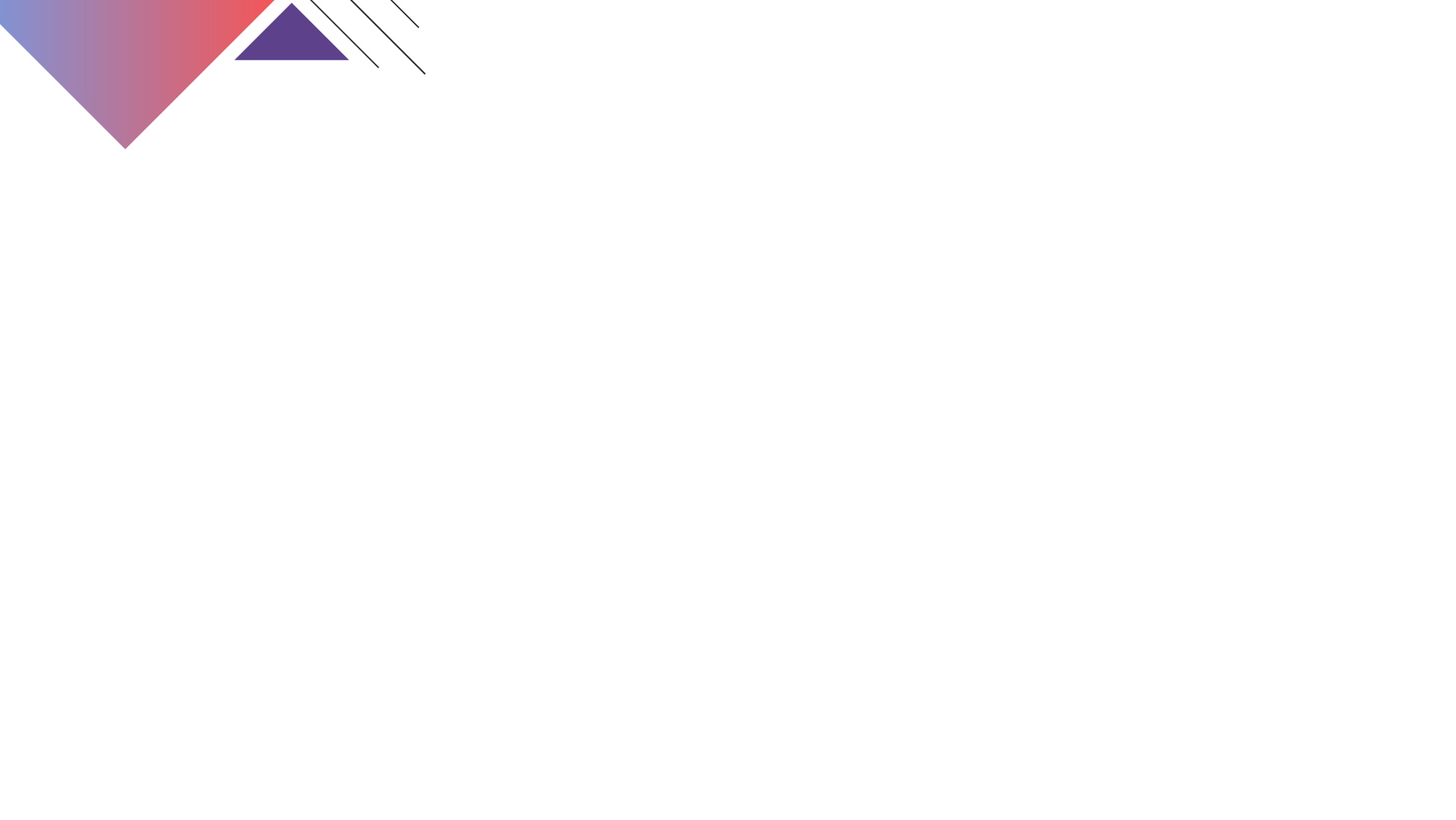 4
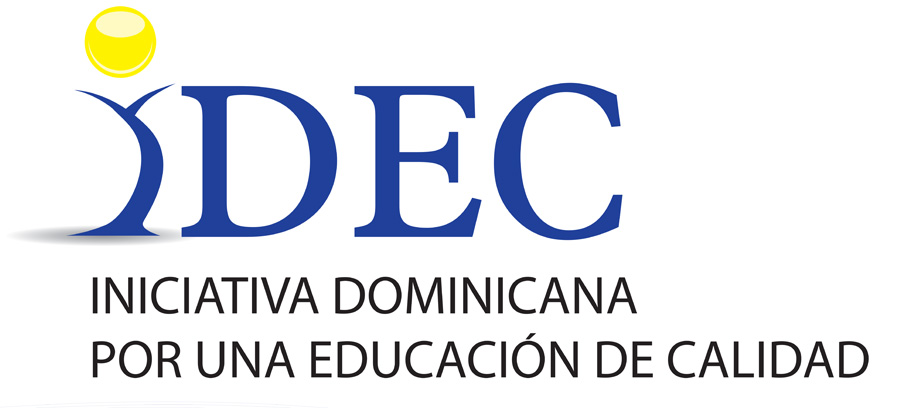 Beneficiarios de servicios de salud. Primer semestre 2018 y primer semestre 2019
31
PRESUPUESTO
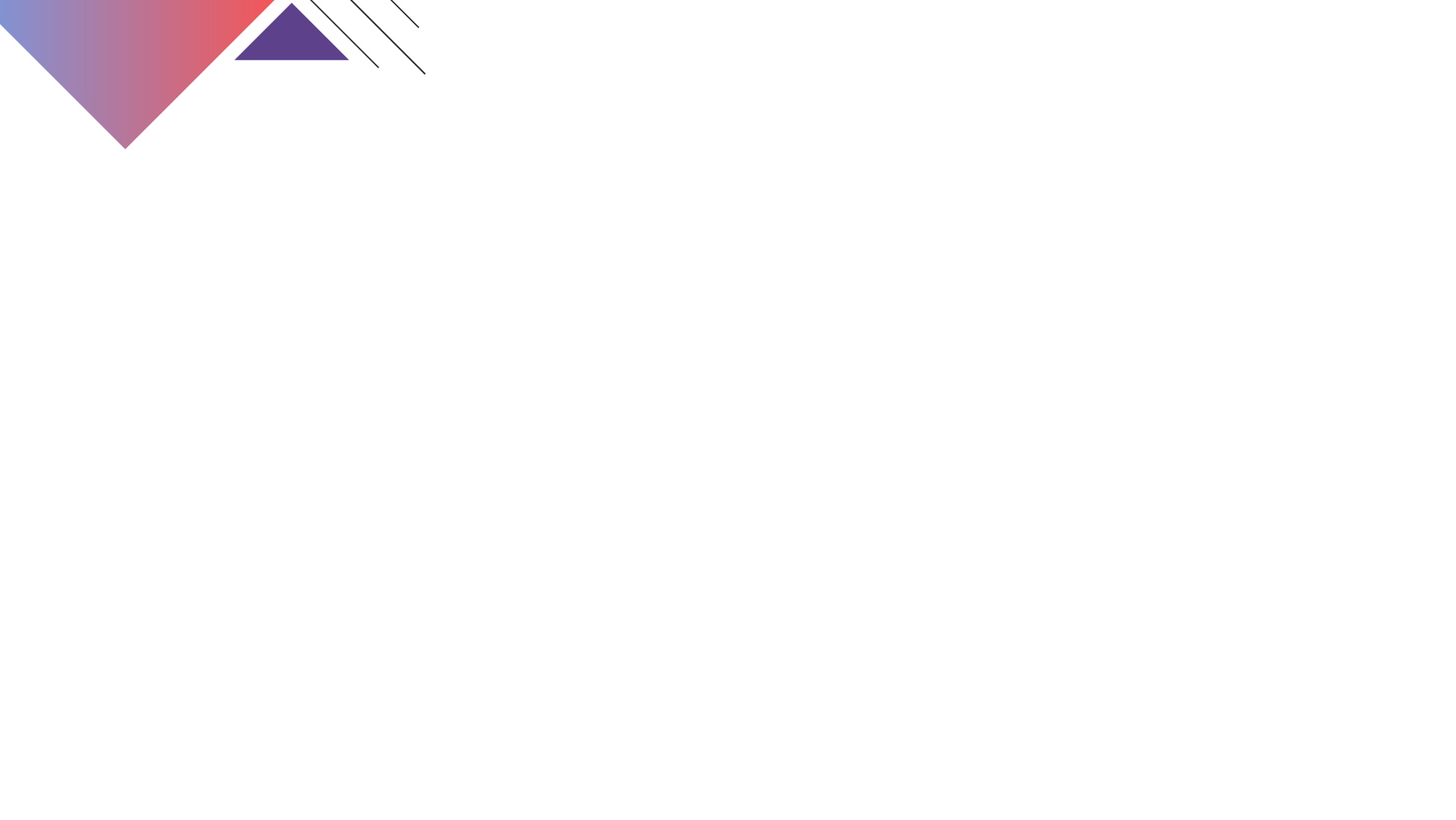 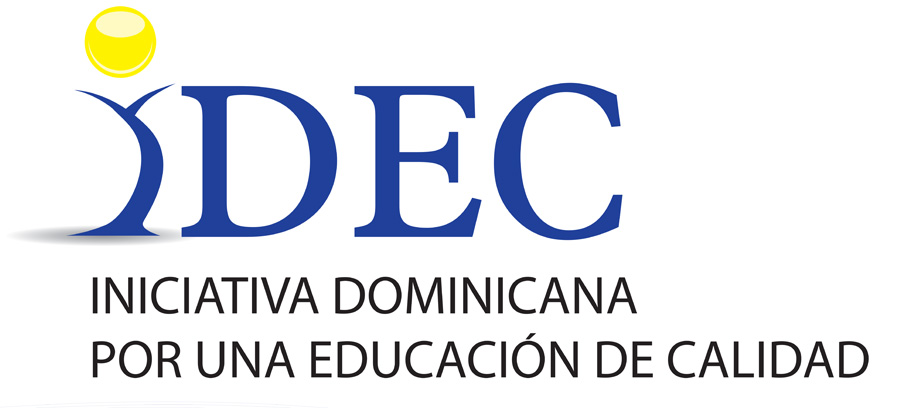 4
32
PRESUPUESTO
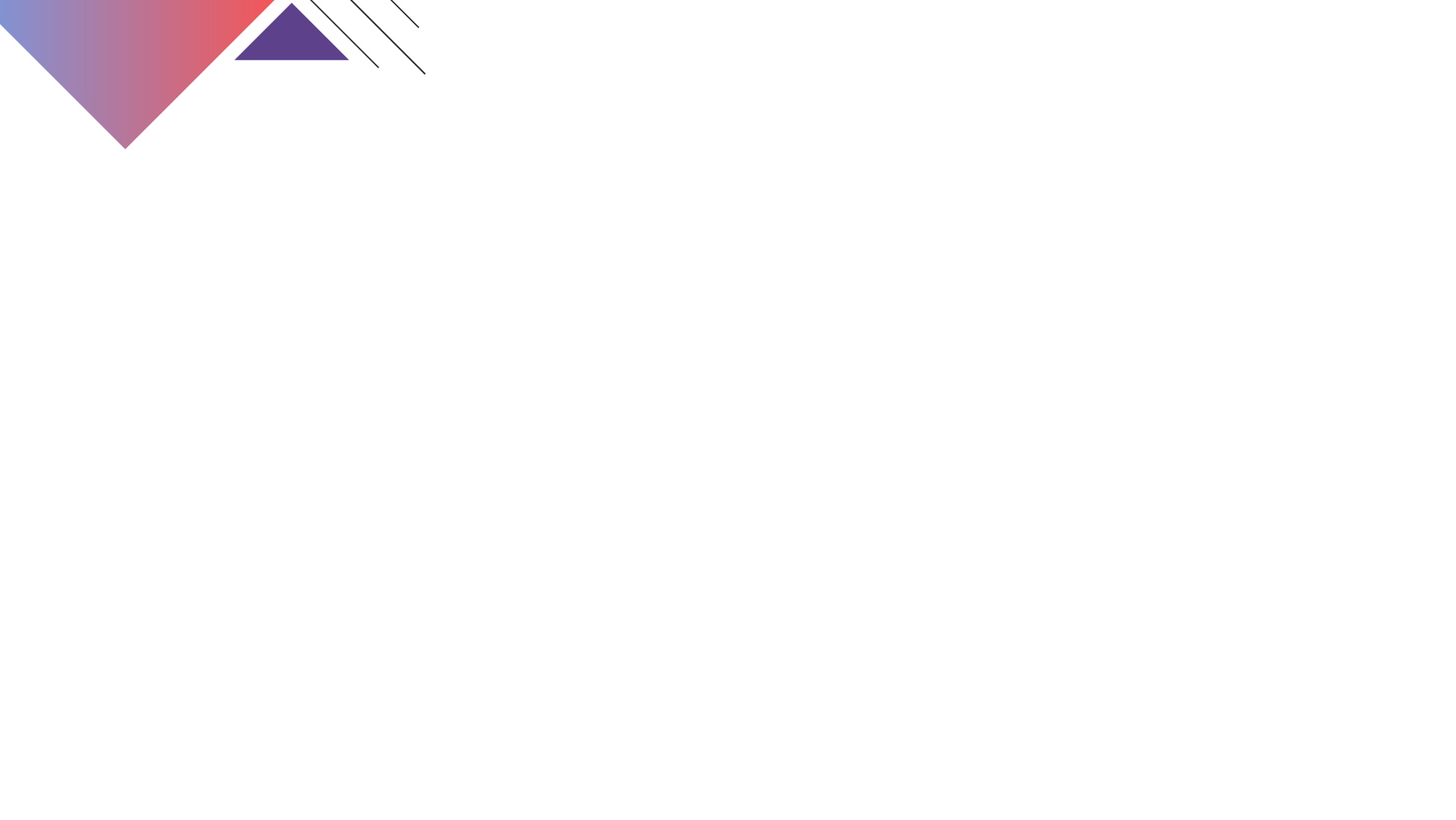 4
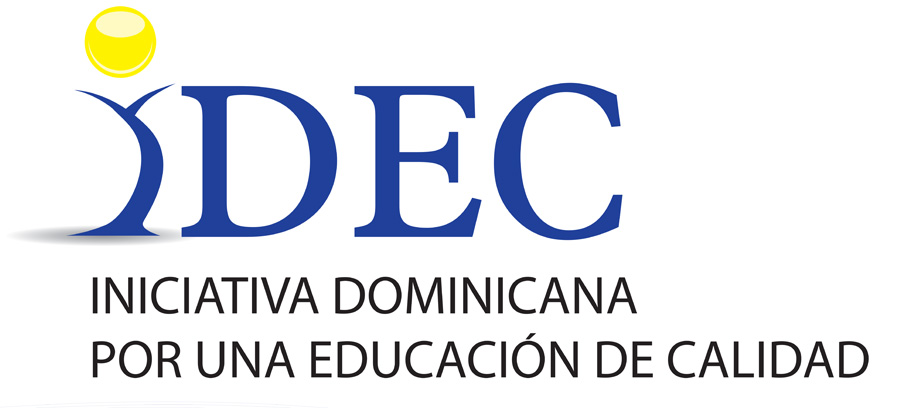 Servicios de Bienestar Estudiantil
Ampliación y Rehabilitación de Planteles Escolares
8.16% del 
Presupuesto
13,295
MILLONES
13.47% del 
Presupuesto
22,974.7 MILLONES
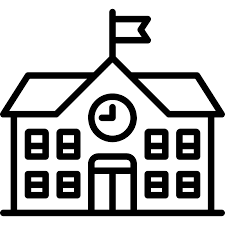 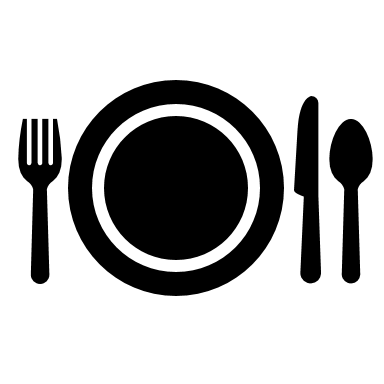 Ante la insuficiencia del 4% para alcanzar todas las metas proyectadas, cabe preguntarse si la alimentación escolar debe estar en el presupuesto de Educación o debe sufragarse con cargo a otros programas sociales del Gobierno, como ocurre con el Incentivo a la Asistencia Escolar (ILAE).
33
NECESIDADES DE APOYO
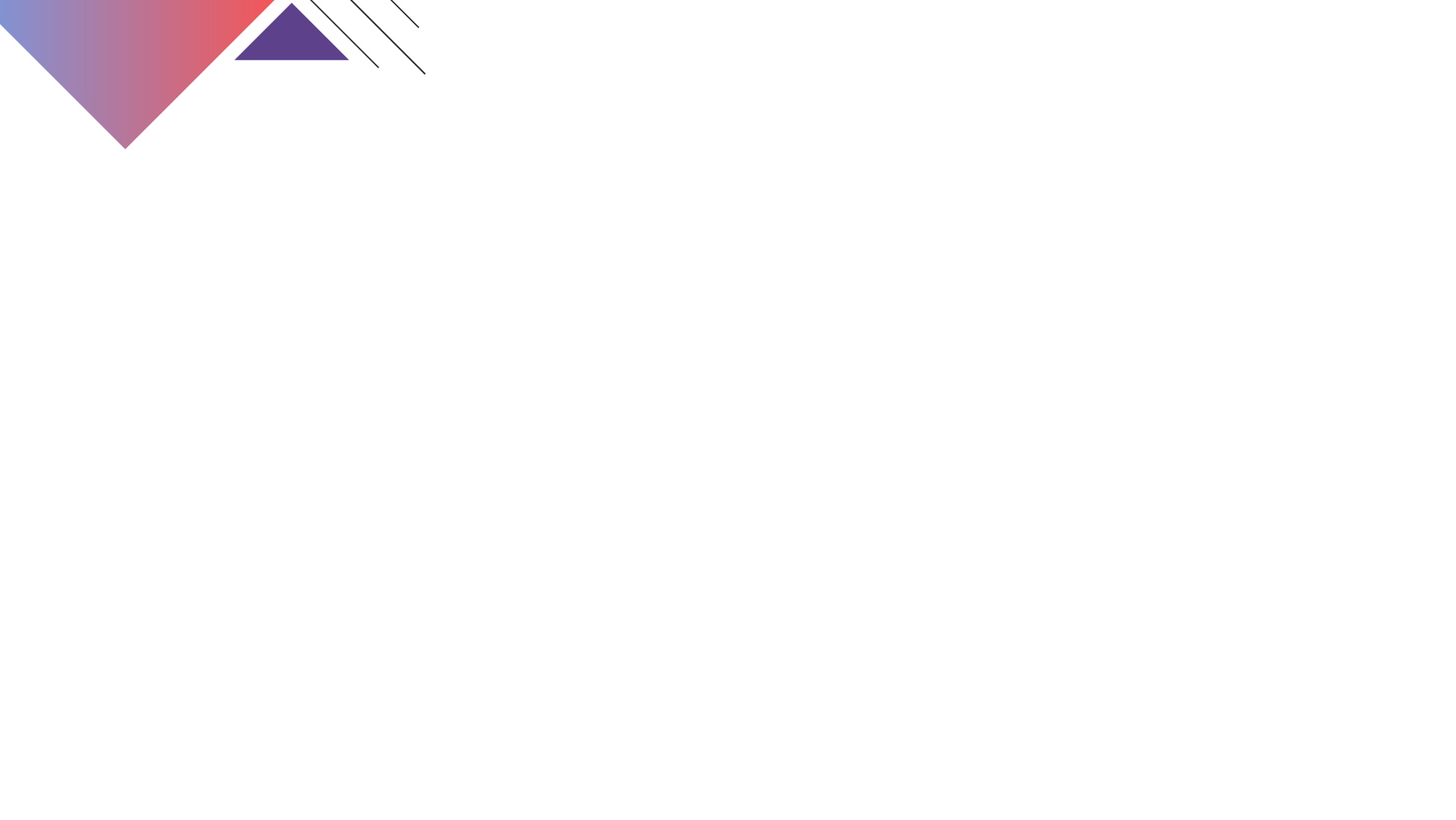 4
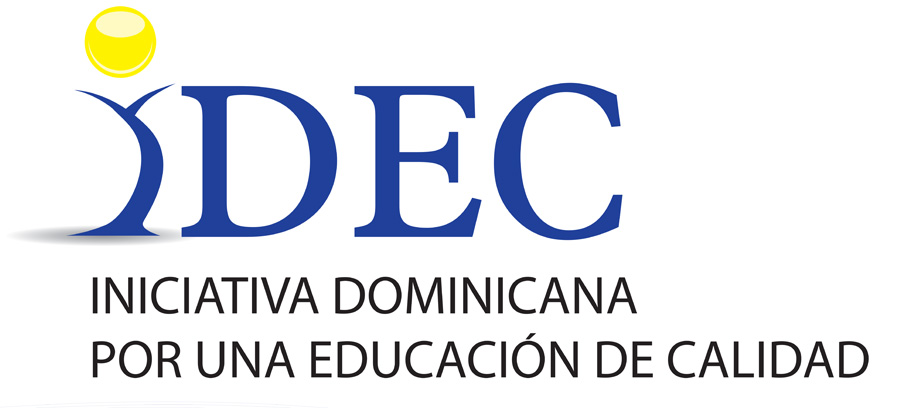 Plan Nacional de Inclusión Educativa
Tras casi tres años de trabajo se ha aprobado en el semestre el Plan Nacional de Inclusión Educativa
Objetivo: de que 40% de niños y jóvenes con discapacidad que están fuera del sistema, sean incluidos en los diferentes servicios que ofrece el Minerd
34
NECESIDADES DE APOYO
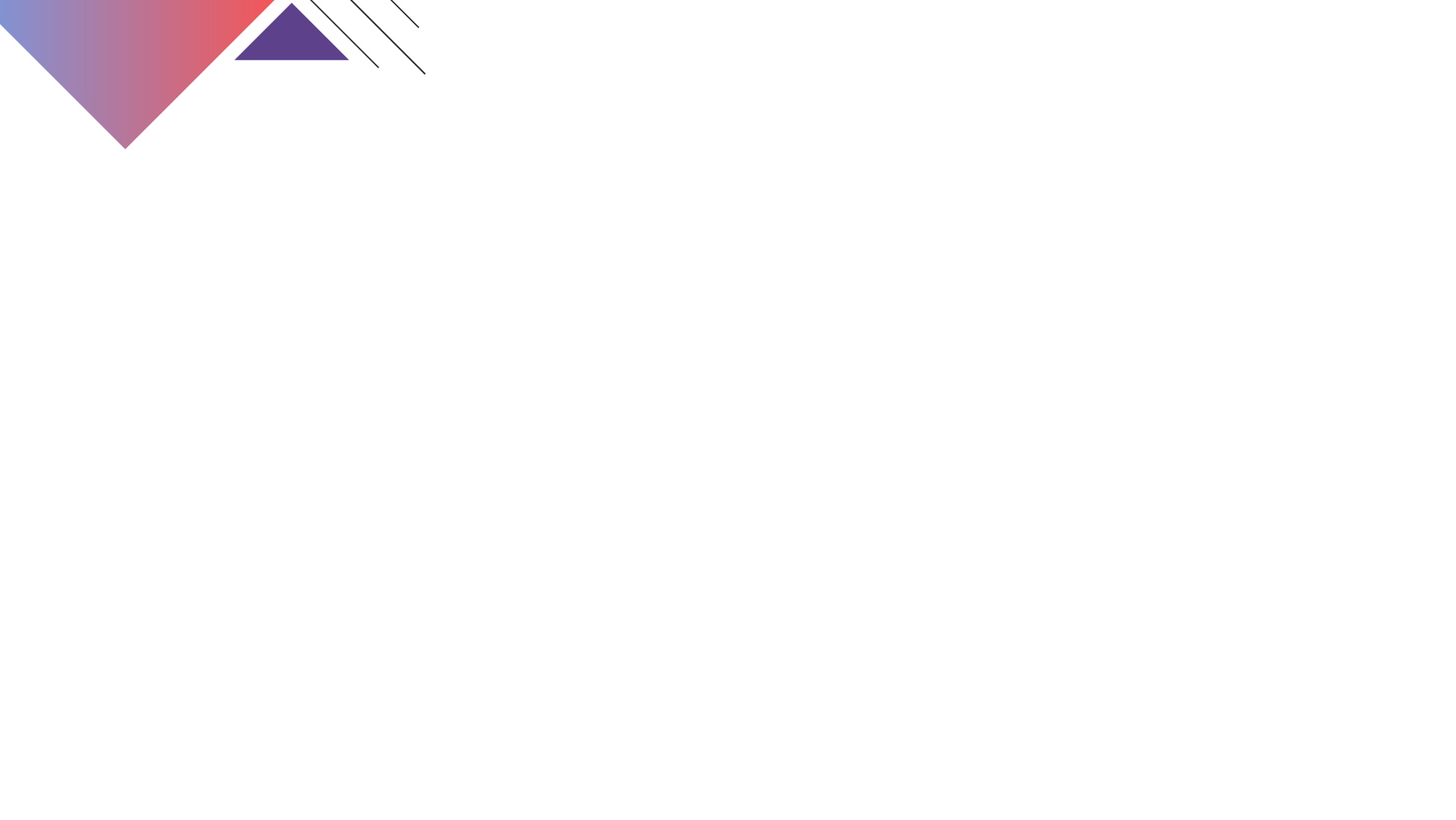 4
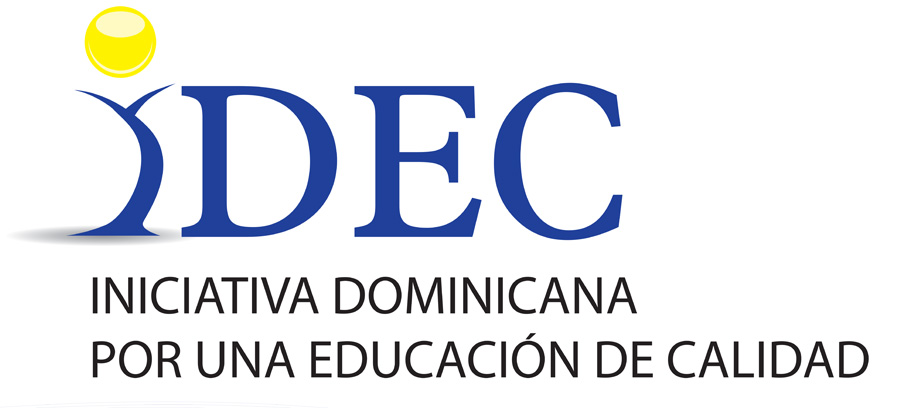 Resultados esperados de otros componentes del Plan Nacional de Inclusión Educativa
100 % de Centros de Educación Especial, Centros de Recursos y Aulas Específicas cuenten con equipos técnicos y tecnológicos suficientes, así como con personal multidisciplinario contratado.
Todos los Centros educativos e instancias del Minerd cuentan con una estructura física sin barreras arquitectónicas.
Todos los Centros de Educación Especial con transporte escolar adaptado.
Directivos, docentes, técnicos y personal de apoyo capacitados en el enfoque de educación inclusiva y con especializaciones
Todos los centros de educación especial implementando programas educativos para la vida y el trabajo.
El 5 % de los puestos de trabajo del MINERD ocupados por personas con algún tipo de discapacidad
35
NECESIDADES DE APOYO
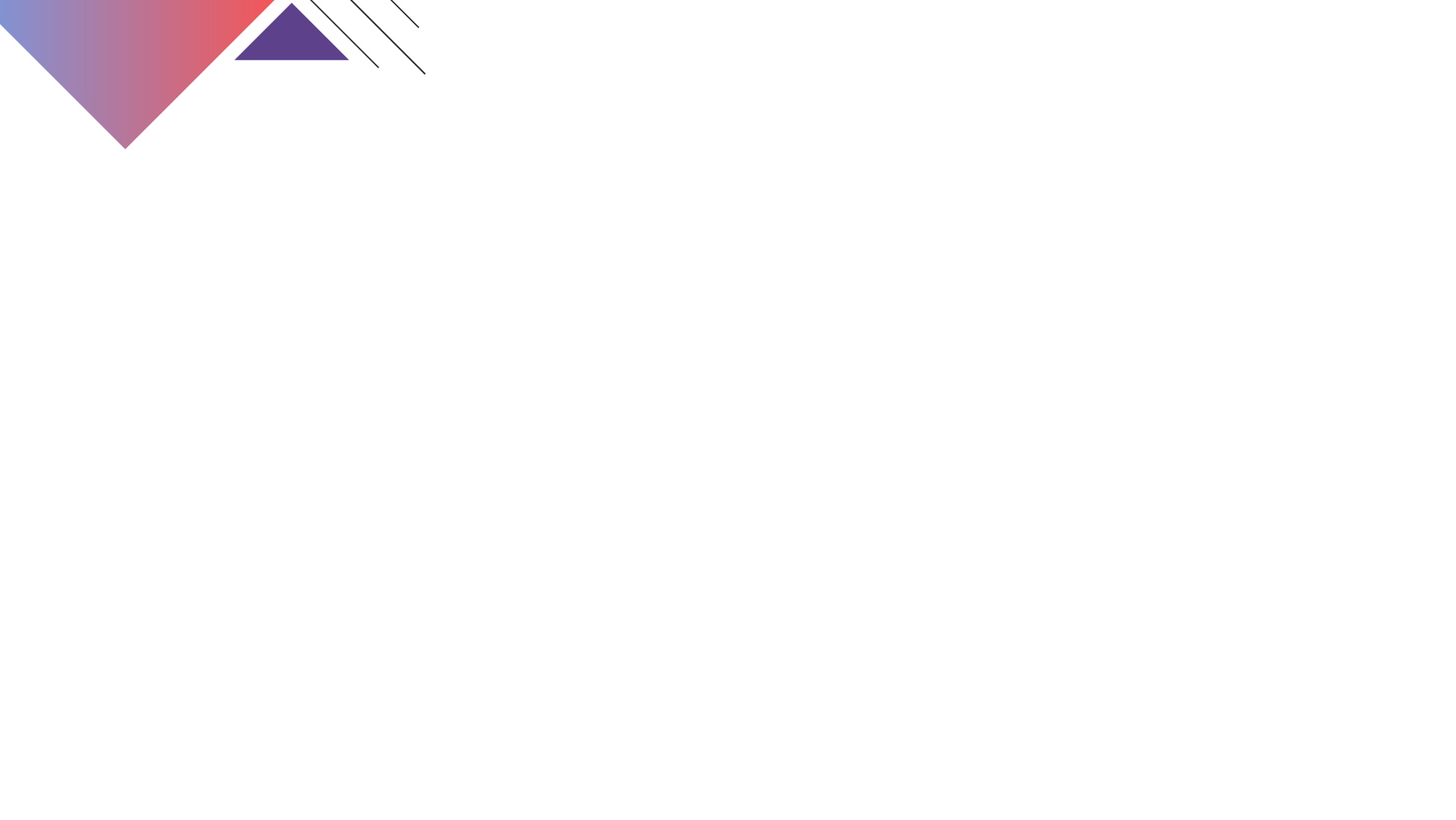 4
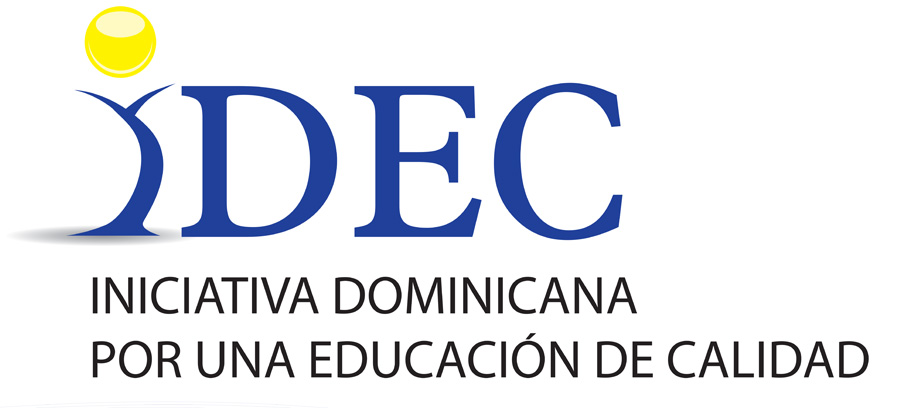 Plan Nacional para la Reducción de Embarazos en Adolescentes en la República Dominicana 2019-2023 (PREA-RD)
Tras más de un año de trabajo, en febrero de 2019, fue aprobado Plan Nacional para la Reducción de Embarazos en Adolescentes 
EL PREA-RD es un plan multisectorial, estructurado en cuatro ejes estratégicos y varios objetivos y estrategias. La educación es una parte fundamental del Plan
36
NECESIDADES DE APOYO
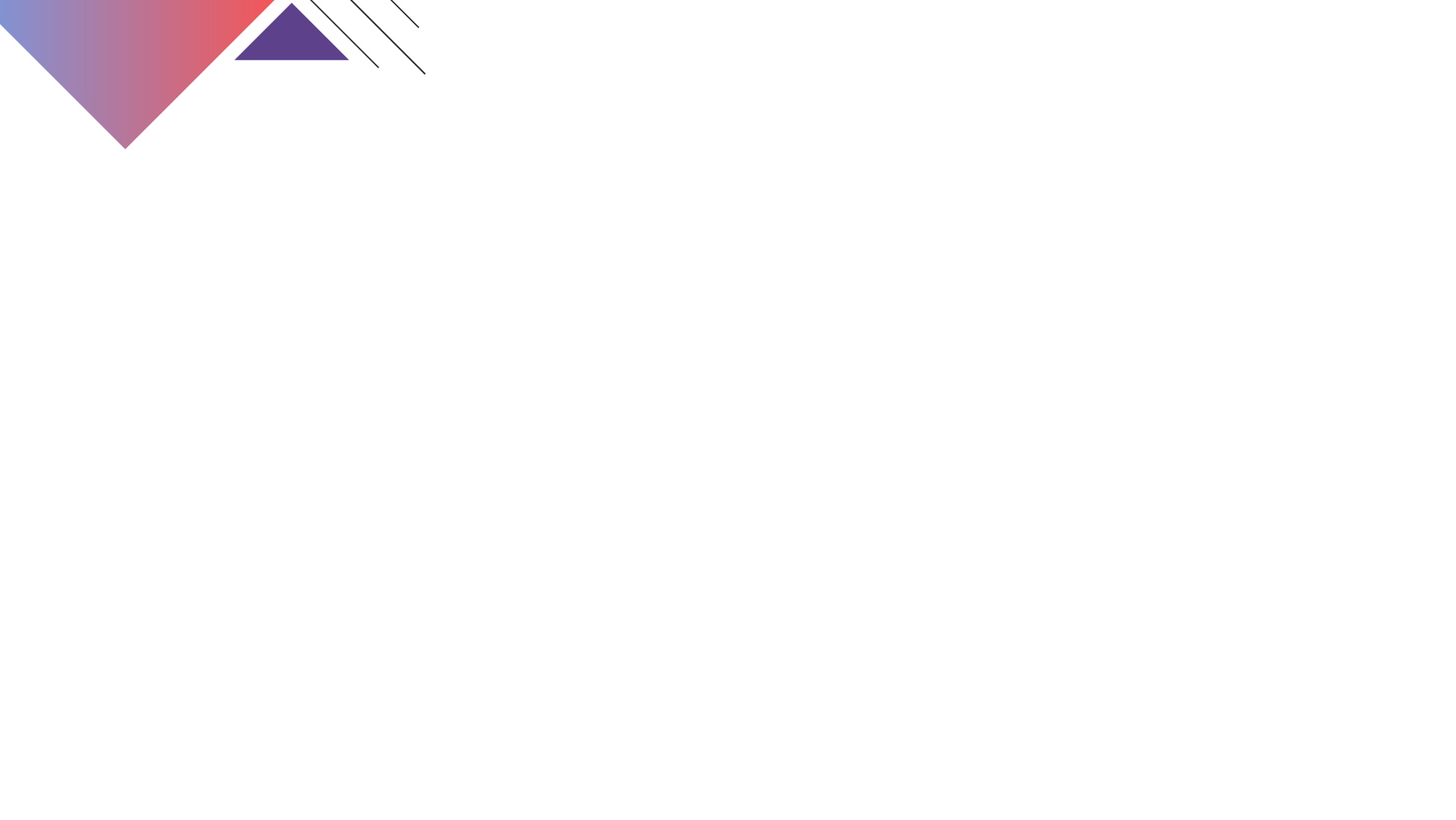 4
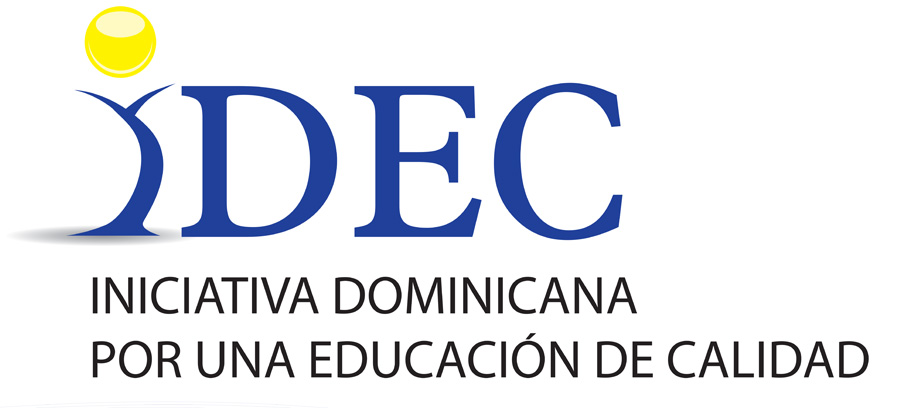 El abordaje del Plan en el área educativa
La Dirección de Orientación y Psicología informa del lanzamiento en febrero de 2019 del “Programa de prevención del embarazo en la adolescencia y de apoyo psicosocial y pedagógico de adolescentes en condición de embarazo, maternidad y paternidad en centros educativos y sus protocolos”, que fue presentado a técnicos docentes, nacionales, regionales y de distrito.
El Programa contempla dos componentes:
El Componente de prevención del embarazo en la adolescencia y la educación sexual. Se espera que todo el centro educativo ponga en marcha el abordaje de la educación sexual desde el currículo y con los lineamientos y programas del MINERD, pero se iniciará por los centros educativos con mayor número de estudiantes embarazadas y aquellos que presentan mayores niveles de vulnerabilidad.
El Componente de apoyo psicosocial y pedagógico de adolescentes en condición de embarazo, maternidad y paternidad.
37
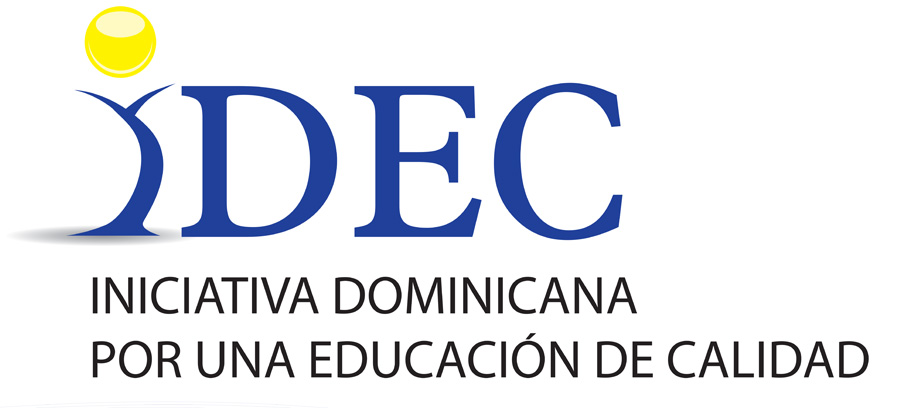 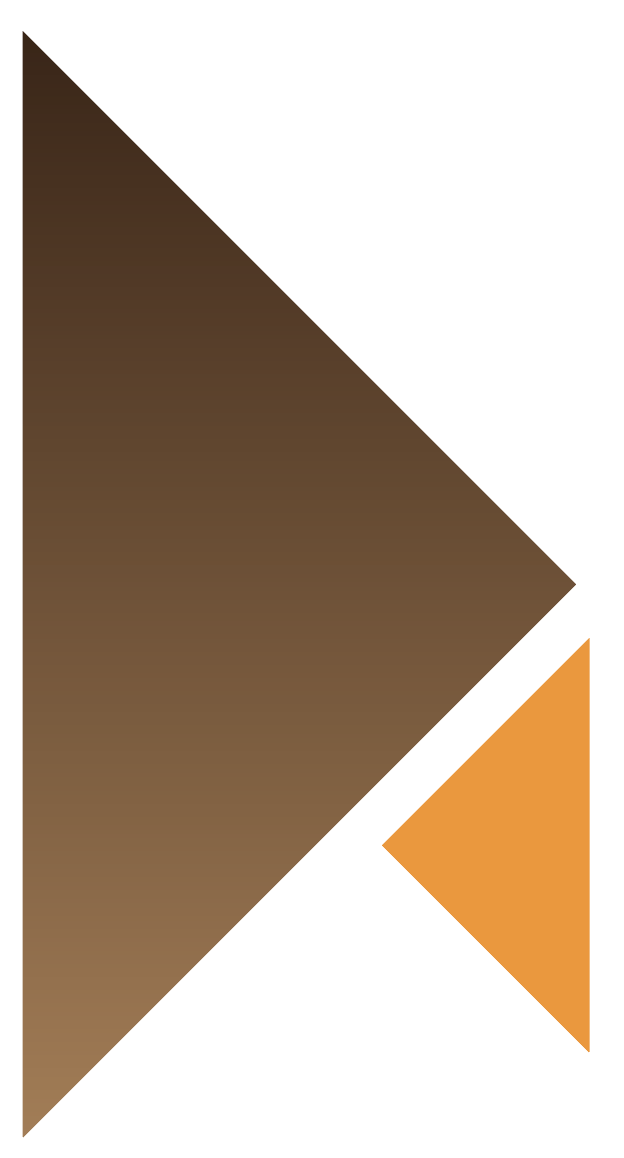 ALFABETIZACIÓN Y EDUCACIÓN DE JÓVENES Y ADULTOS
38
ALFABETIZACIÓN
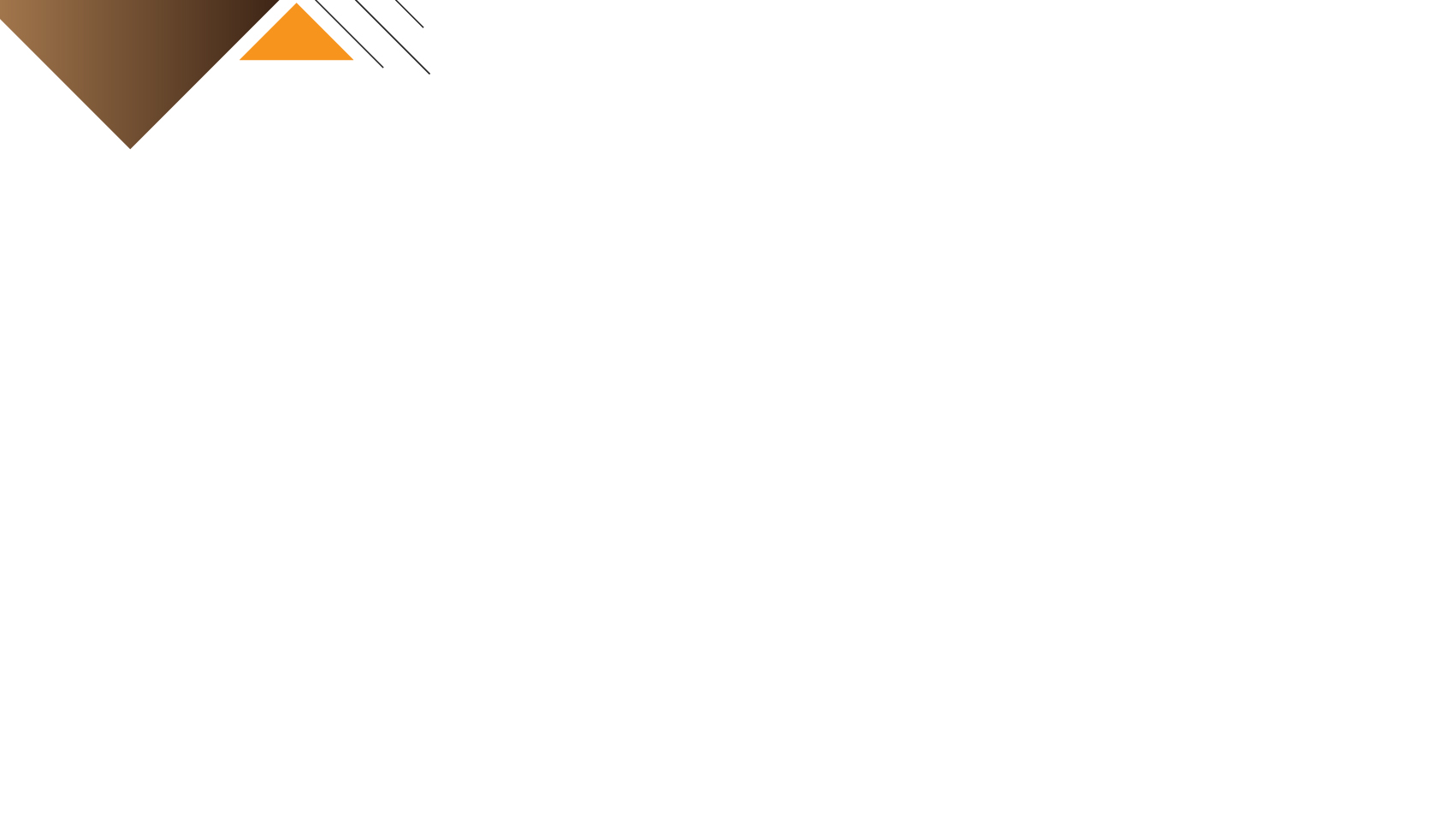 5
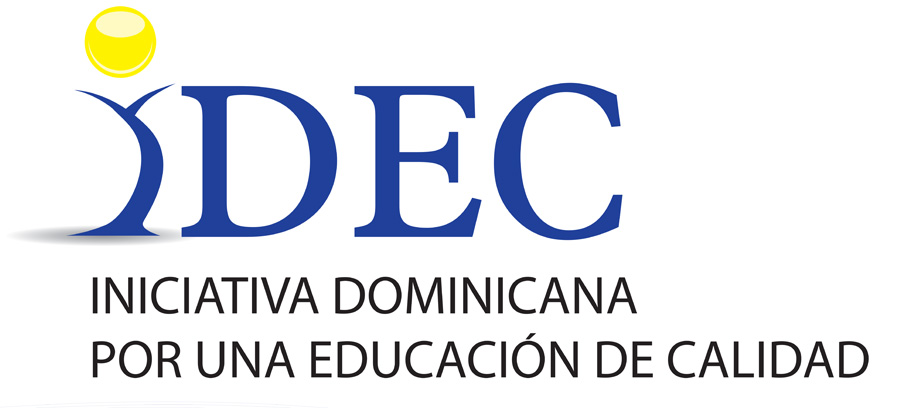 Tasa de Analfabetismo Periodo 2010 - 2018
DGPEP: La tasa de analfabetismo se situará por debajo del 5% a finales del 2019
39
EDUCACIÓN BÁSICA DE PERSONAS JÓVENES Y ADULTAS
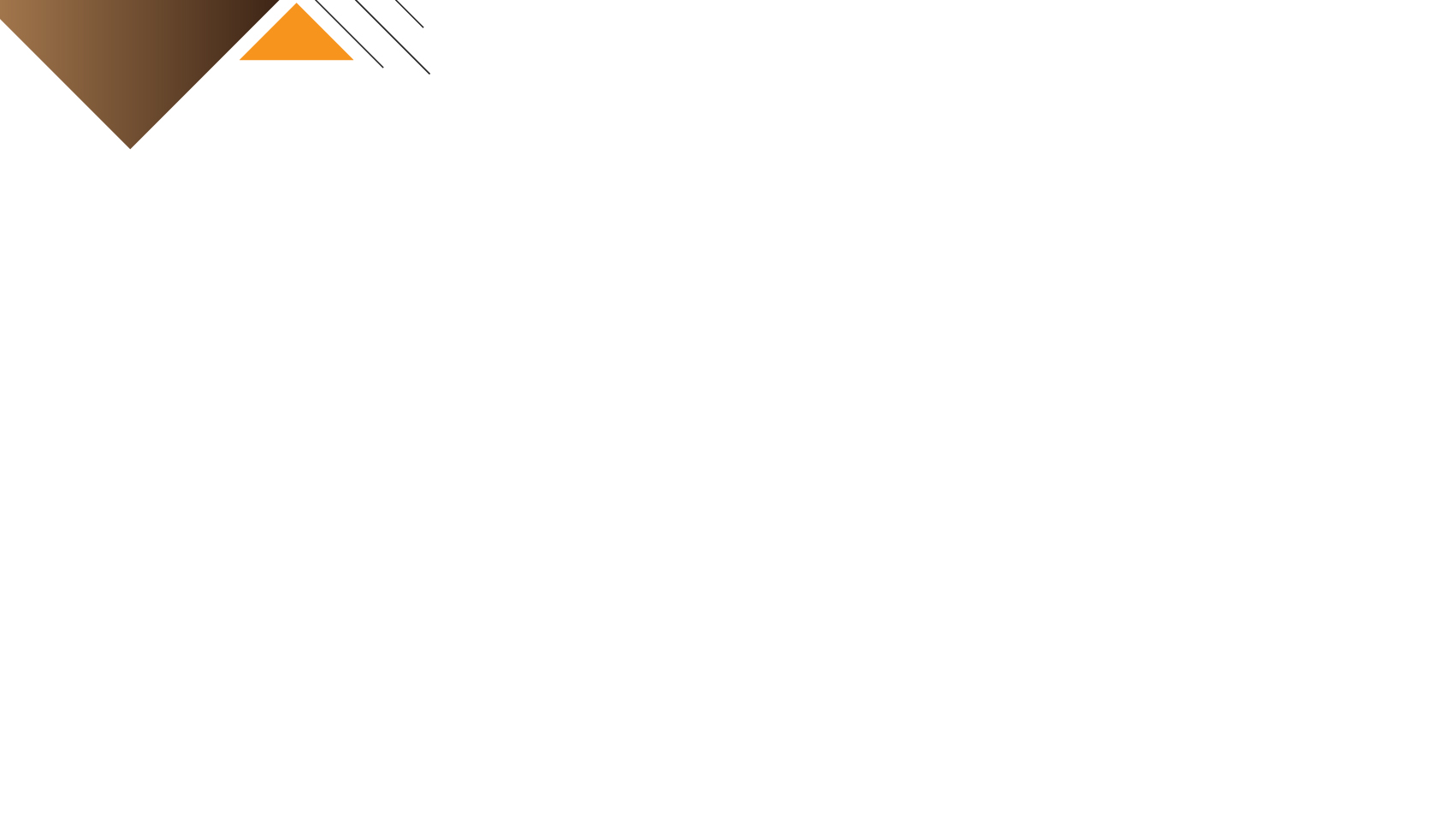 5
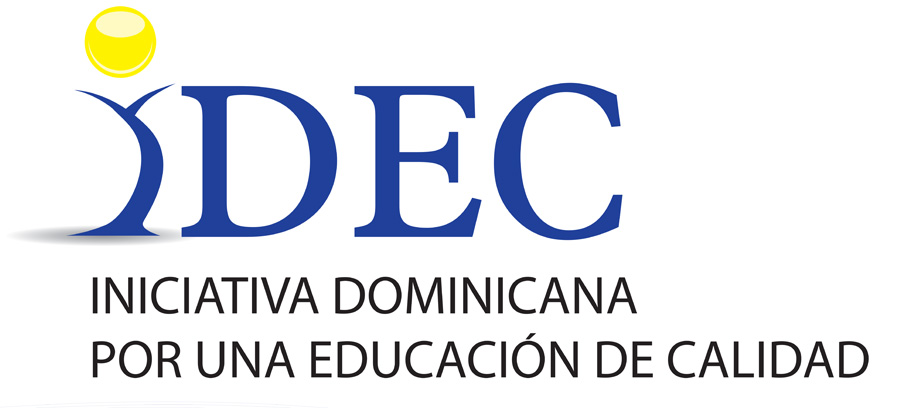 La matrícula de Educación Básica de Jóvenes y Adultos está descendiendo en los últimos años. 
En el año escolar 2017-18 aumento en el 1er Ciclo de Básica.
40
EDUCACIÓN BÁSICA DE PERSONAS JÓVENES Y ADULTAS
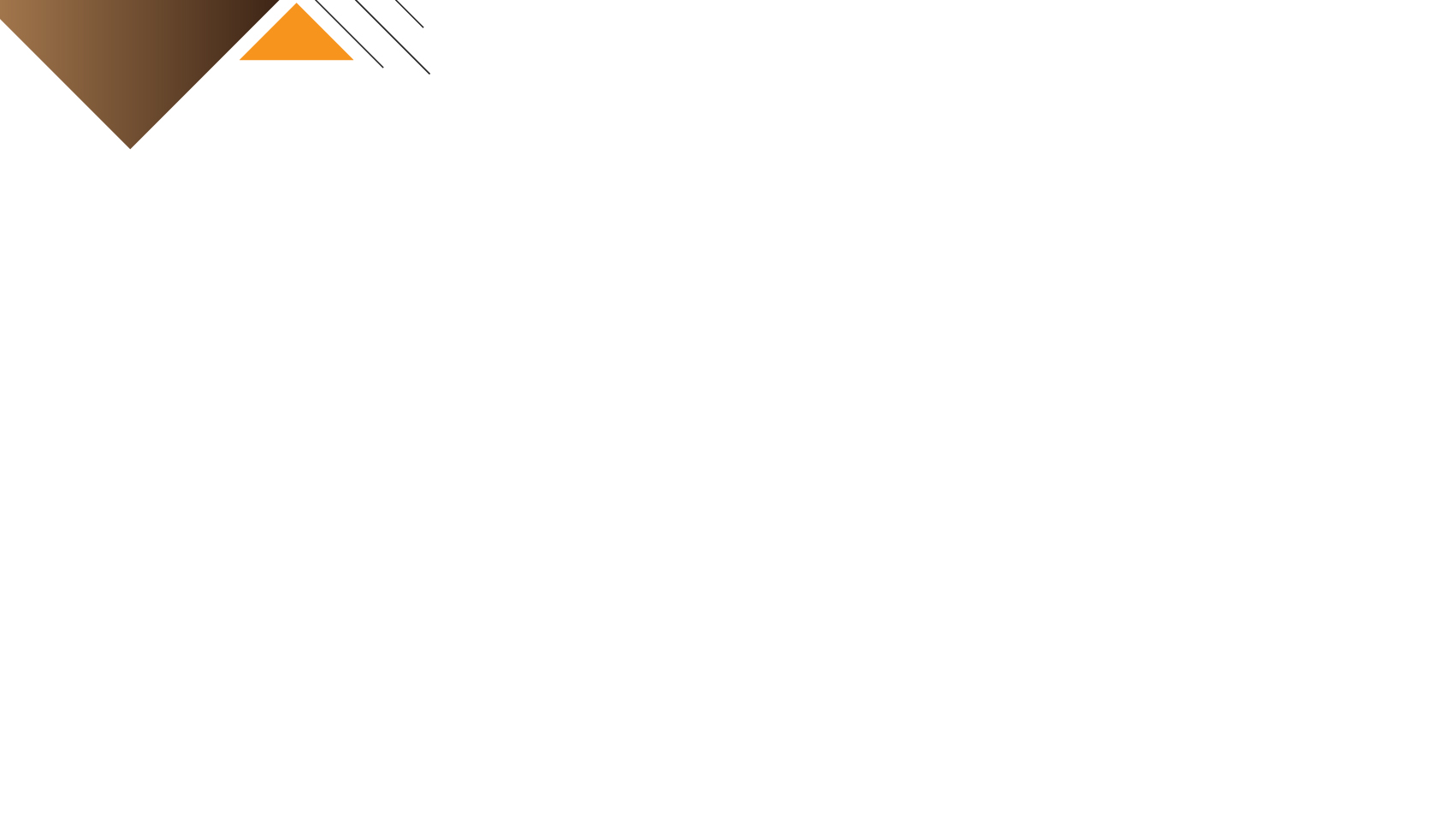 5
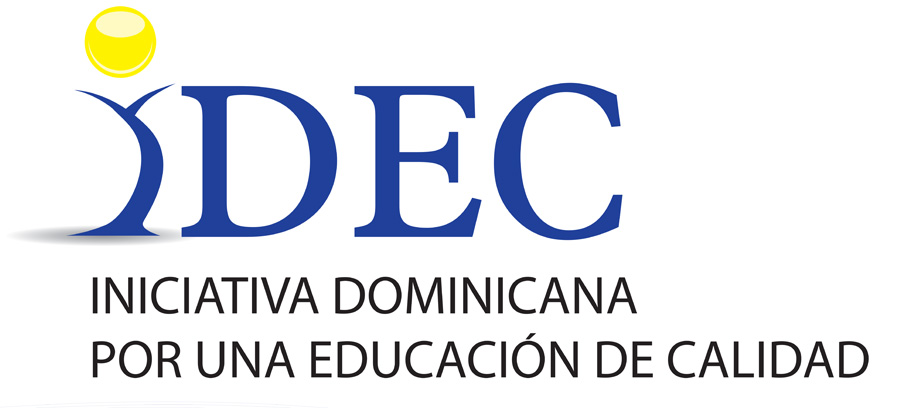 Nuevo Marco Jurídico
Ordenanza 01-2018 aprueba el diseño curricular revisado y actualizado para la Educación Básica de Jóvenes y Adultos
Orden Departamental No. 60-2018 sobre reorganización de los centros educativos de educación básica y las escuelas laborales.
Ordenanza 03-2017 establece las directrices de la Educación Técnico-Profesional y su aplicación a los subsistemas de Educación de Adultos y de Educación Especial en lo referente a lo vocacional laboral.
Avances en la implementación del nuevo marco jurídico:
El 50% de los centros de Educación Básica están reorganizados en horario flexible y un 35% de docentes de Educación Básica están trabajando en horario flexible algunos integrados a tiempo completo.
Se está desarrollando un pilotaje en seis (6) Escuelas Laborales  para la implementación del nuevo  currículo de educación técnica en EDPJA, poniendo en ejecución tres familias profesionales: Imagen Personal, Textil e Informática
41
EDUCACIÓN SECUNDARIA PARA JÓVENES Y ADULTOS - PREPARA
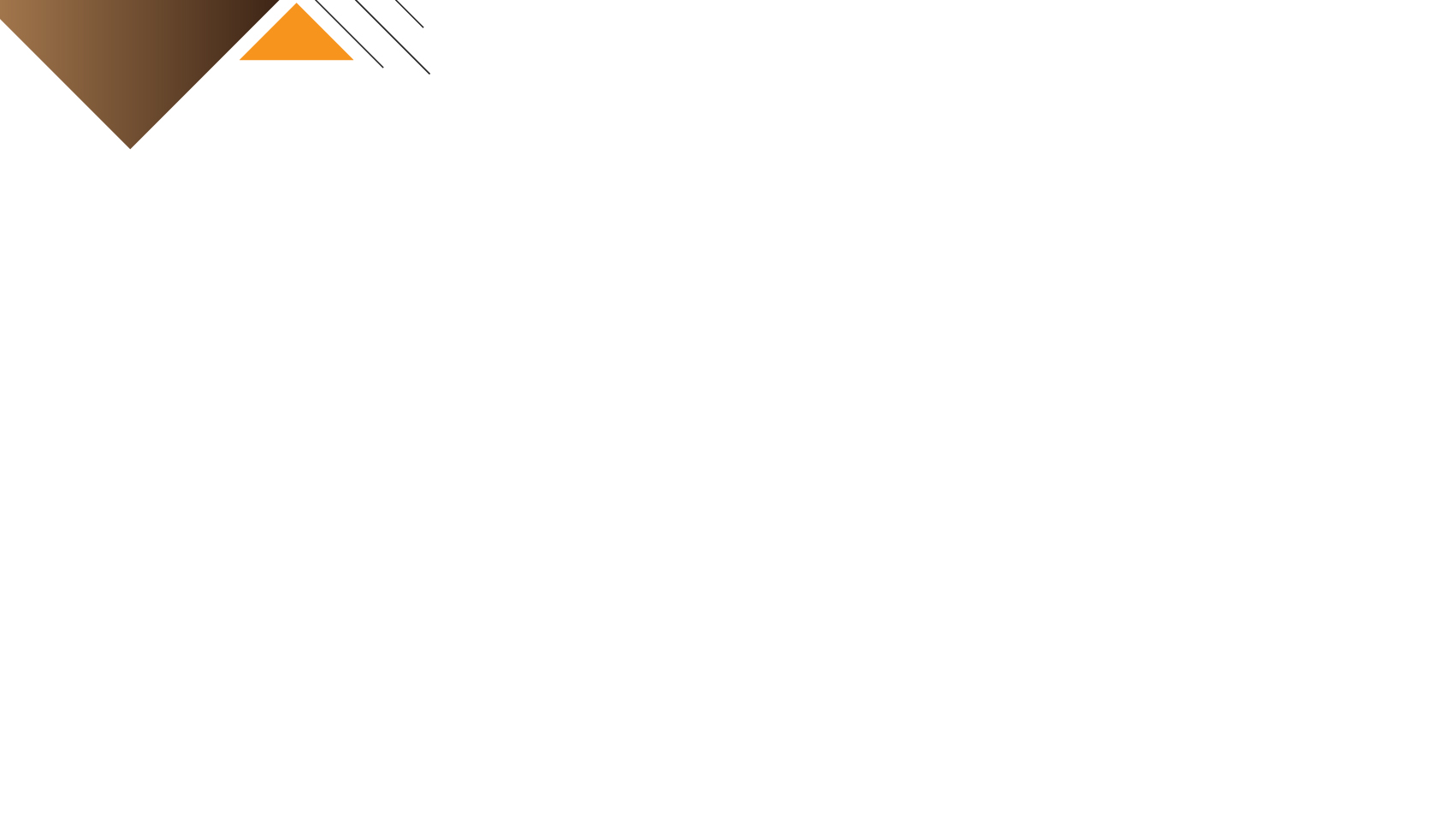 5
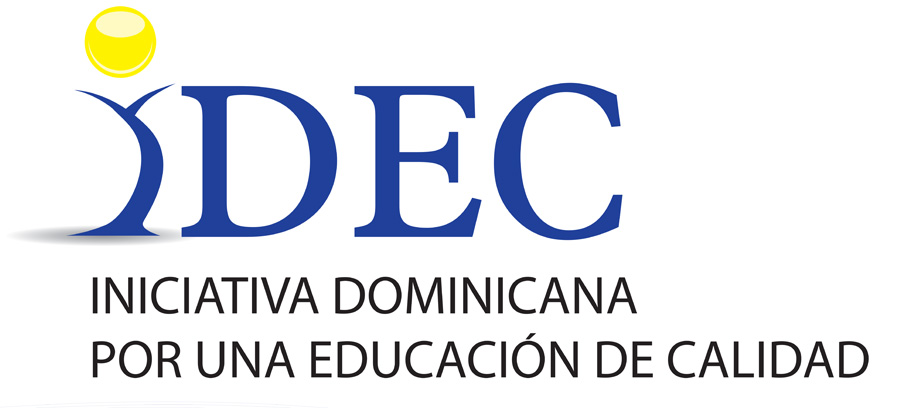 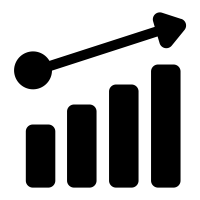 A diferencia de lo ocurrido con la EBPJA, la matrícula de Prepara ha tenido un aumento de un 57.20 % entre el año escolar 2012-2013 y el 2017-2018.
Esta tendencia expansiva parece haberse frenado en el último año 2017-2018
42
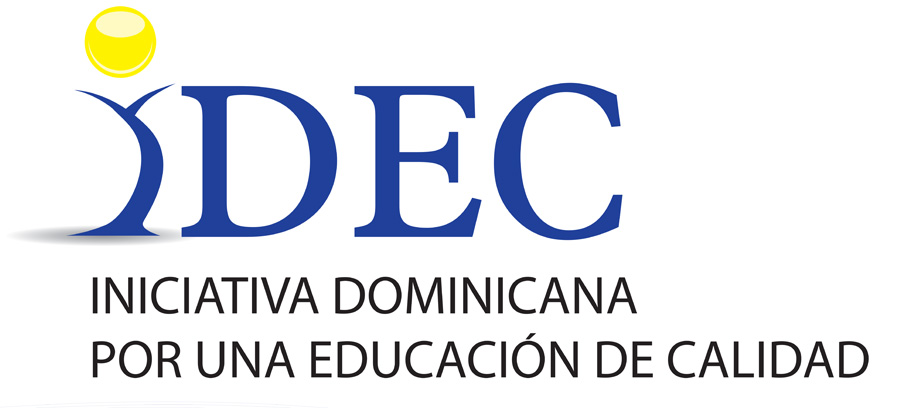 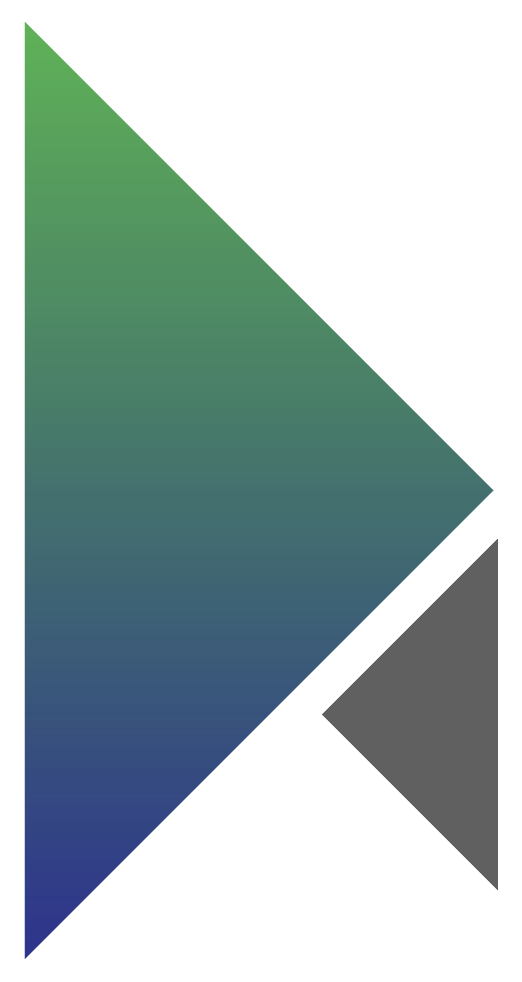 CURRÍCULO
Y EVALUACIÓN
43
IMPLEMENTAR LOS TEMAS TRANSVERSALES DEL CURRÍCULO
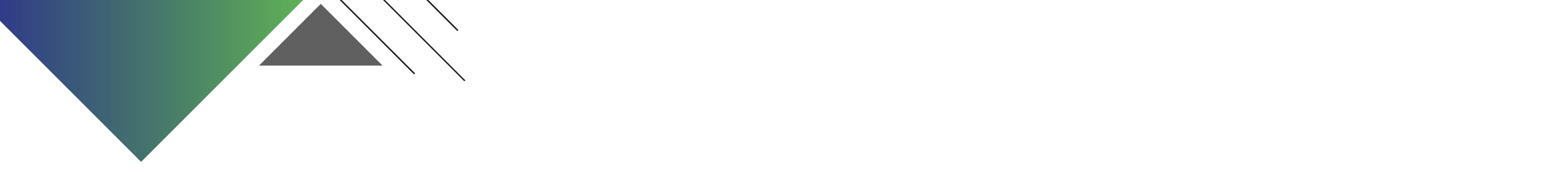 6
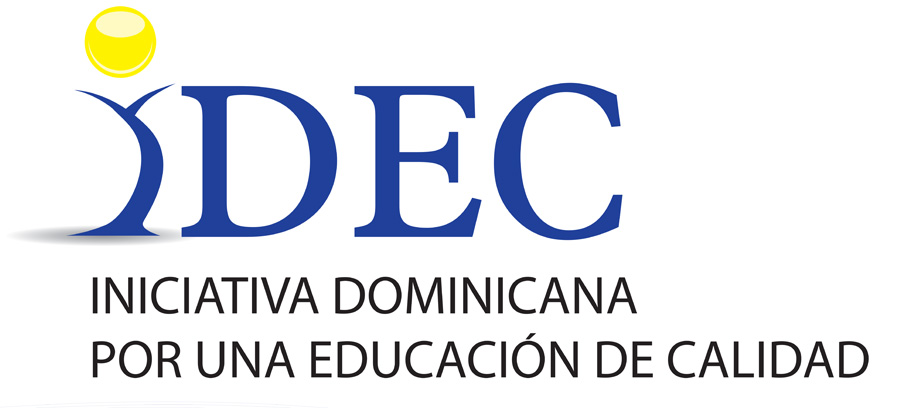 Enfoque de género
Orden Departamental No. 33-2019, de 22 de mayo:
Propiciar en el Sistema Educativo Pre Universitario la perspectiva de igualdad de género.
Asesoría del Ministerio de la Mujer y Comisión de expertos.
Plazo de 60 días.
Reacción de las iglesias:
“La política de género enmascara la ideología de género que desarraiga la naturaleza humana, ignora la biología y desconoce conceptos científicos irrefutables”.
“La ideología de género tiende a la destrucción del matrimonio”.
“Políticas para complacer caprichos de un grupito de interesados en que mantengamos niveles educativos bajos para poder dominarnos mejor”.
“Lo que se aprobó fue una enseñanza altamente nociva para nuestros hijos, esta ordenanza les quita a los padres la libertad de elección para sus hijos”.
“Busca de manera disfrazada promover la homosexualidad y el lesbianismo en las escuelas”.
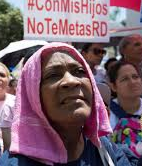 44
IMPLEMENTAR LOS TEMAS TRANSVERSALES DEL CURRÍCULO
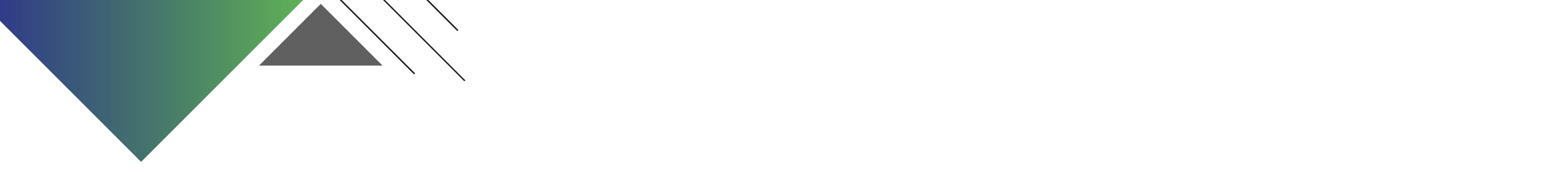 6
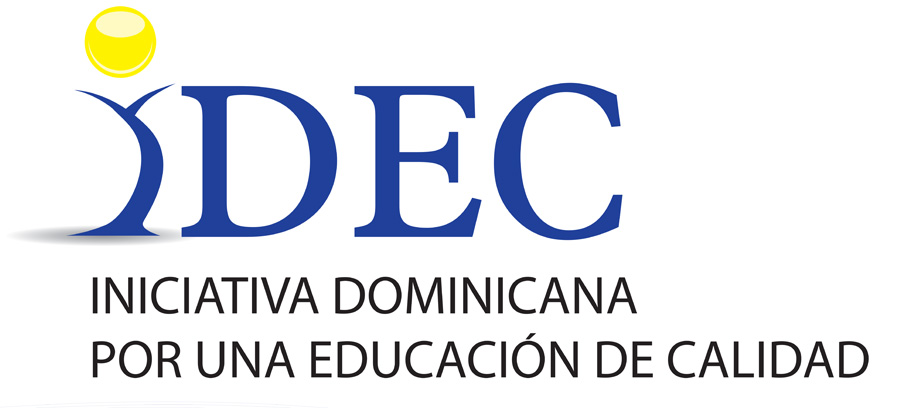 Enfoque de género
Reacción de entidades académicas, sociales y culturales 
Un numeroso grupo de entidades académicas, sociales y culturales (Fundación Juan Bosch, FLACSO-RD, el Instituto de Historia de la UASD, el Instituto de Investigación de la Facultad de CCSS (UASD), la Alianza Cristiana Dominicana, Médicos del Mundo, el Centro de Estudios Sociales «14 de Junio», CE-MUJER, el Taller Público Silvano Lora, Ciudad Alternativa, CONAMUCA, CIPAF, el Centro de Estudios de Género de INTEC, el INSALUD, Educación Espejo o Oxfam destacaron :
“la desigualdad de género, la discriminación y la violencia que de estas se derivan no pueden ser aceptadas en una sociedad democrática que aspire a promover el pleno desarrollo de todos los dominicanos y las dominicanas. No habrá cambio social ni cultural en esta materia si el sistema educativo no actúa de manera integral y decidida en la formación de las nuevas generaciones”
Resolución no. 07-2019, del 27 de junio:
Incluye a las iglesias y a otras instituciones en la comisión asesora/decisora.
Establece la necesidad de que los acuerdos se adopten por unanimidad.
Se eliminan los plazos para adoptar la política.
45
IMPLEMENTAR LOS TEMAS TRANSVERSALES DEL CURRÍCULO
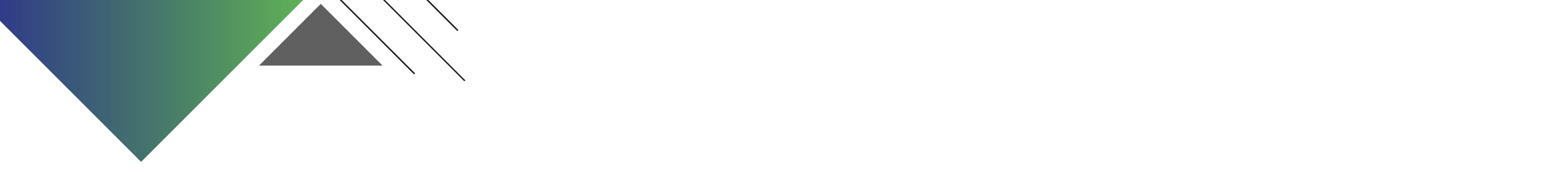 6
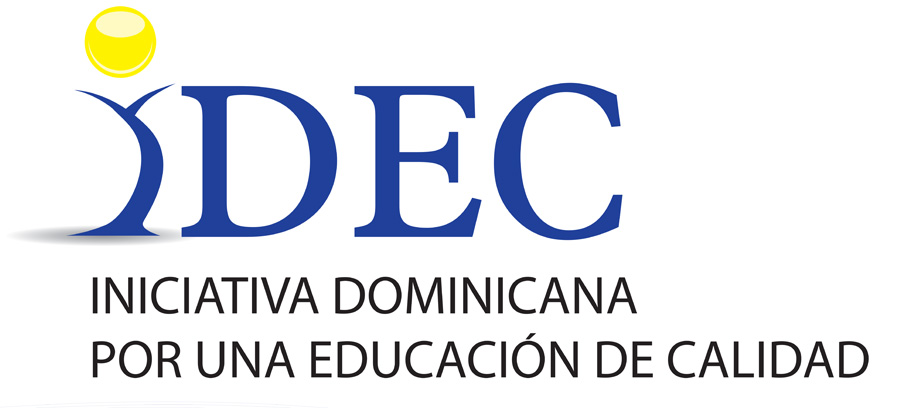 Educación sexual y prevención del embarazo en la adolescencia
El MINERD realizó en febrero del 2019 el lanzamiento del Programa de prevención del embarazo en la adolescencia y de apoyo psicosocial y pedagógico de adolescentes en condición de embarazo, maternidad y paternidad en centros educativos y sus protocolos. 

A partir del mes de marzo se puso en marcha la implementación del Piloto del Programa de prevención del embarazo en la Regional 04 de San Cristóbal: 
Capacitación de 100 orientadores y psicólogos. 
Realización de talleres y campamentos sobre la estrategia de liderazgo, valores y sexualidad para apoyar la prevención de embarazo en la adolescencia para 300 estudiantes de la Regional. 
Diseño e impresión de manuales formativos sobre educación sexual integral y cultura de paz.
46
IMPLEMENTAR LOS TEMAS TRANSVERSALES DEL CURRÍCULO
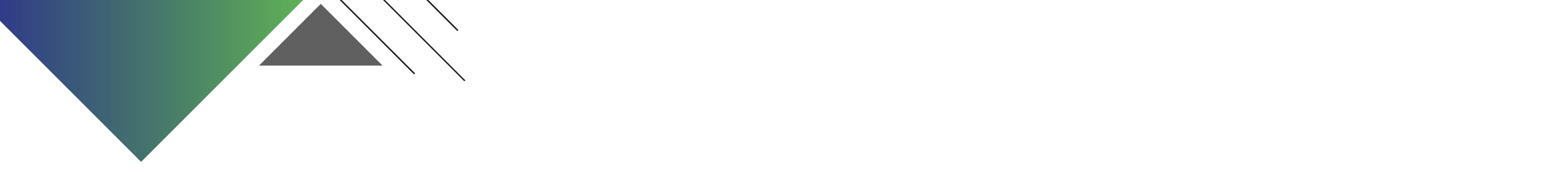 6
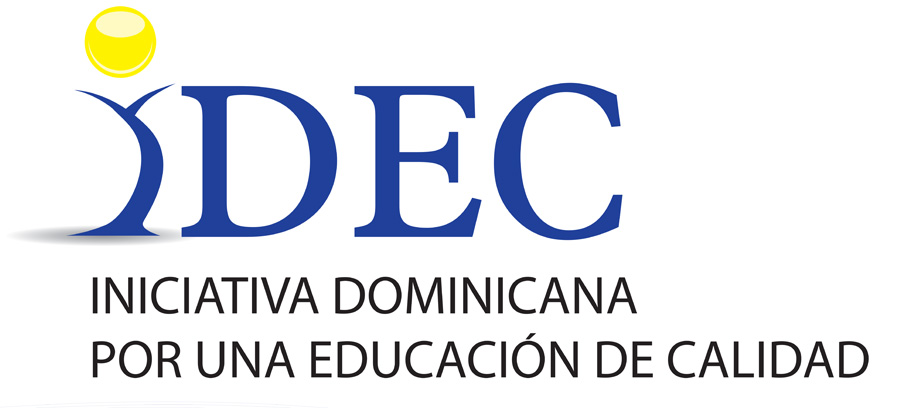 Debate sobre la enseñanza laica
Resolución de la Cámara de Diputados:
El 6 de junio de 2019 la Cámara de Diputados aprobó una resolución que exige al Ministerio de Educación dar cumplimiento de la Ley No.44-00, que establece la obligación de la lectura e instrucción de la biblia en las escuelas públicas y privadas del país.
Reacción del MINERD:
Director de Currículo: “El Ministerio de Educación no se acogerá a la resolución que aprobaron los diputados que le exige cumplir la Ley No.44-00, que establece la obligación de la lectura e instrucción de la Biblia en las escuelas públicas y privadas del país, porque la Constitución establece la libertad de culto y, por tanto, no deben imponer una orientación religiosa”. 
Ministro de Educación: “La lectura de la Biblia no se puede imponer de manera obligatoria en las escuelas. (…) Eso es totalmente absurdo, pues ese es un derecho voluntario que le asiste a cada ser humano y a cada familia, pues cada uno va a la iglesia cuando siente la necesidad de ir”
47
EVALUACIÓN DE LOS APRENDIZAJES
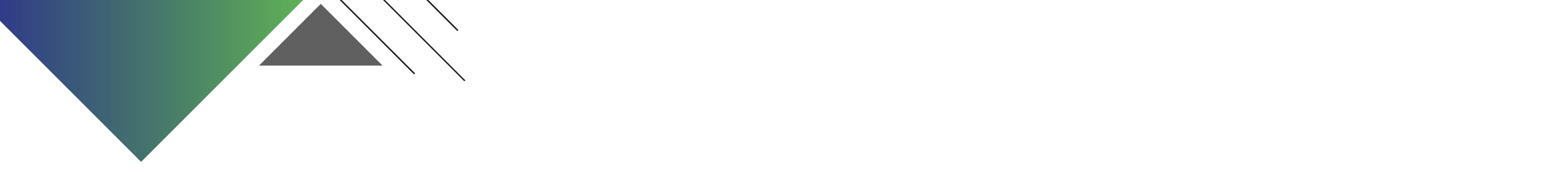 6
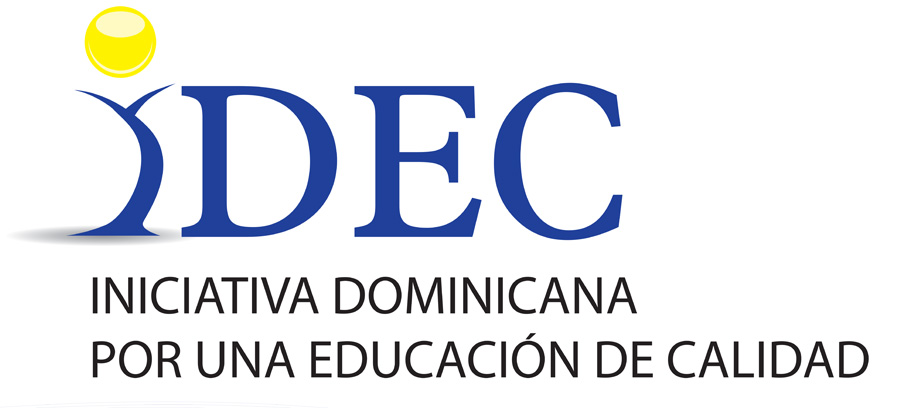 48
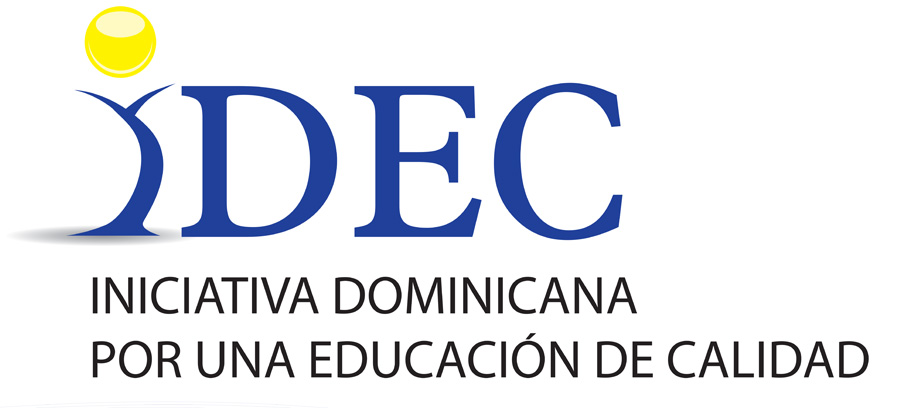 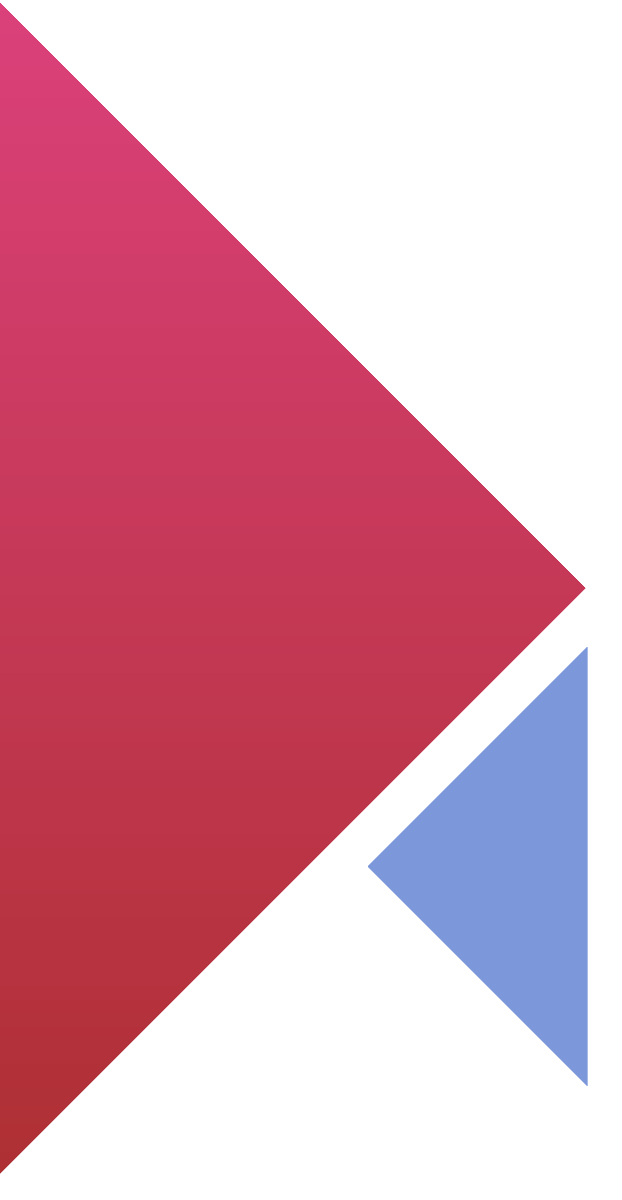 INSTALACIONES ESCOLARES SEGURAS E INCLUSIVAS
49
CONSTRUCCIÓN DE CENTROS
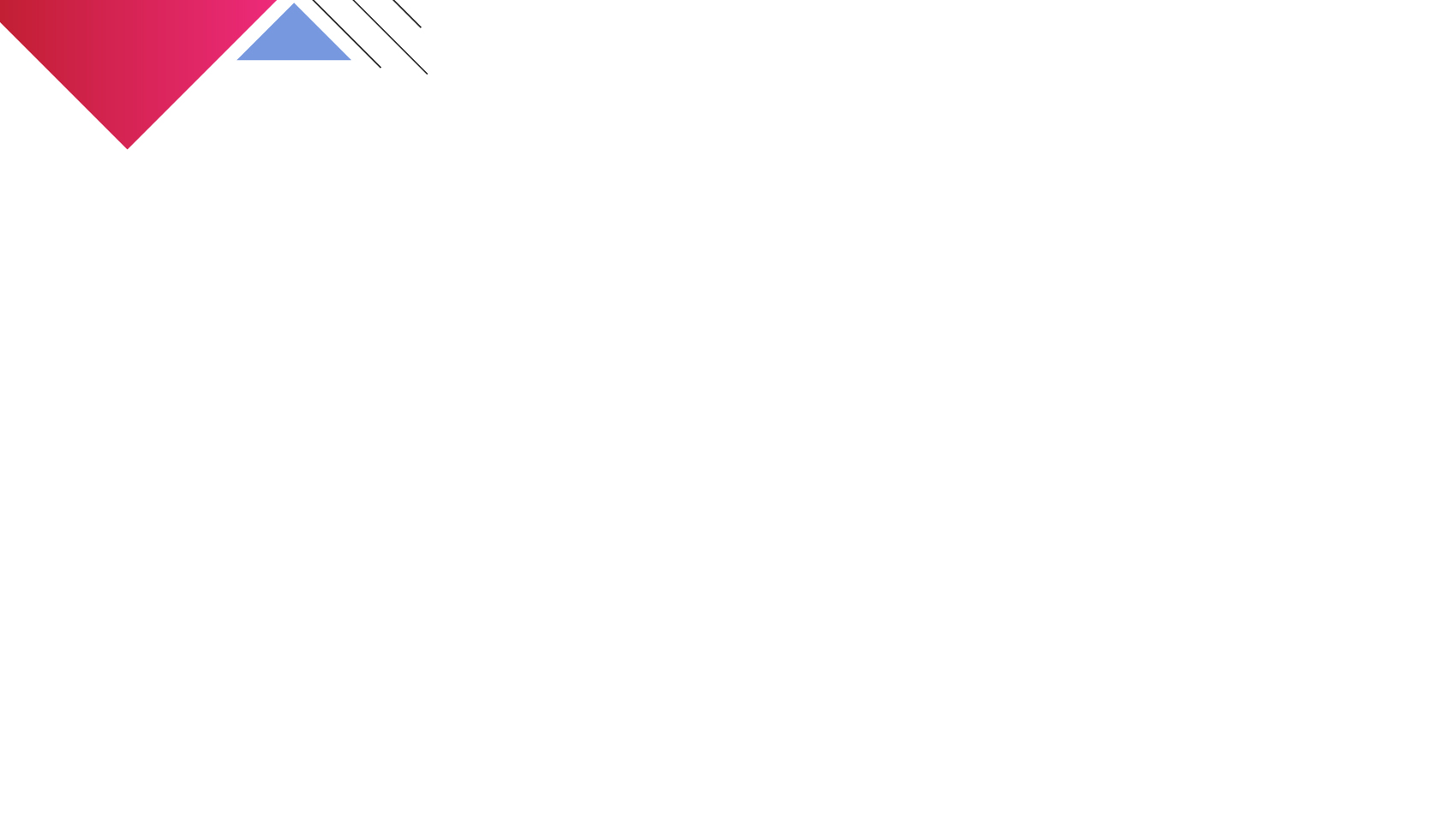 7
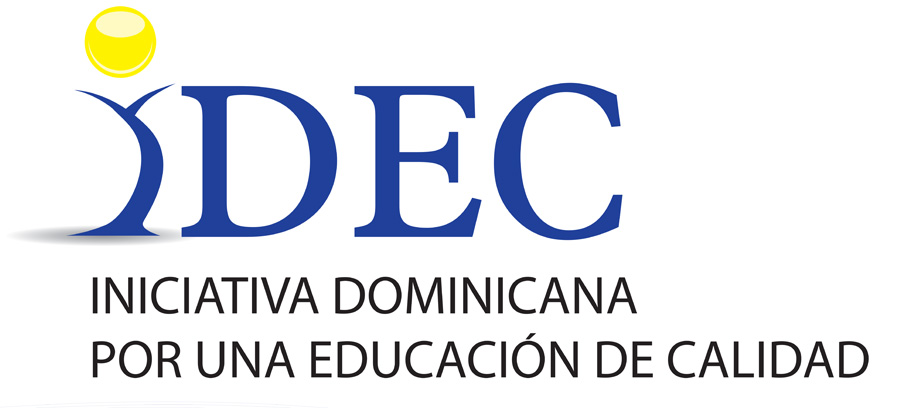 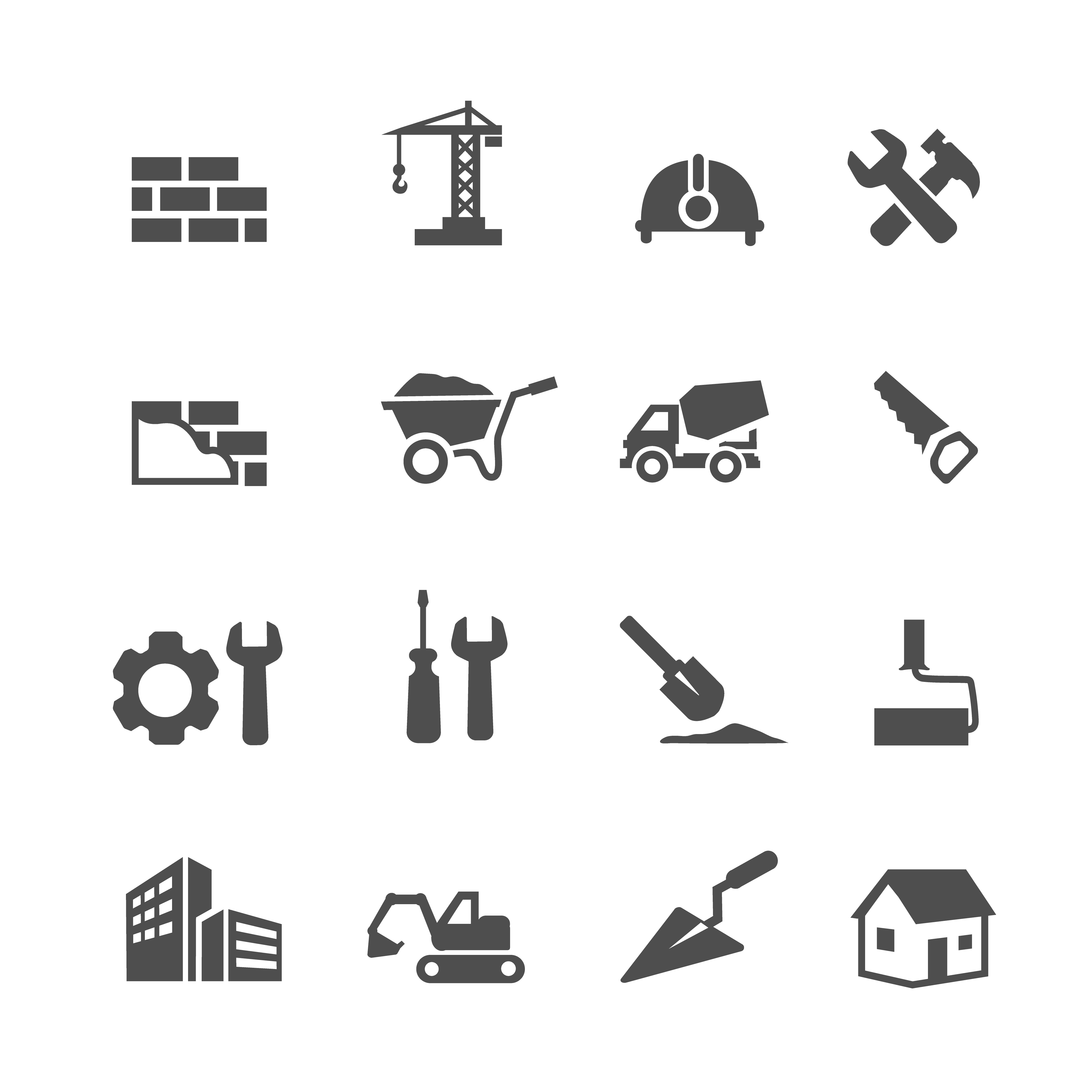 Continúa la construcción de escuelas:
Desde 2013: 15,096 aulas nuevas y 2,944 rehabilitadas.

Nivel de avance:
Período PEE 2017-2018: 4,623 aulas construidas de las 15,187 aulas nuevas proyectadas hasta el 2020.
Ene. 2013 - Jun. 2019 se han inaugurado 67 CAIPI. Según la meta habría que concluir 184 centros más en los próximos dos años.
50
MANTENIMIENTO ESCOLAR
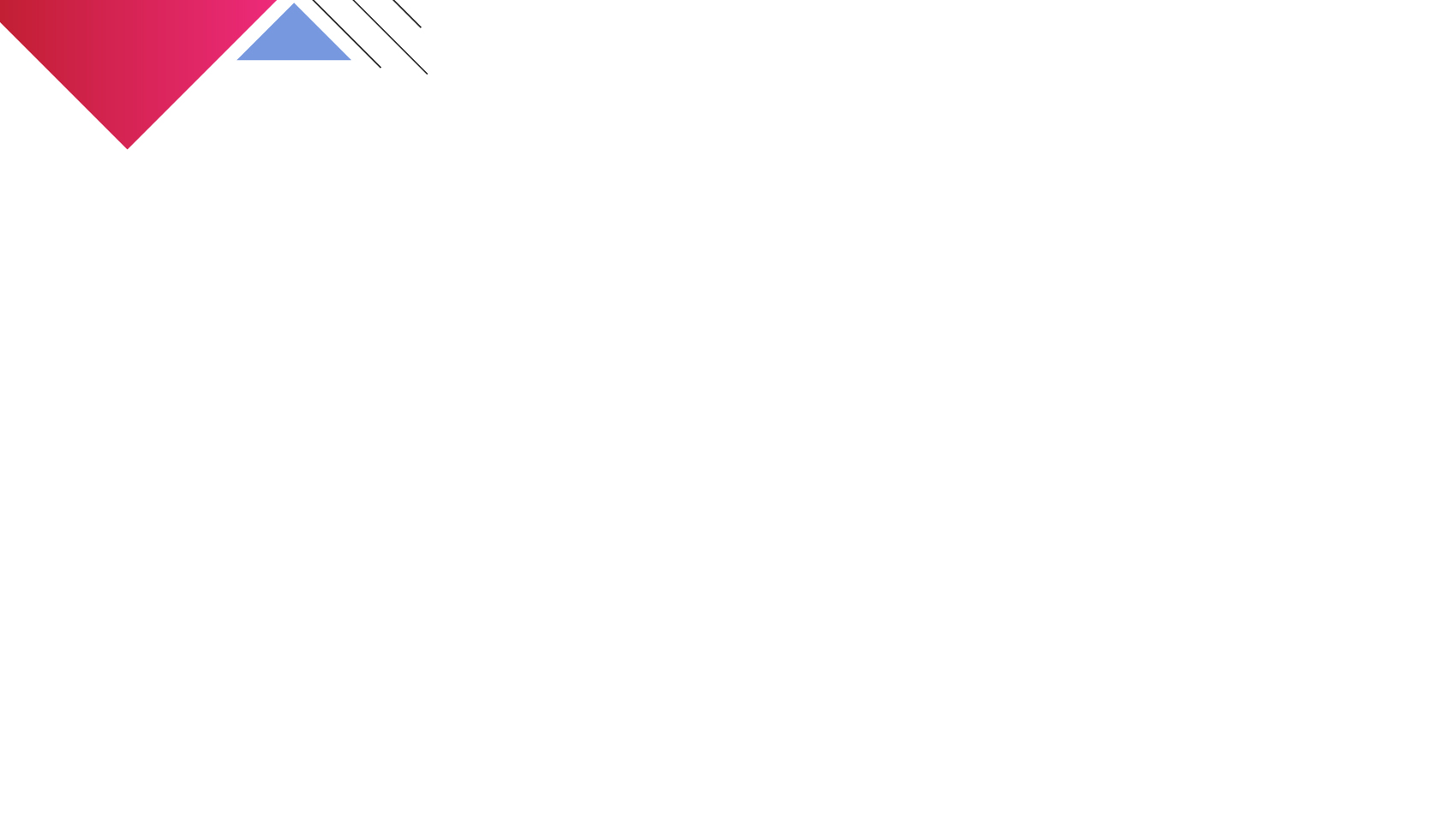 7
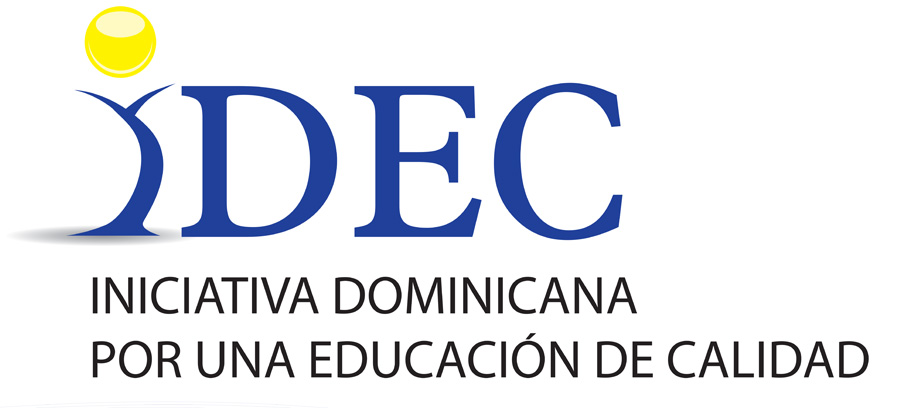 Avances en mantenimiento de infraestructura y mobiliario escolar

Más de 40 licitaciones publicadas en segundo semestre 2018 para rehabilitación y remodelación de centros por un importe de alrededor de 2,700 millones de pesos.
Más de 20 licitaciones publicadas entre octubre y diciembre 2018, por un importe global de RD$15,000,000  para reparación de butacas.

A pesar de ello, a lo largo del semestre ha habido muchas denuncias en la prensa sobre el mal estado de planteles en varias provincias del país (filtraciones en techos, falta de butacas, persianas destruidas y baños en condiciones inservibles…)
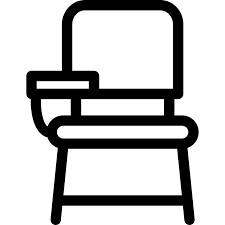 51
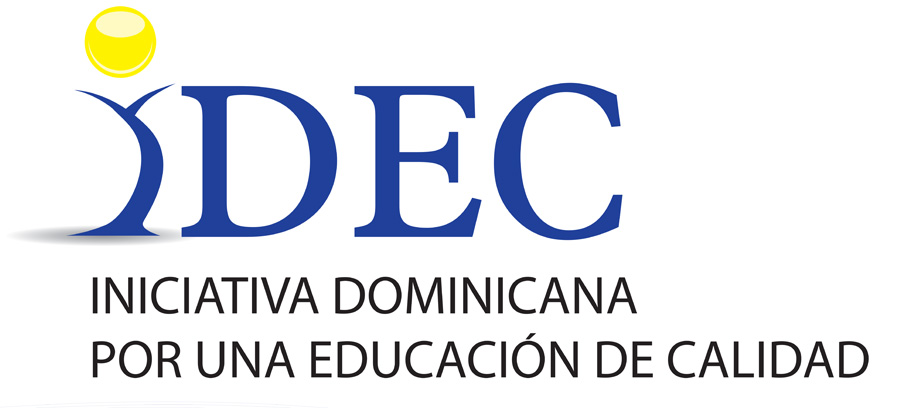 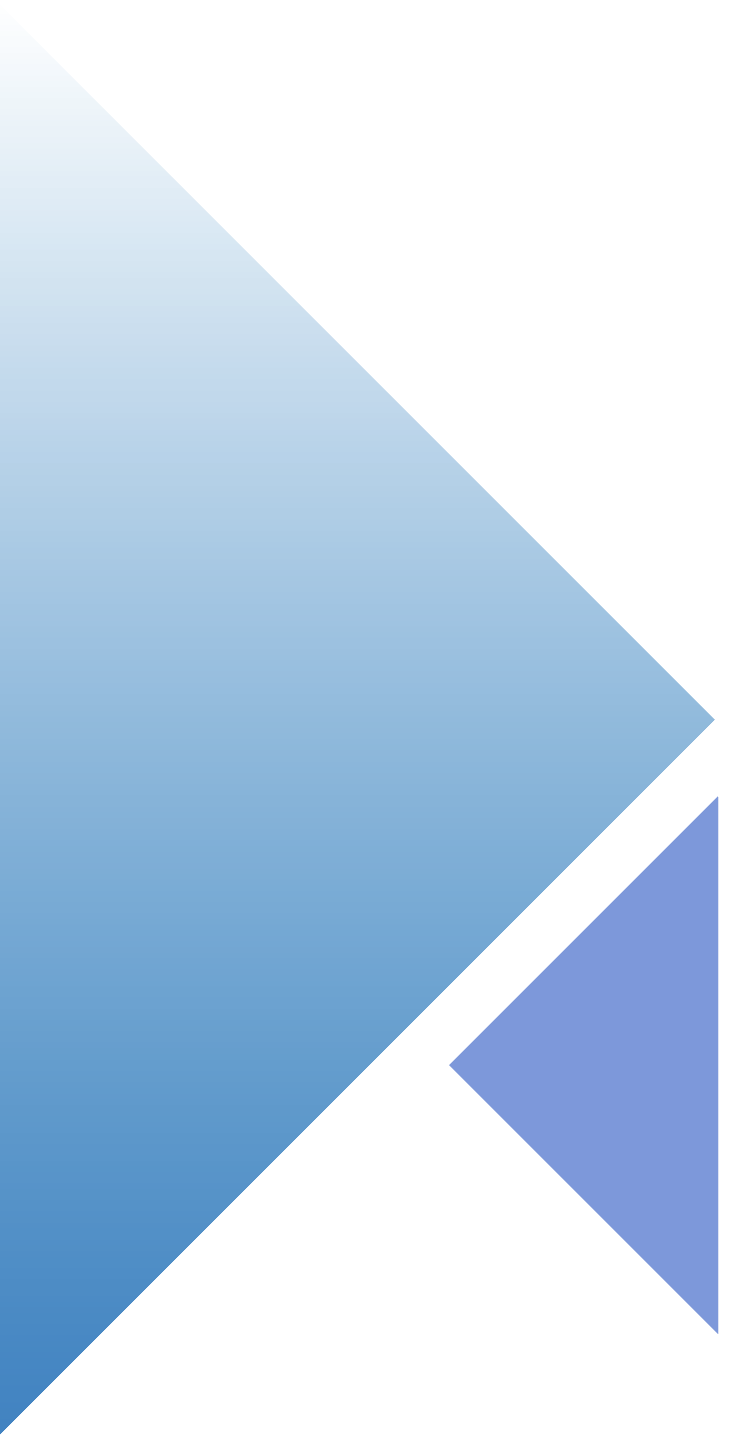 FORMACIÓN Y CARRERA DOCENTE
52
FORMACIÓN INICIAL
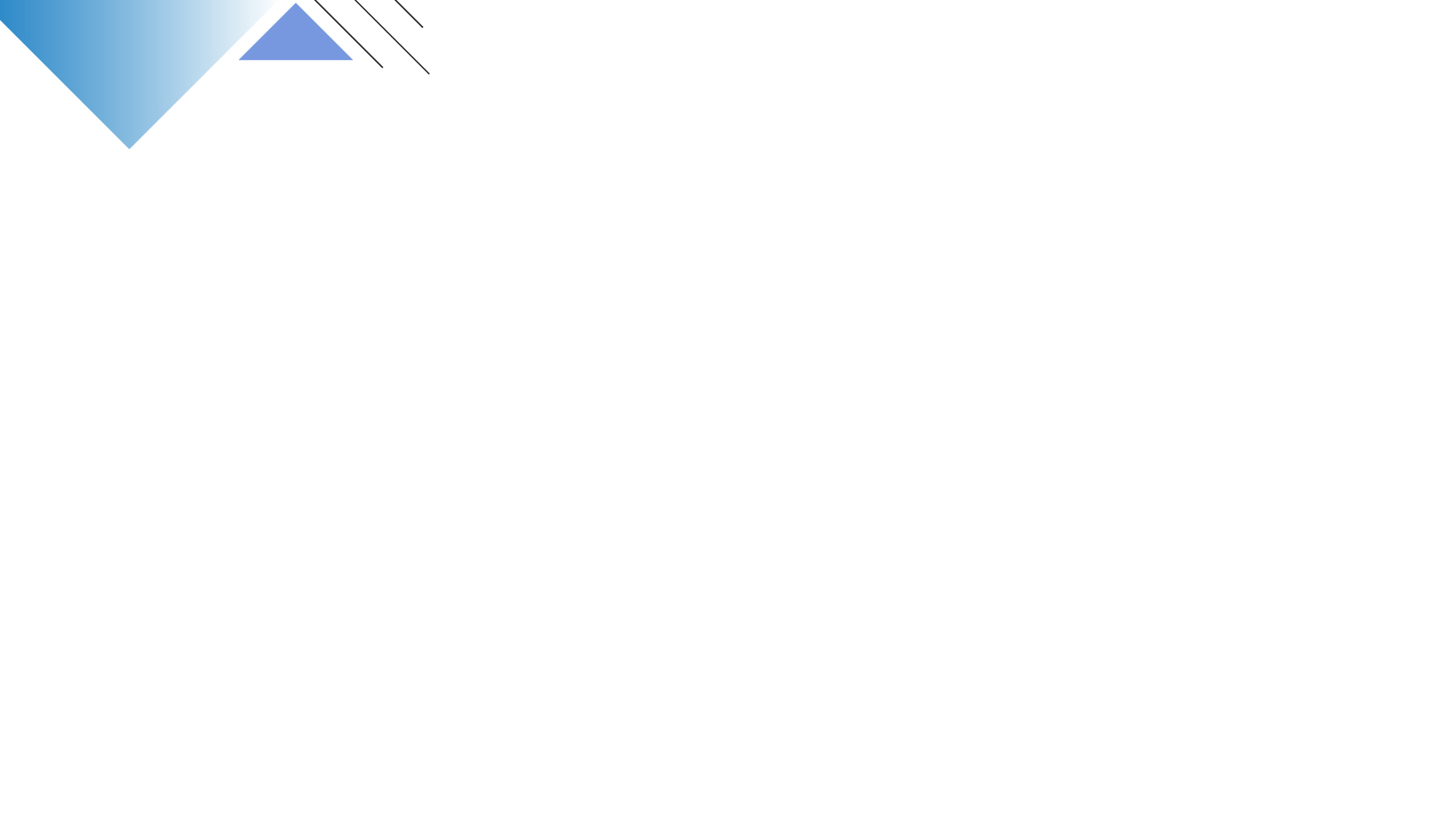 8
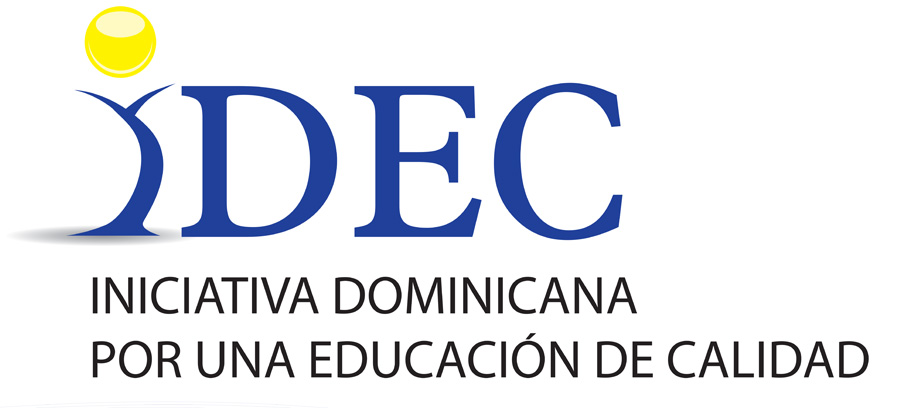 53
FORMACIÓN INICIAL
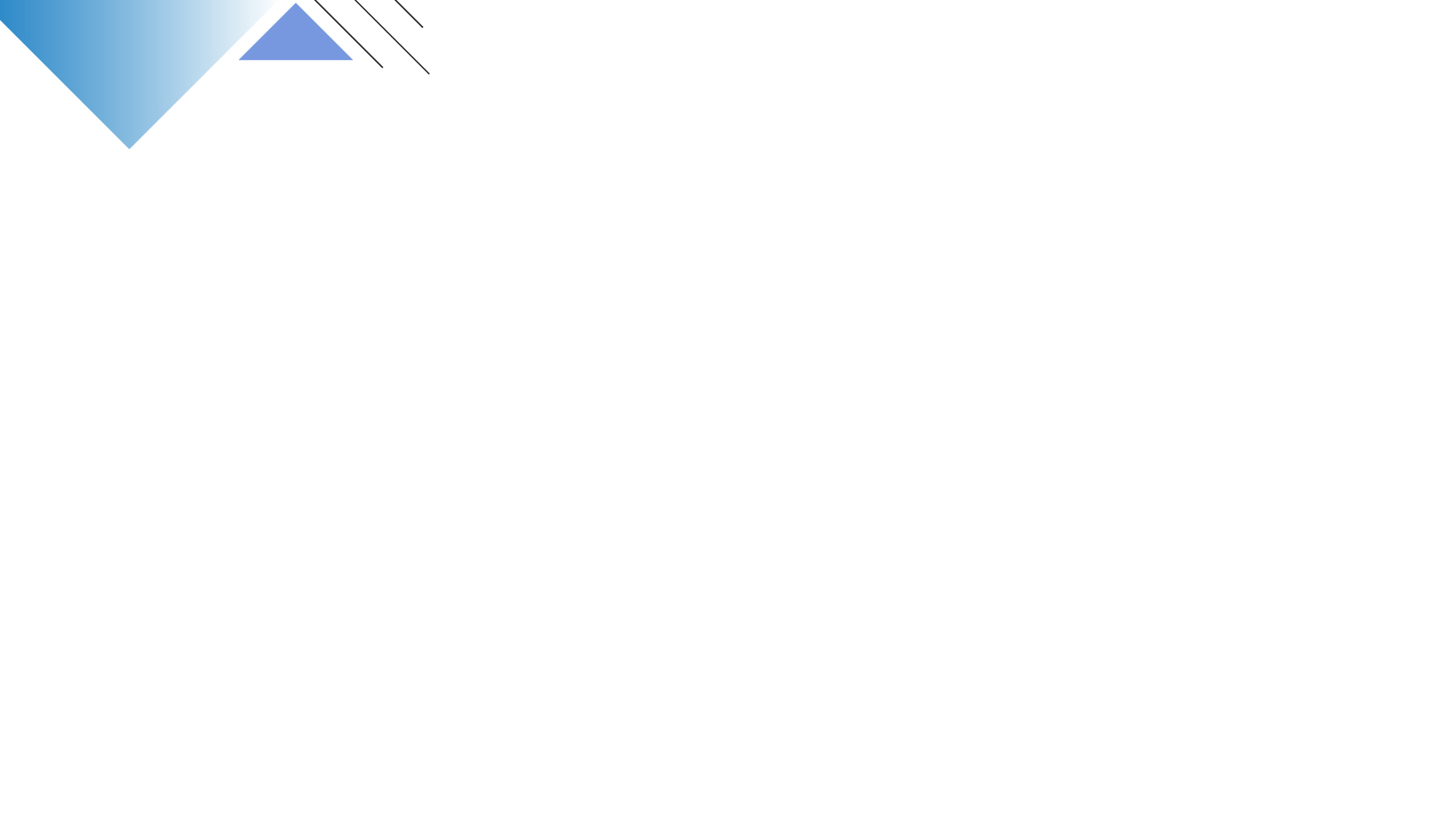 8
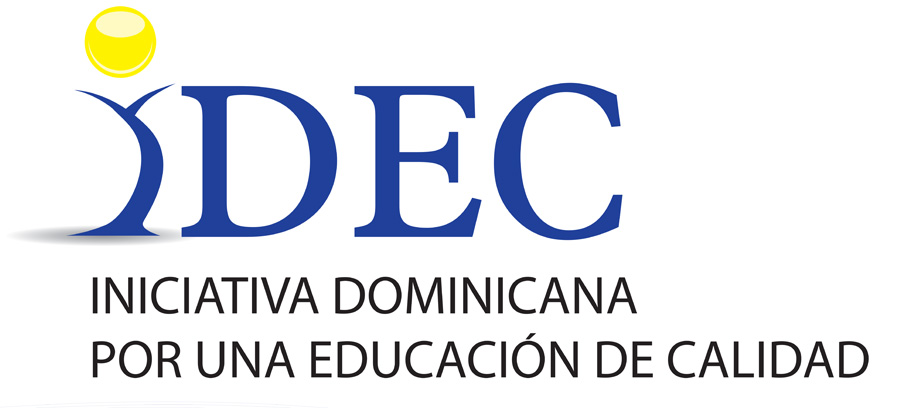 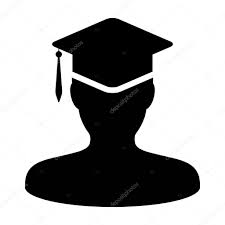 El número de estudiantes cursando la licenciatura supone un 24.3 % de los 20,000 previstos.
54
FORMACIÓN INICIAL
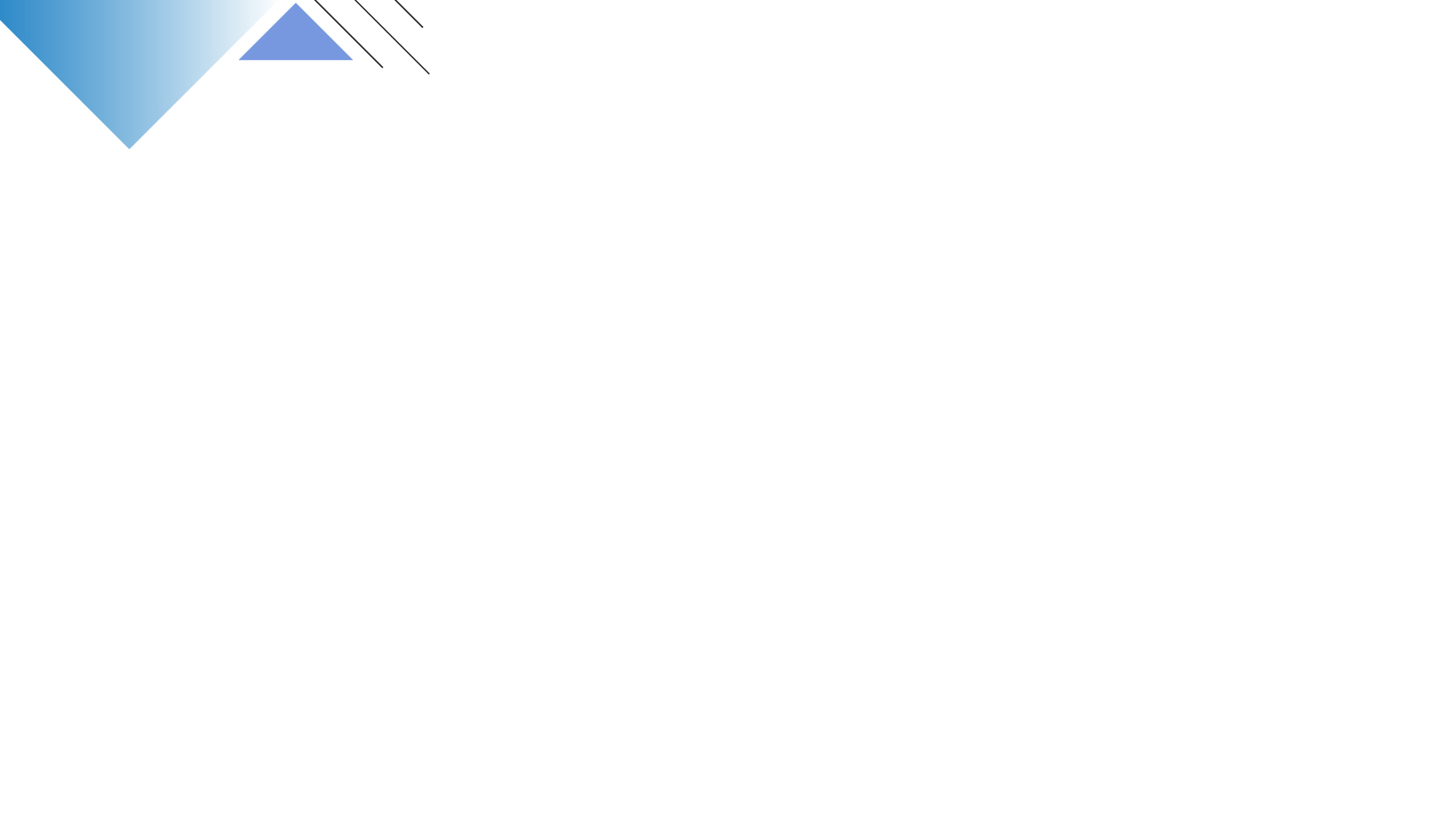 8
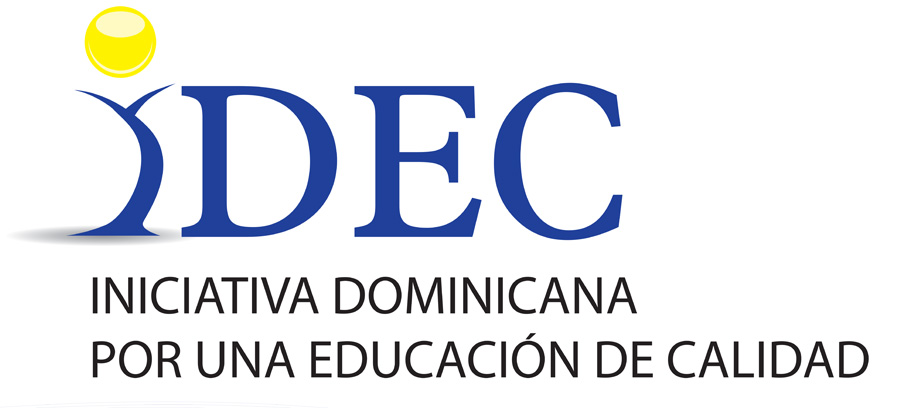 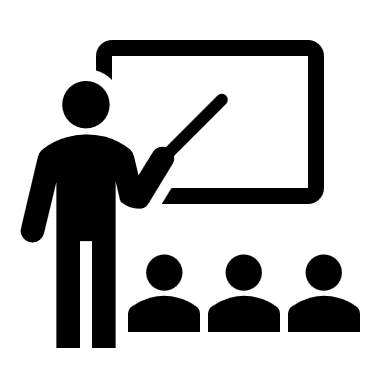 “El futuro del trabajo en América Latina y el Caribe. ¿Educación y salud: los sectores del futuro?” . BID.
“El número de maestros en América Latina y el Caribe aumentará muy sustancialmente en las próximas décadas. En concreto, en 2040 la región necesitará 1,7 millones de maestros de preescolar (850.000 más de los que hay en 2018); 4,3 millones de maestros de primaria (1,6 millones más de los que hay en 2018); y 6,1 millones de maestros de secundaria (2,6 millones más de los que hay en 2018)”. 

Para República Dominicana, el estudio prevé que se necesitarán unos 140,000 docentes nuevos entre el año 2018 y el año 2040, algo más de 6,000 docentes nuevos por año.
55
FORMACIÓN DE DIRECTORES
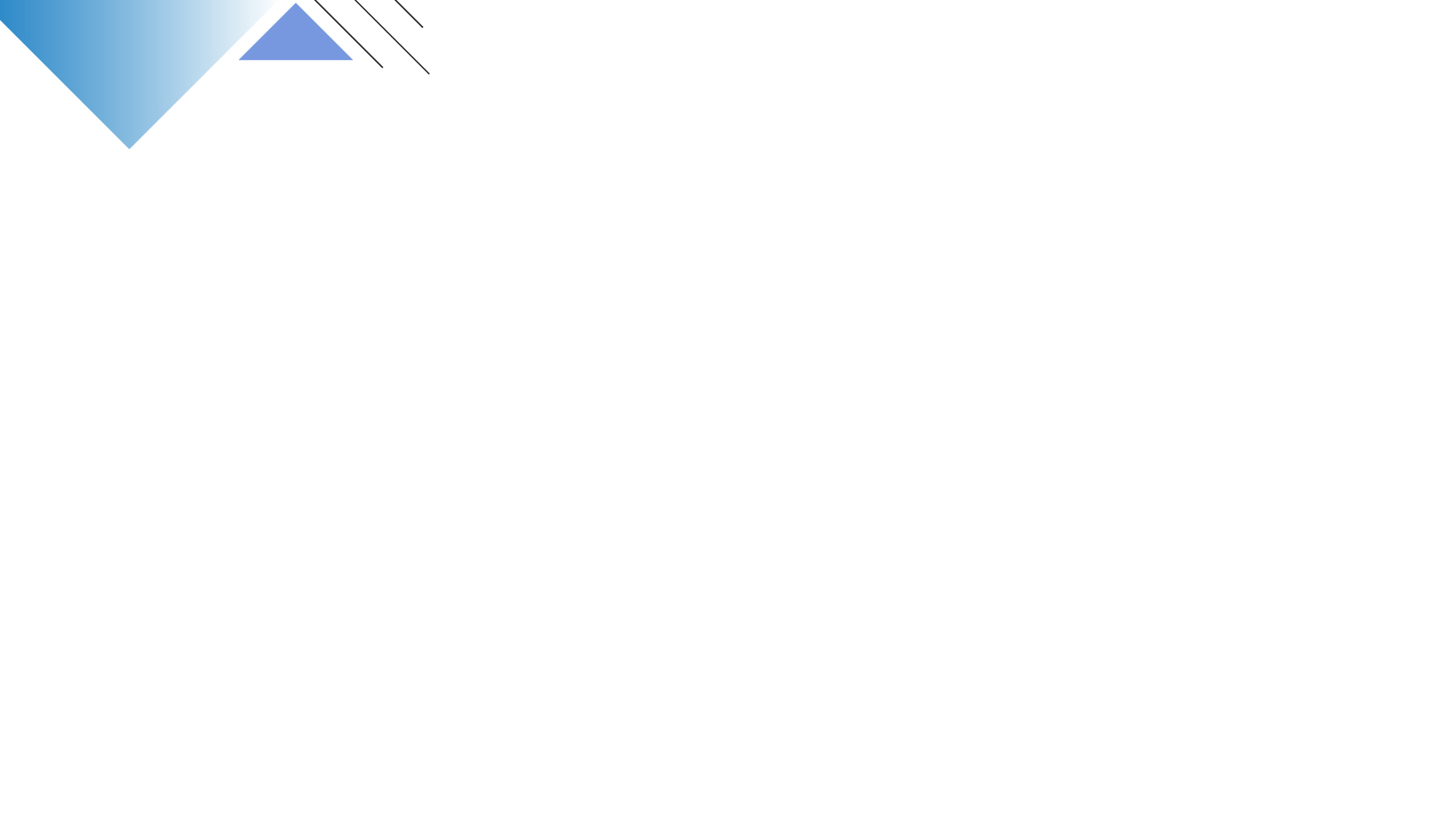 8
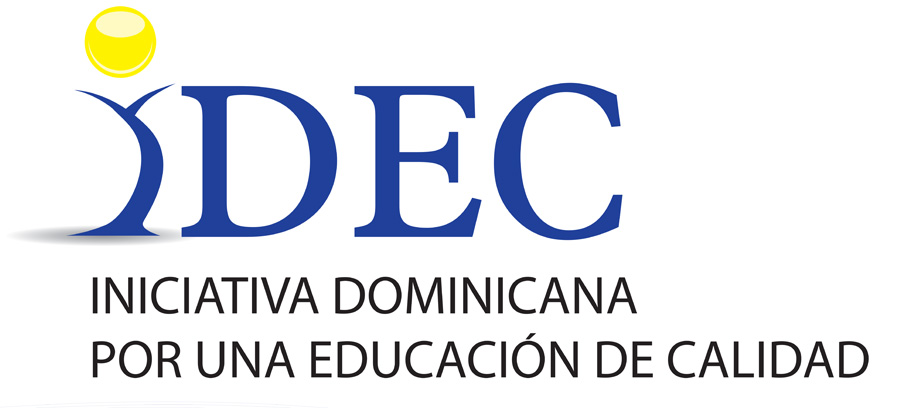 Puesto en marcha el Programa de Formación de Directores de Organizaciones Educativas
Calendario
Noviembre 2018: Publicación de los contenidos
Enero 2019: Aprobación por el Mescyt
Abril 2019: Isfodosu inicia el primer Módulo para 215 directores de centros, distritos y regionales

Contenido
Módulo I: La gestión pedagógica centrada en el aula
Módulo II Las relaciones del contexto educativo
Módulo III: La gestión de organizaciones centrada en los procesos 
Módulo IV: Desarrollo de habilidades directivas

Meta
El PEE 2017-2020 tenía como meta poner en marcha un programa de formación para 4,000 directores de centros educativos bajo un modelo de buenas prácticas internacionales
56
CARRERA DOCENTE
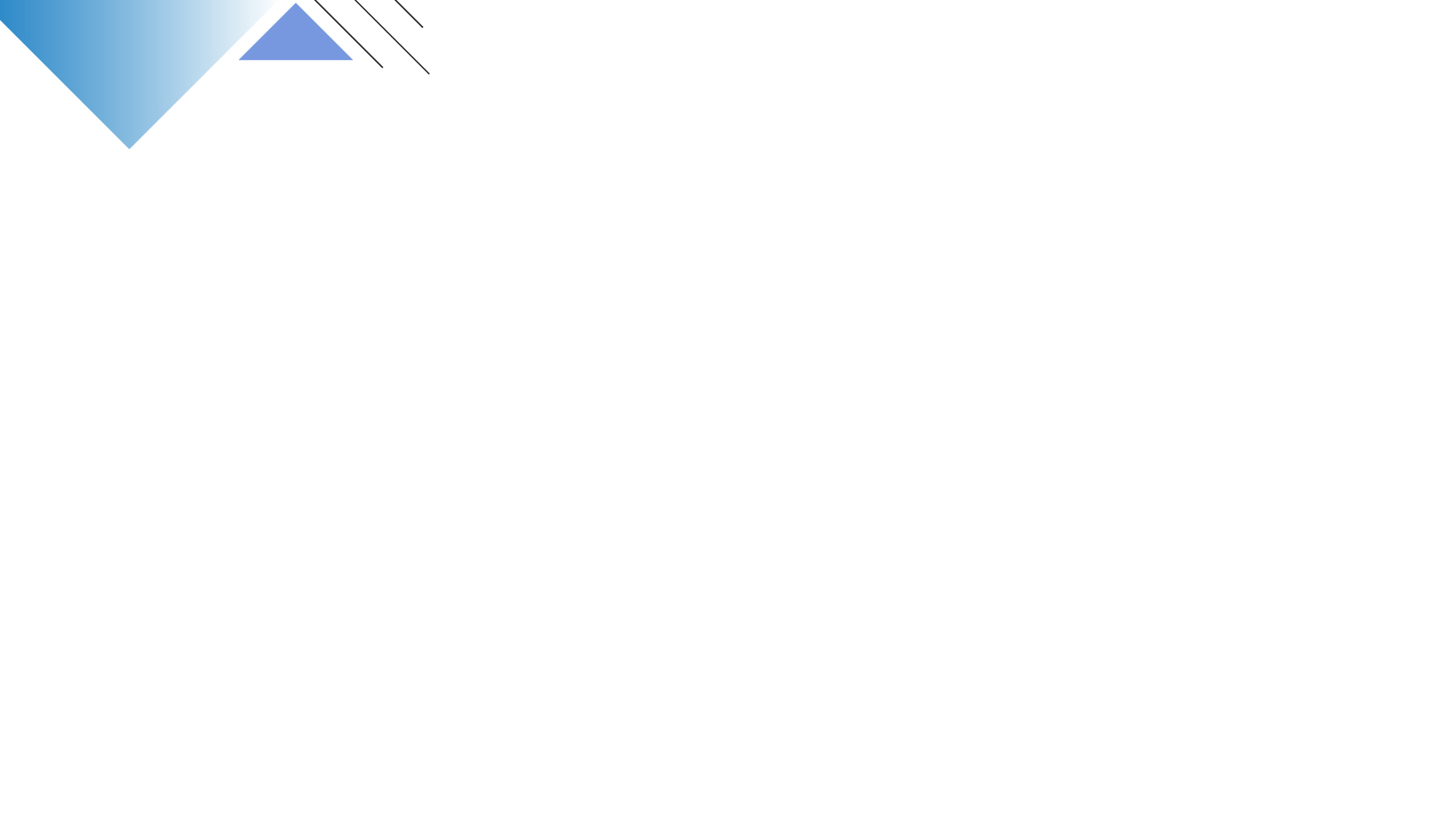 8
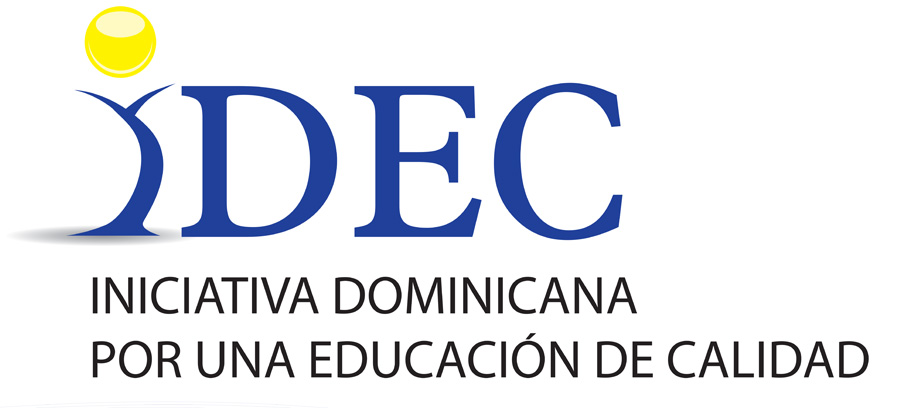 Nuevo concurso docente
En el mes de abril se convocó un nuevo concurso docente
El sistema dispone de 10,738 plazas de las cuales alrededor de 6,000 están disponibles para docentes y 1,700 para directores de centros educativos, las demás vacantes son para orientadores.
El concurso se inició el 21 de junio con la participación récord de 54,483 postulantes.
Historial de concursos docentes
57
CARRERA DOCENTE
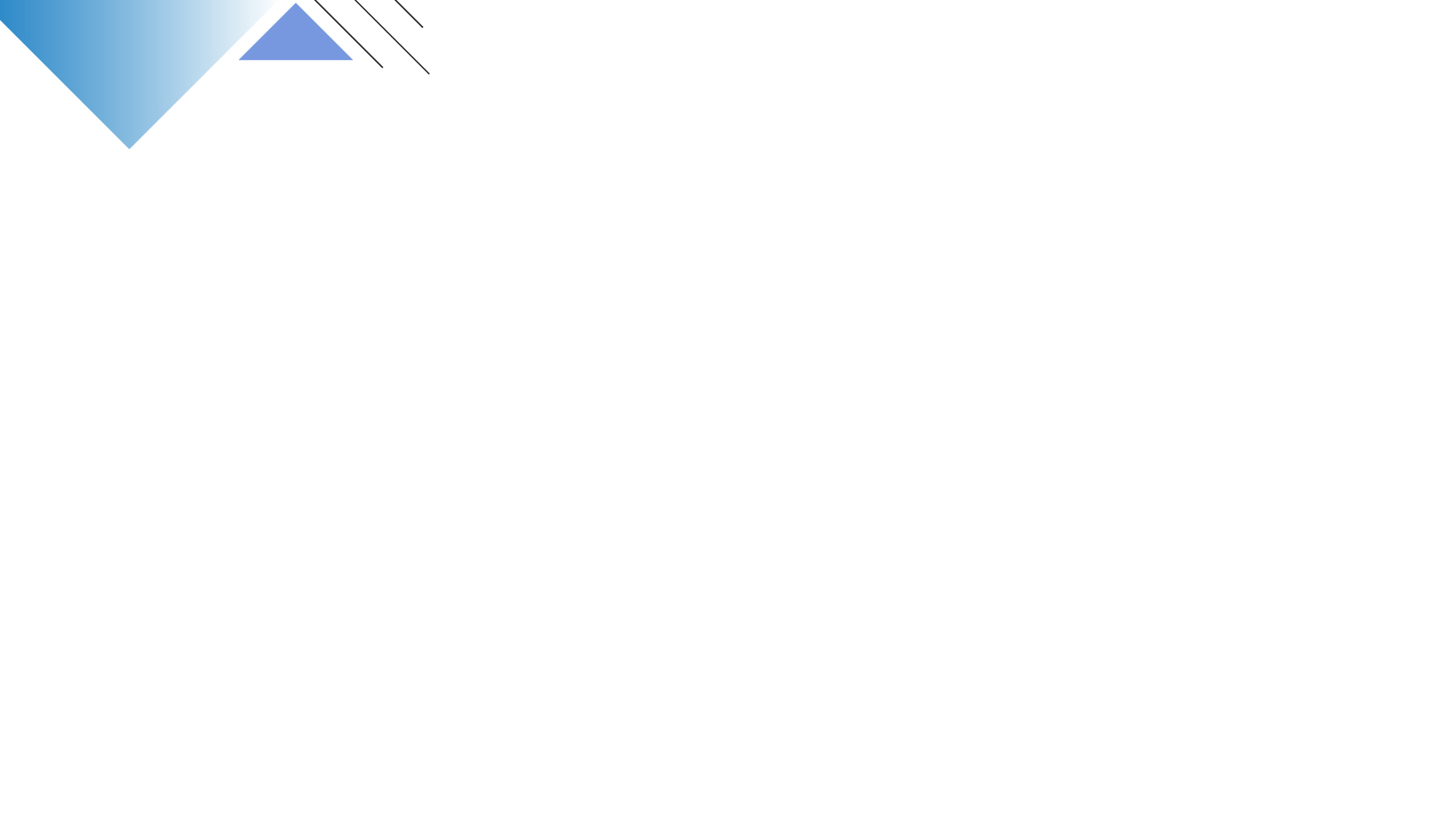 8
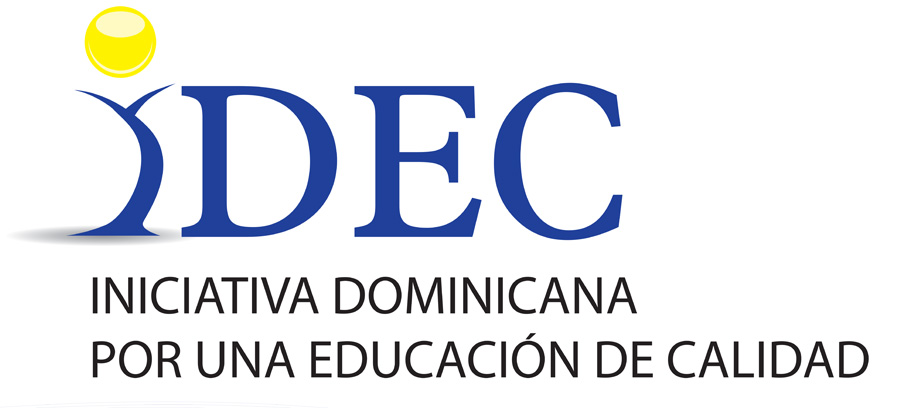 58
CARRERA DOCENTE
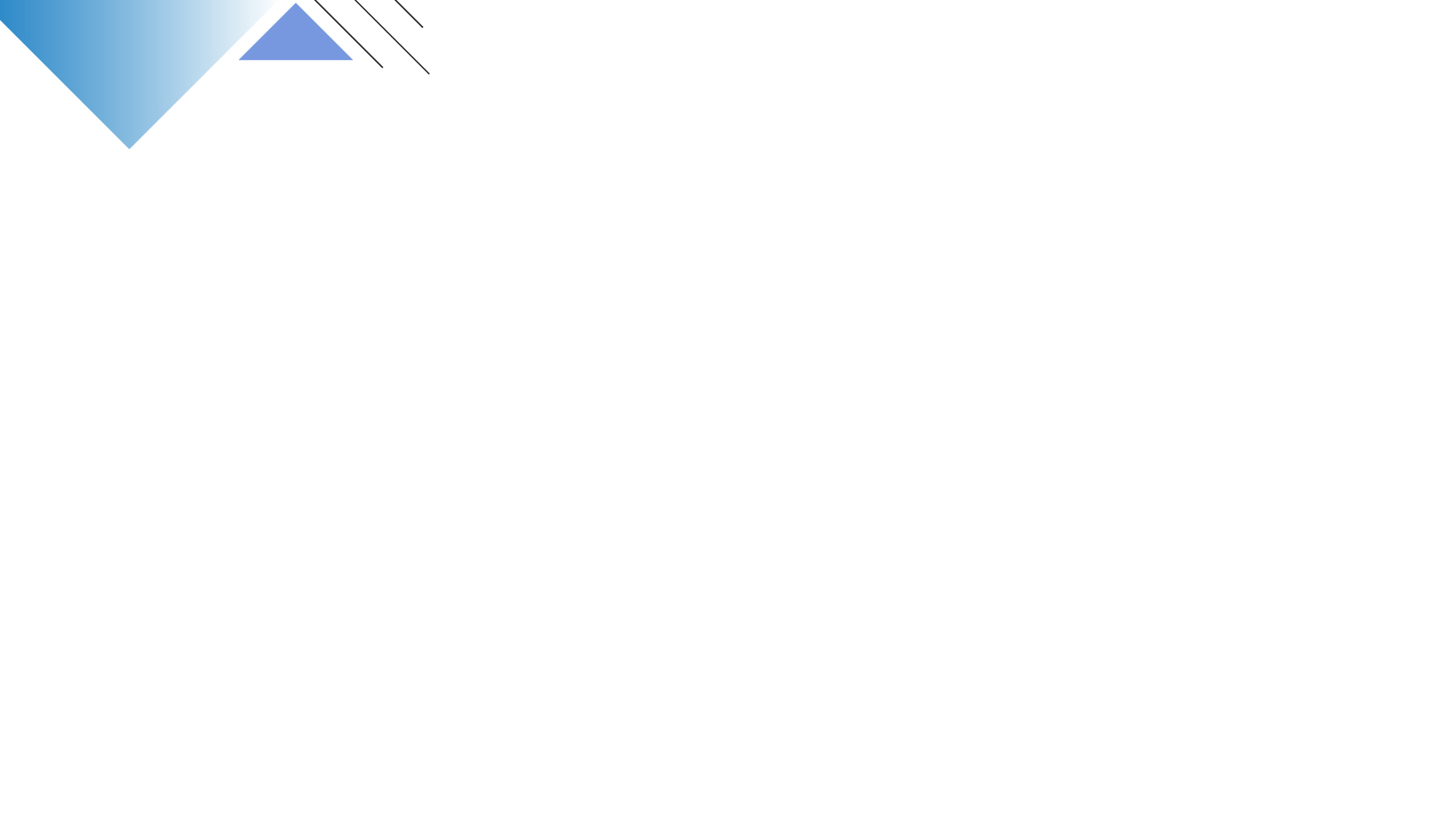 8
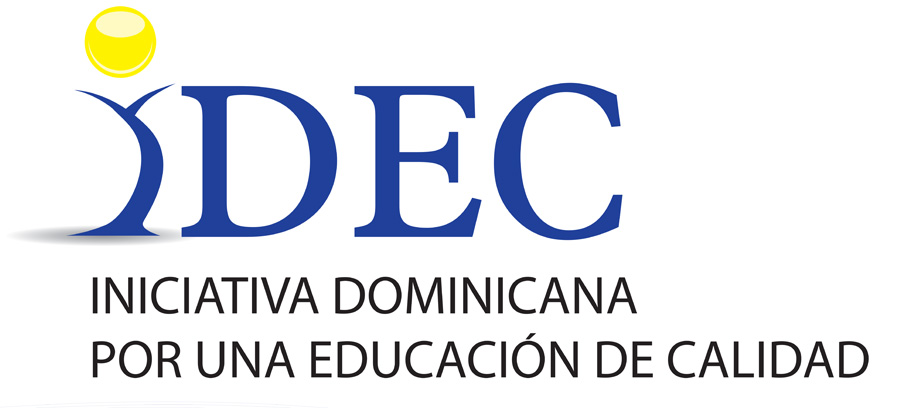 59
MEJORA DE LAS CONDICIONES LABORALES
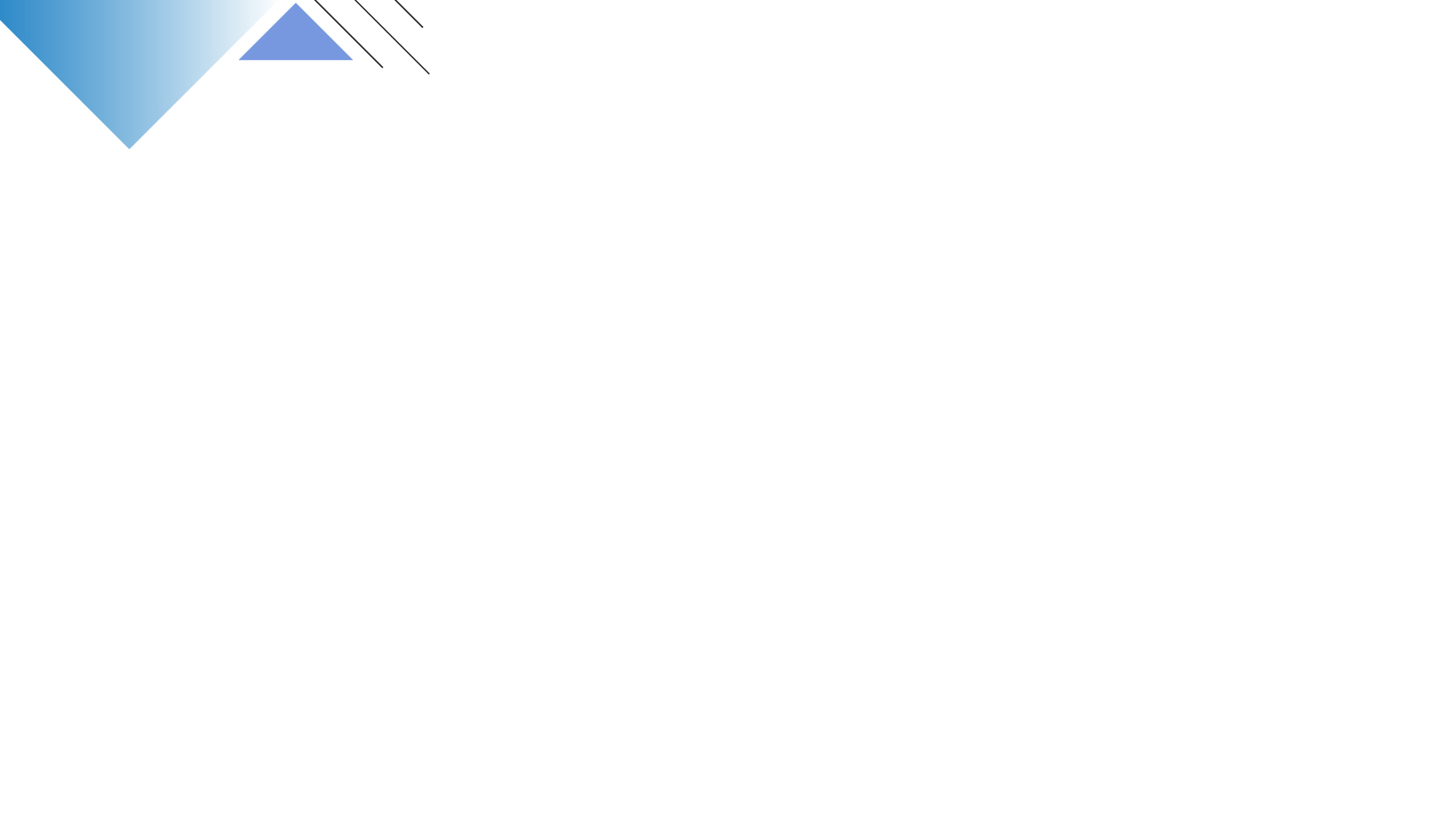 8
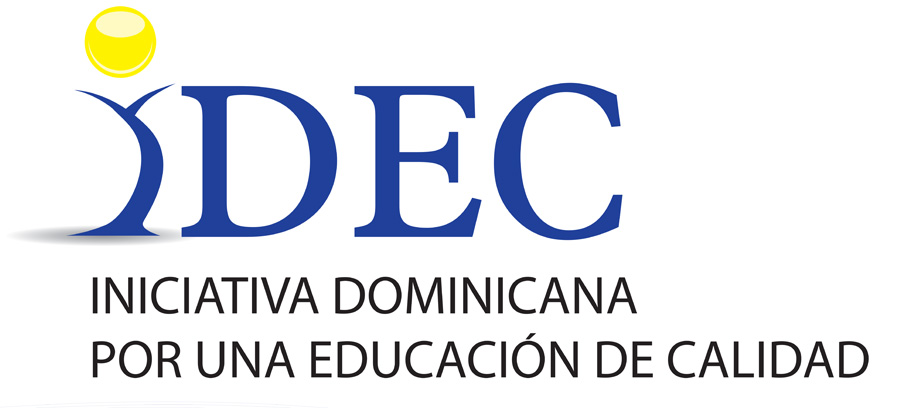 Mejoras salariales
60
MEJORA DE LAS CONDICIONES LABORALES
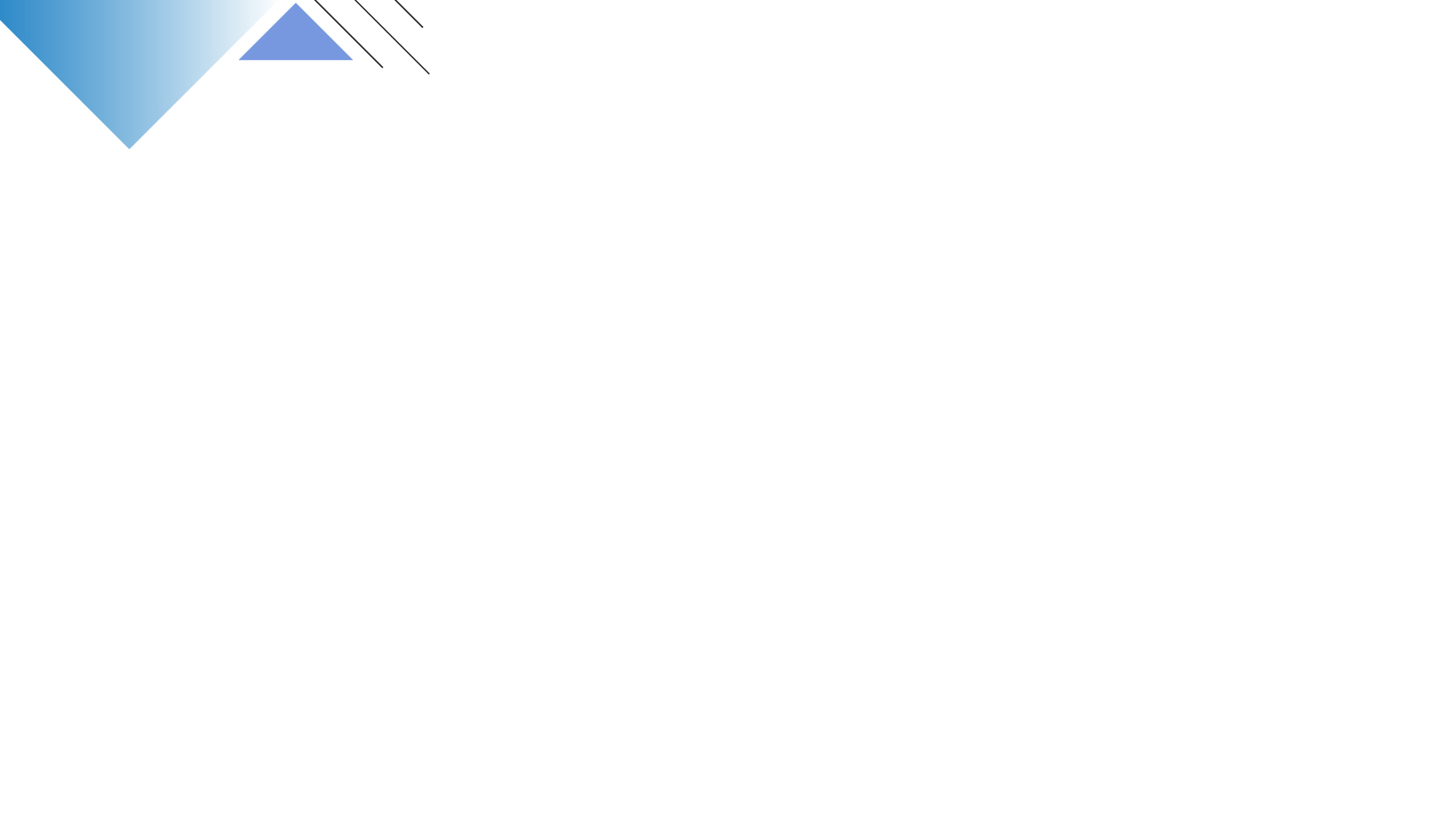 8
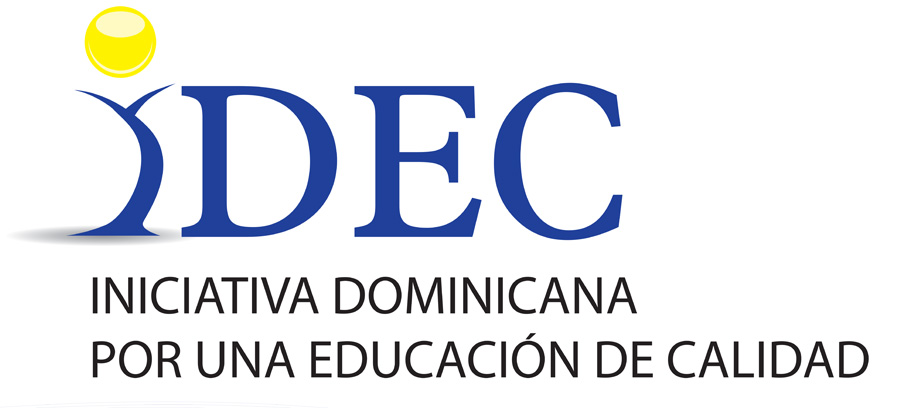 Mejoras en condiciones laborales
En enero de 2019, la recientemente electa presidenta de la ADP manifestaba: “Es hora de que las autoridades educativas contraten a los talleristas para la enseñanza de artes y otras disciplinas que contribuyan a la formación integral de los estudiantes y que posibilite que en horas de la tarde los profesores puedan repensar su práctica docente, planificar sus clases, e incluso, tener un espacio para almorzar con tranquilidad”.
En mayo de 2019 el director de Currículo en Nota de Prensa del MINERD afirmaba:
Con la ampliación del horario escolar a 8 horas diarias, se garantizan 6 horas de docencia y dos horas dedicadas al servicio de los alimentos, recreos y acto de la bandera, “razón por la cual no hay tiempo vacío en la escuela de jornada extendida”.
No todas las áreas cuentan con profesores en las aulas, como son los casos de lenguas extranjeras, educación artística y educación física escolar, lo que atribuyó la imposibilidad de las universidades en suplir esos profesionales al sistema educativo.
En la medida en que el Minerd pueda contar con los docentes que necesita la escuela en distintas áreas de los aprendizajes, “iremos garantizando el tiempo que necesita cada uno de los docentes para hacer su planificación, trabajar el registro y, sobre todo, autoevaluarse en el proceso pedagógico”.
61
MEJORA DE LAS CONDICIONES LABORALES
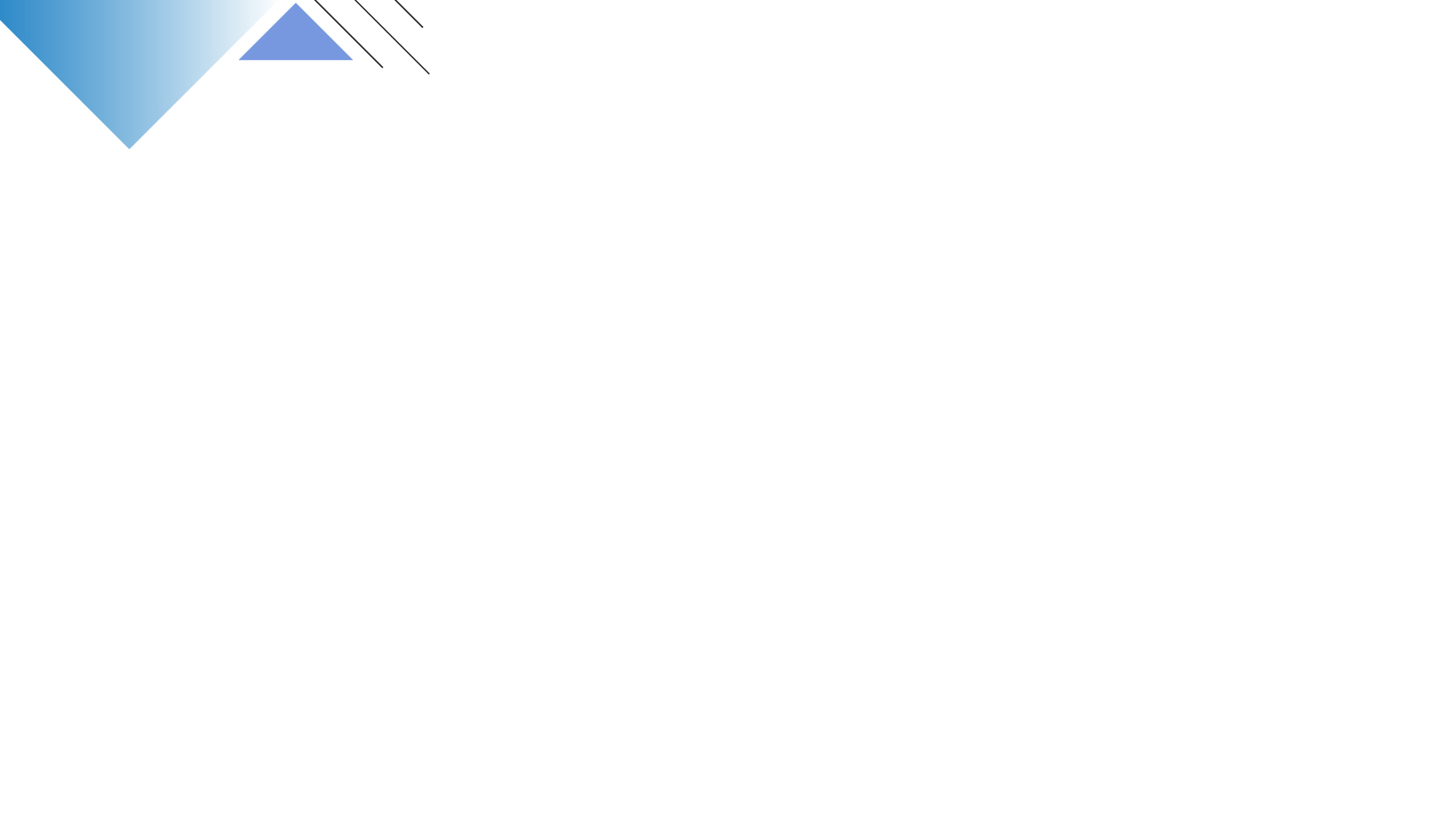 8
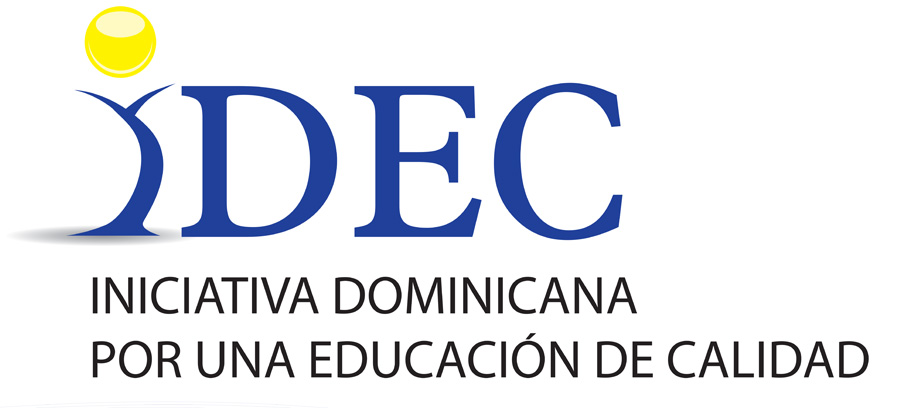 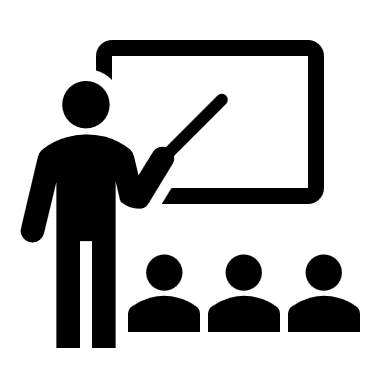 Evaluación del programa especial de pensiones y jubilaciones del magisterio: recomendaciones de política. EDUCA.
Posible situación de insostenibilidad financiera
En el año 2018, el gasto en prestaciones y aportes a la seguridad social representó 10% del presupuesto total del MINERD. El gasto podría representar un 12% del presupuesto total en el año 2030, y un 17% en el año 2050
Factores que amenazan la sostenibilidad 
Los aumentos salariales constantes desde el año 2013 a personal docente activo. 
Aumentos en el monto de las pensiones de docentes ya retirados de sus funciones. 
El aumento en la esperanza de vida poblacional, 
La disminución de la edad promedio de los nuevos docentes del magisterio, y 
Una normativa de jubilación que prioriza los años de servicio docente sobre la edad del afiliado. 
Acciones para lograr la sostenibilidad financiera del Fondo:
Incrementar la edad de retiro de los docentes
Expandir el período de tiempo sobre el cual se calculan los montos de las pensiones 
Ajustar el monto de la pensión a recibir a la expectativa de vida del docente al momento de su retiro
Diversificar las inversiones realizadas o incrementar los porcentajes de contribuciones al Fondo
62
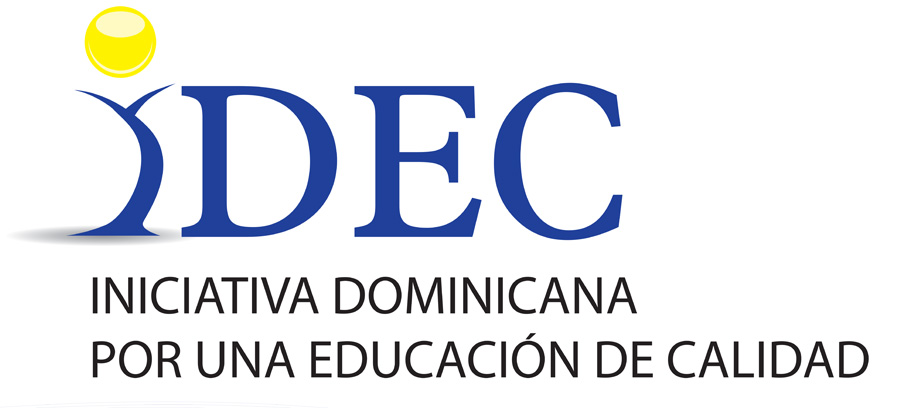 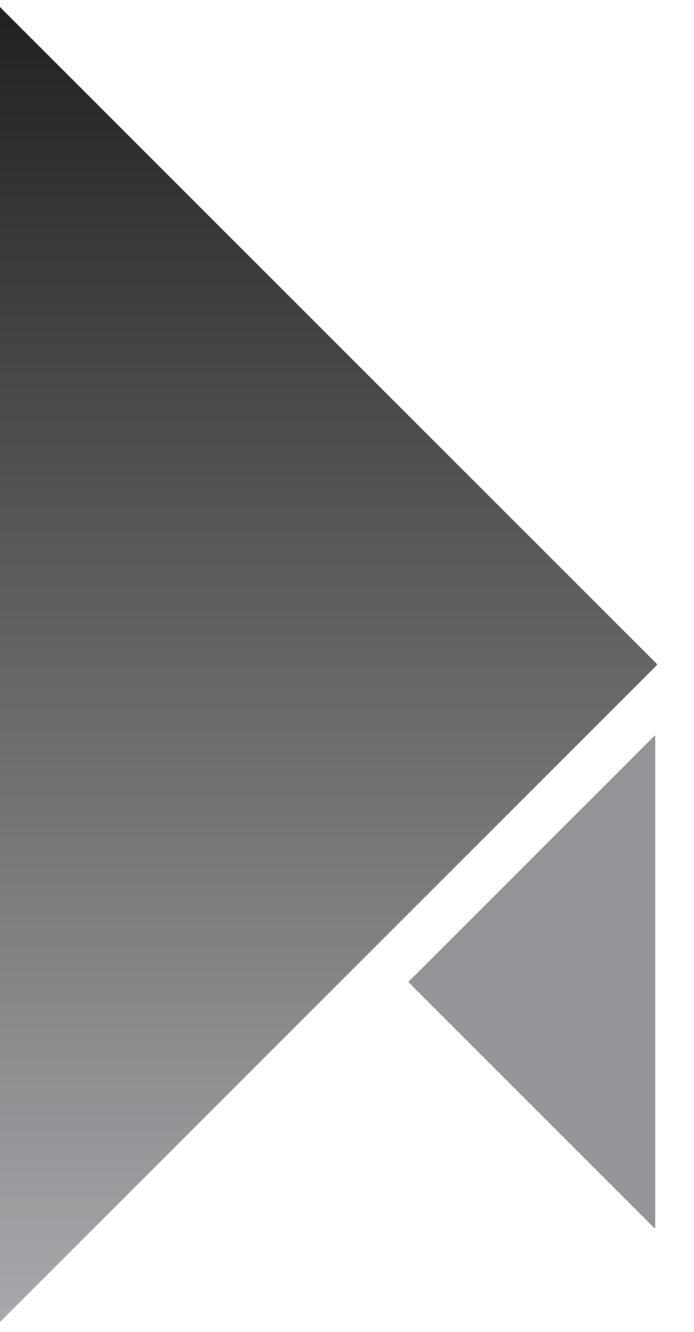 REFORMA Y MODERNIZACIÓN 
INSTITUCIONAL
63
DESCENTRALIZACIÓN
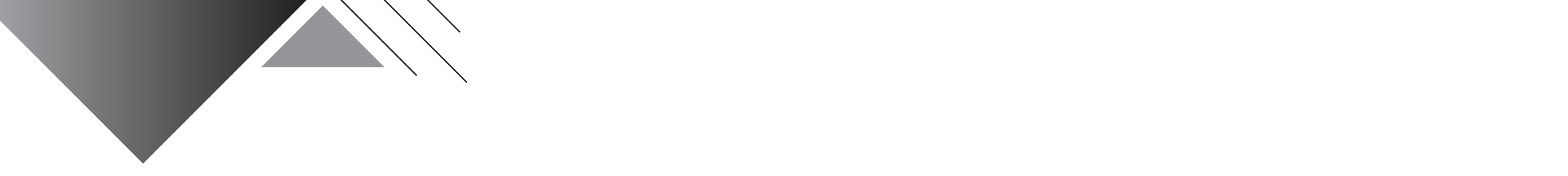 9
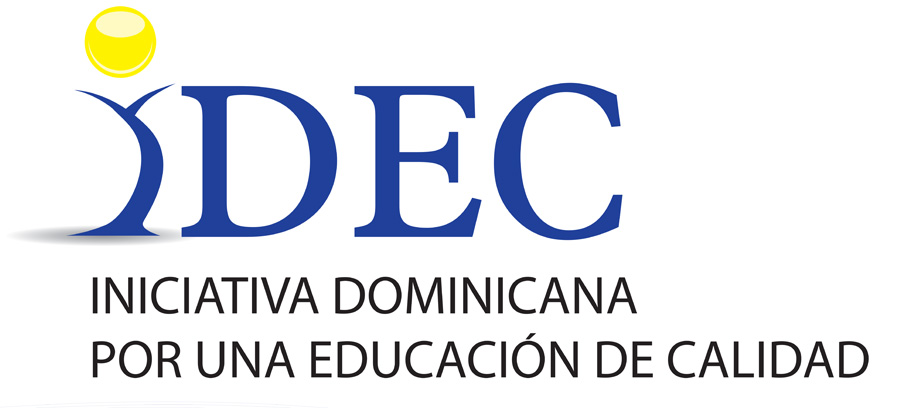 Para el año 2019 el presupuesto asciende a 3,839.9 millones de pesos (un 2.25 % del total). 
En junio 2019 ya se habían sido transferido (devengado) 1,416,2 millones.
De cumplirse las previsiones, en el 2019 podría comenzar a revertirse la tendencia a reducir el monto de las transferencias a las Juntas observada en años anteriores.
64
DESCENTRALIZACIÓN
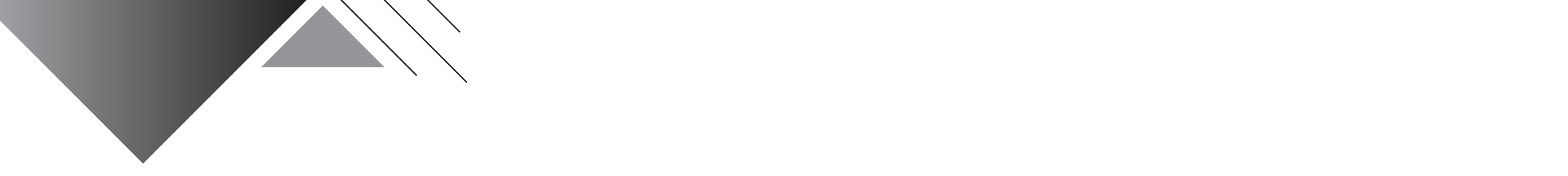 9
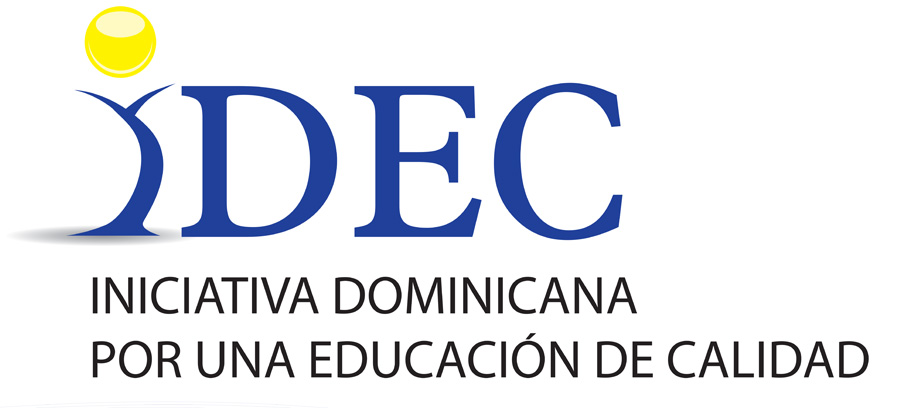 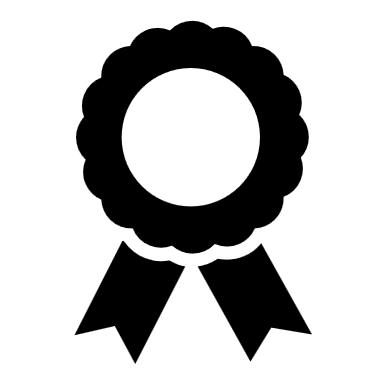 Por otro lado, el proceso de para lograr que las juntas de centro puedan recibir las transferencias directamente continúa avanzando, aunque con lentitud.
65
MEJORAR PROCESOS ADMINISTRATIVOS
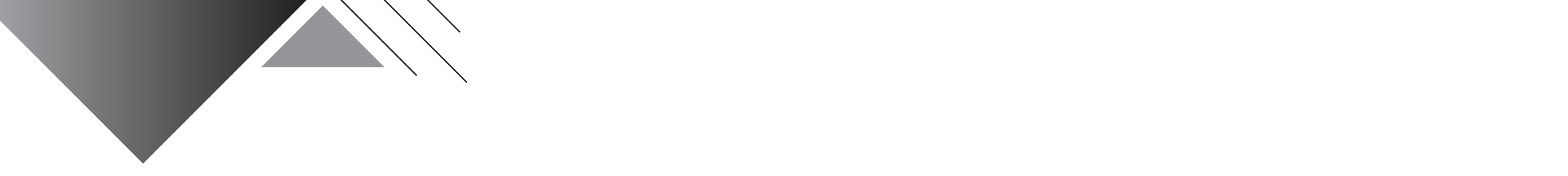 9
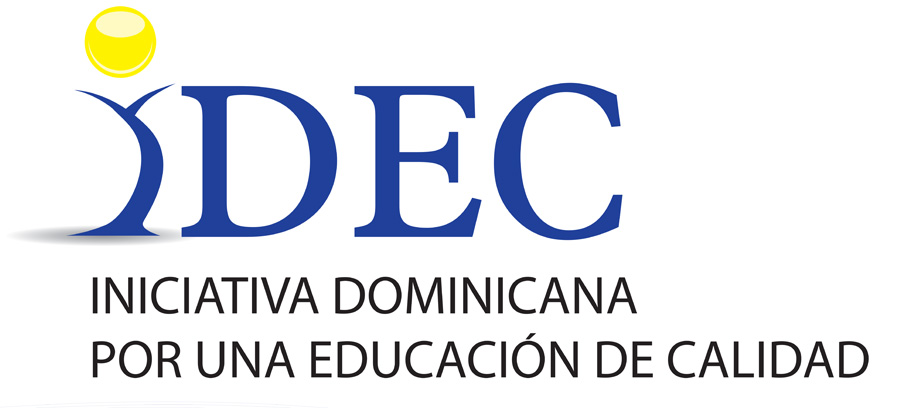 Manuales y normativas:

Manuales operativos de Centro Educativo Público (MOCE), Regional (MORE) y Distrito Educativo (MODE). 
Política de viáticos institucional. 
Modelo conceptual de funcionamiento del Minerd que incluye el Mapa de Procesos. 
Propuesta de Carta Compromiso al Ciudadano. 
Propuesta de Manual de Organización y Funciones.. 
Propuesta de aplicación de viáticos a docentes designados en centros educativos de difícil acceso, ubicados en zonas rurales aisladas. 
Autodiagnóstico institucional dentro del Modelo CAF. 
Plan de mejora del modelo CAF.
Sin embargo, algunos de los instrumentos aprobados, como los manuales operativos de Centro, Distrito y Regional, aunque vigentes, no han sido objeto de una aplicación efectiva y general.
66
DESEMPEÑO INSTITUCIONAL
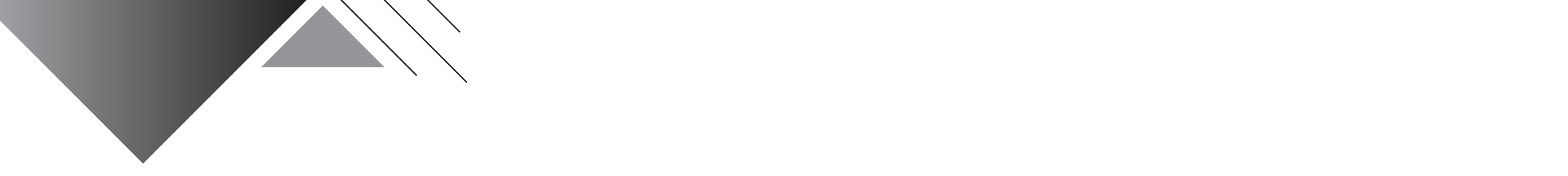 9
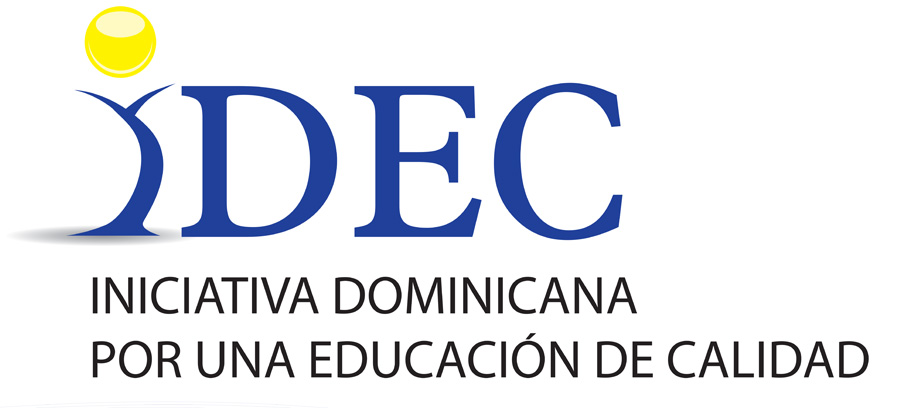 Ordenanza No. 24-2017 que reglamenta el sistema competitivo de selección de los directores regionales y distritales. Todos los directores elegidos según el nuevo modelo han firmado un Acuerdo de Desempeño. El Instituto Dominicano de Evaluación e Investigación de la Calidad Educativa (IDEICE) ha asumido la responsabilidad de realizar la evaluación del desempeño de los cargos directivos distritales y regionales.
Sistema de Monitoreo y Medición de la Gestión Pública. Junio 2019
67
MEJORAR LA INVERSIÓN EN EDUCACIÓN
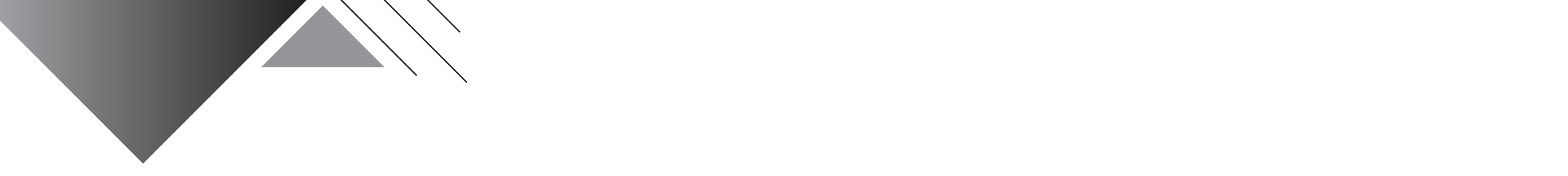 9
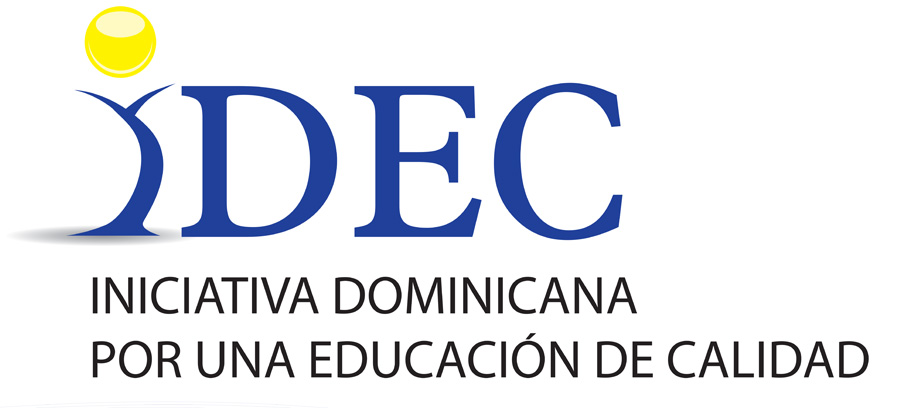 68
MEJORAR LA INVERSIÓN EN EDUCACIÓN
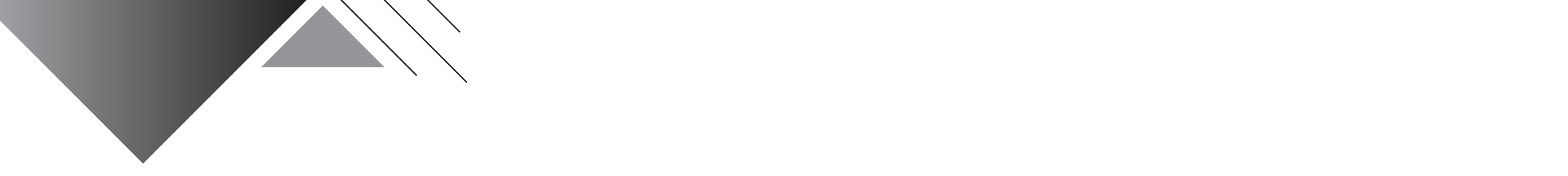 9
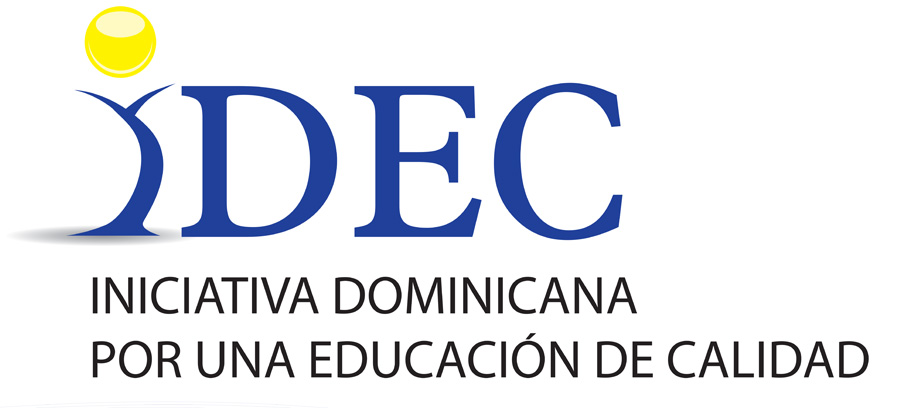 Gráfico. Costo estimado por alumno por provincia, primer semestre 2019.
69
MEJORAR LA INVERSIÓN EN EDUCACIÓN
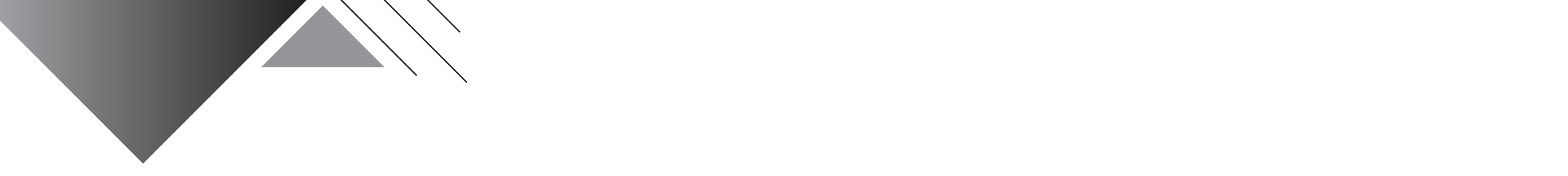 9
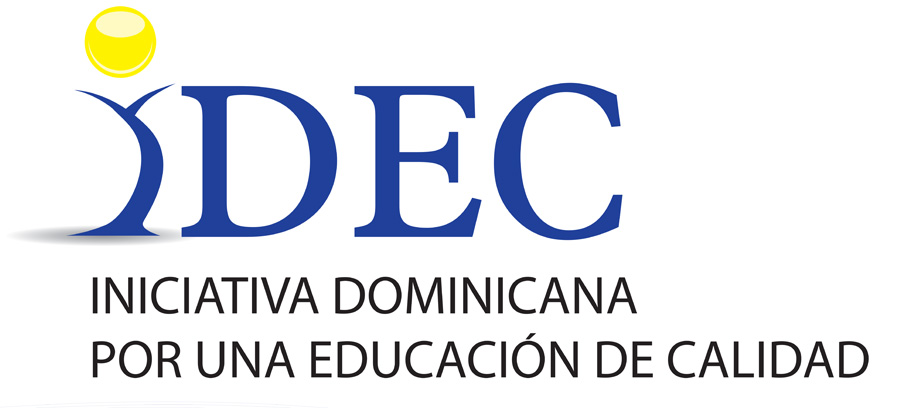 Consideraciones
La ejecución del Minerd en el primer semestre 2019, supera a la ejecución del primer semestre 2018. La diferencia se debió al incremento del gasto total de personal (salarios y pensiones) y los servicios de apoyo a la vulnerabilidad (alimentación escolar). El Minerd en términos absolutos y relativos superó la ejecución experimentada en el año 2018. La ejecución en términos del total de los recursos pasó de 47.44% a 51.17%. 
A partir de la asignación del 4 % del PIB corriente para el sector de la educación preuniversitaria, el Ministerio de Educación ha percibido RD119,492 millones adicionales. El 61.63% de este monto ha ido al gasto directo en personal. 
La distribución geográfica de los gastos en el semestre muestra, como en años anteriores, fuertes variaciones provinciales. El promedio general de la inversión por alumno para el primer semestre 2019 ascendió a RD$40,715.82. Las tres provincias con costos por alumno más altos, duplican la inversión por estudiante de las tres provincias más desfavorecidas.
Como consecuencia de la adopción de la modalidad de Jornada Extendida desde 2013 la sostenibilidad presupuestaria dependerá mucho de la vigilancia de los reguladores presupuestarios y el Minerd. La tendencia del gasto nos está diciendo que la necesidad de recursos presupuestarios pudiese estar por encima de la asignación actual”.
70
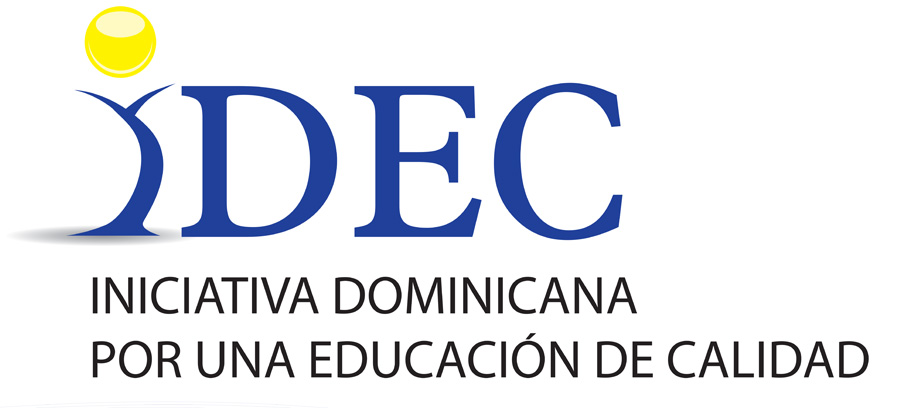 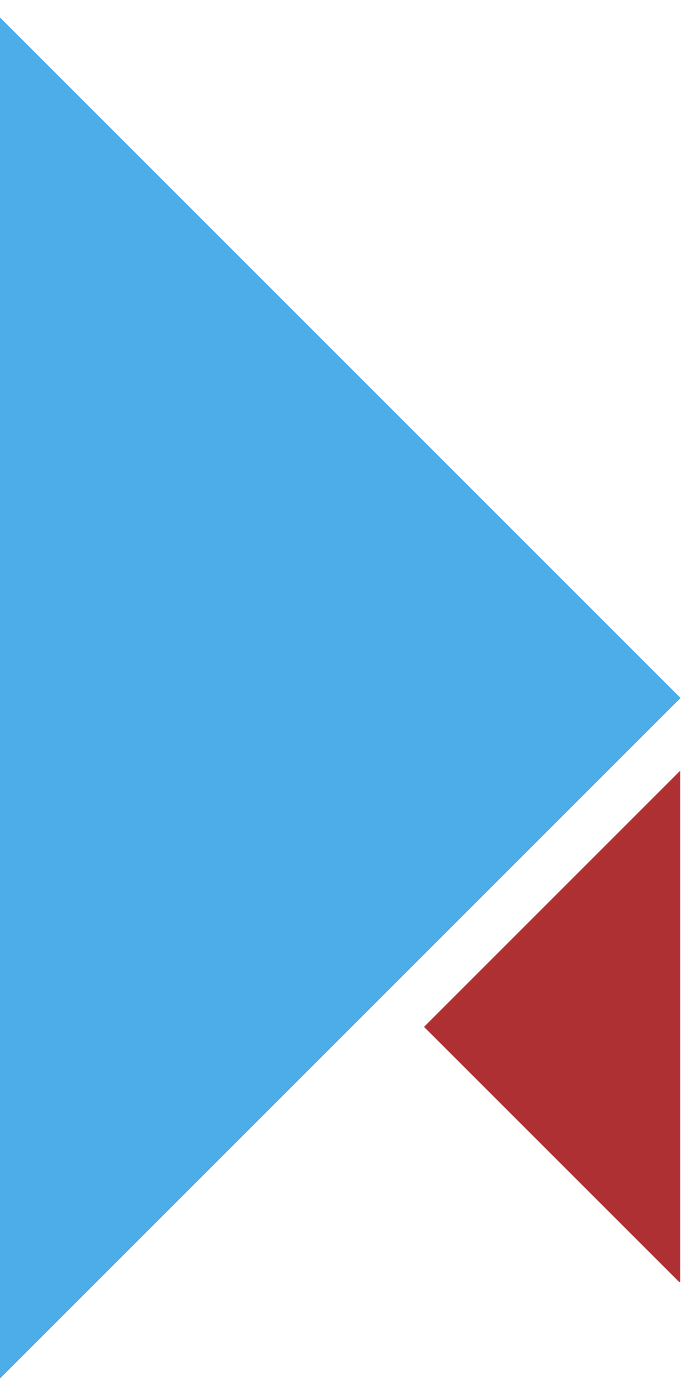 REPÚBLICA
DIGITAL
71
COMPETENCIAS TECNOLÓGICAS
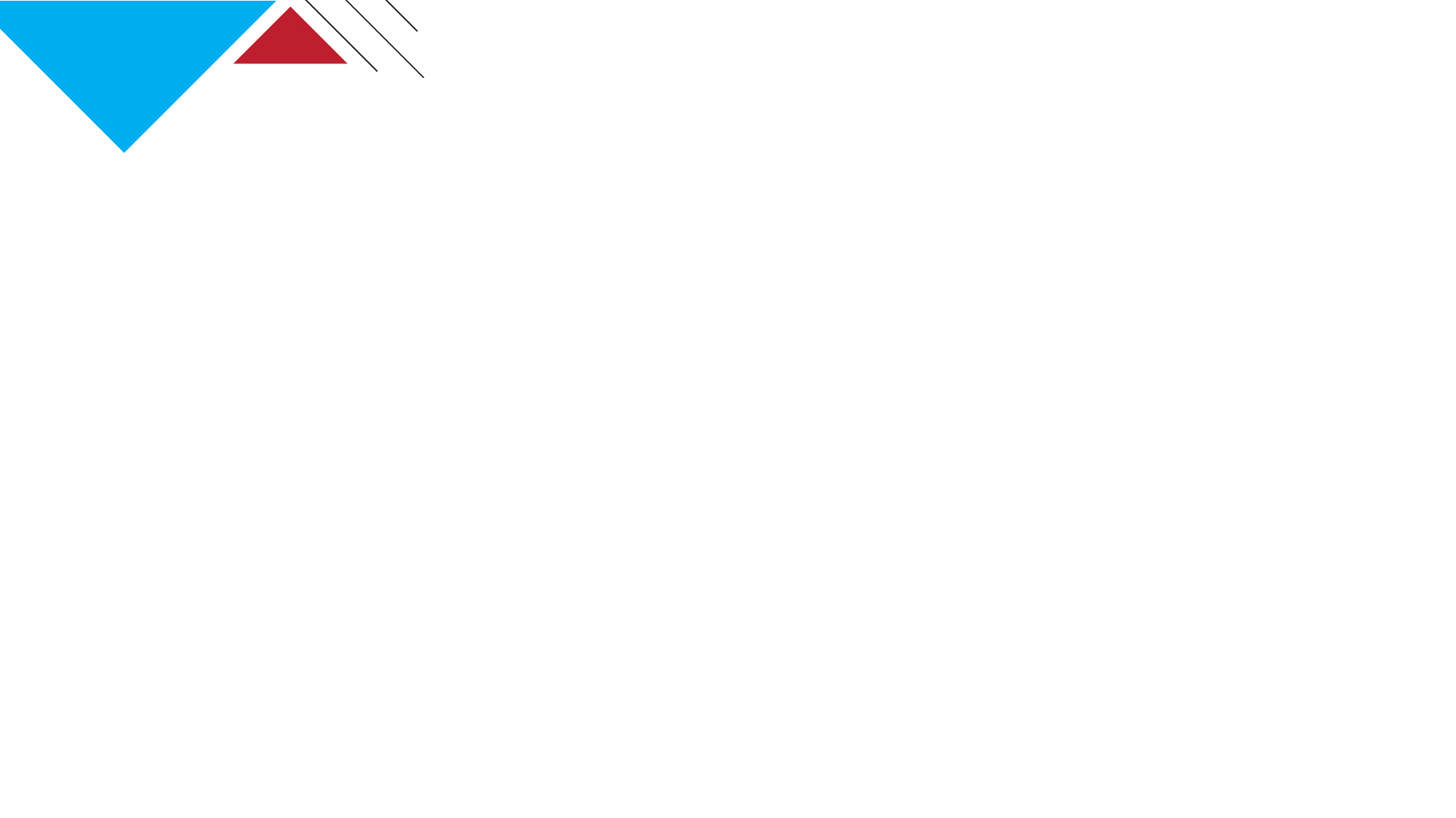 10
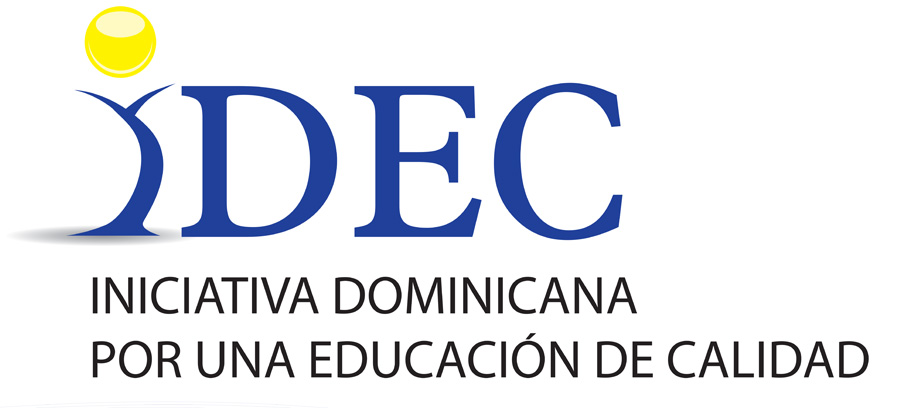 Avance del proyecto en junio de 2019: 
150 centros educativos incluidos en la primera fase del proyecto han sido certificados.
Habilitadas 2,188 aulas con pantallas inteligentes en 147 centros educativos.
4,203 docentes capacitados sobre integración de la pizarra digital como recurso pedagógico. 
3,000 docentes (4% de la meta) han sido dotados con laptops.
41,000 estudiantes de nivel secundario han sido beneficiados con netbooks.
21,307 estudiantes de primaria utilizan tabletas en las aulas, gracias a la entrega de 147 carritos tecnológicos y 5,960 tabletas a 147 centros educativos.
Equipos licitados 2017/2019
72
COMPETENCIAS TECNOLÓGICAS
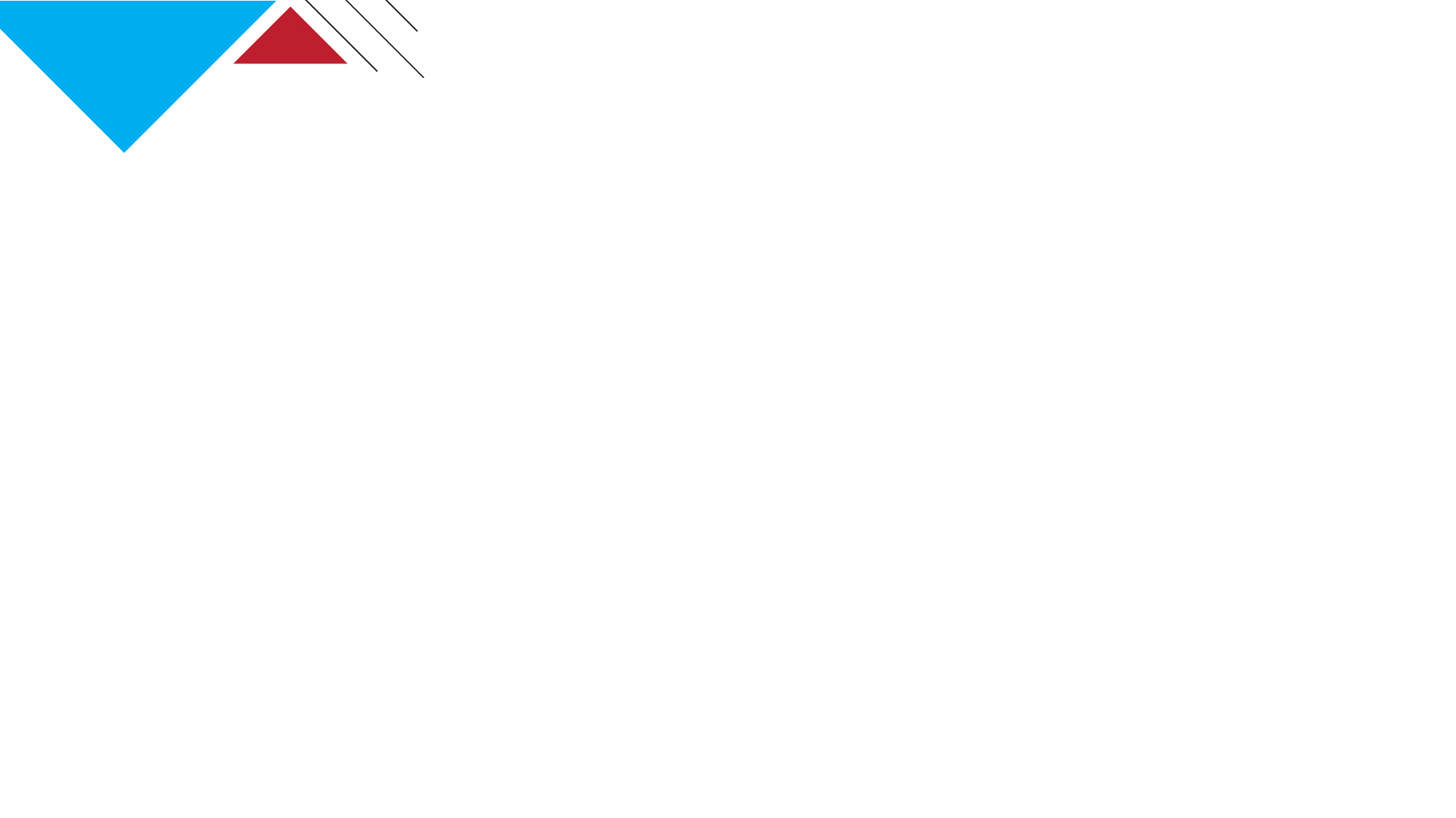 10
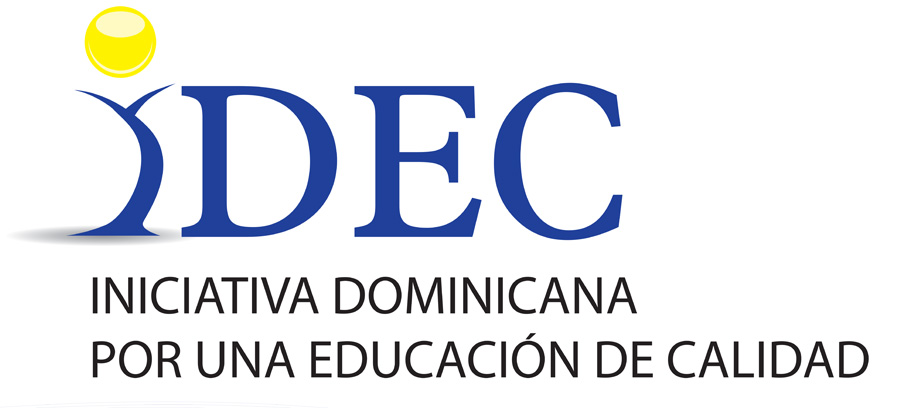 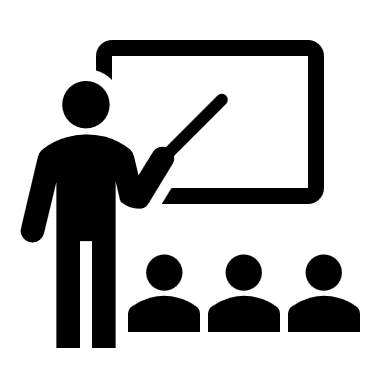 Aprender con tecnologías para enseñar con tecnologías en República Dominicana. El programa República Digital Educación. Revista Iberoamericana de Educación
Se producen cambios en las competencias digitales de los docentes que no son drásticos en cada uno de los niveles. Quizás el más importante tiene que ver con la gran reducción de la brecha digital que se produce en los docentes que dicen situarse en el nivel de competencias bajas y muy bajas, que mejoran notablemente sus competencias.  

La motivación de los estudiantes es el factor que, de acuerdo a las percepciones de los docentes, se ve impactado con mayor claridad por la presencia de los dispositivos digitales. Junto a la motivación, se perciben cambios en el trabajo en equipo, el uso del tiempo en clase y la mejora de la disciplina en el aula.
73
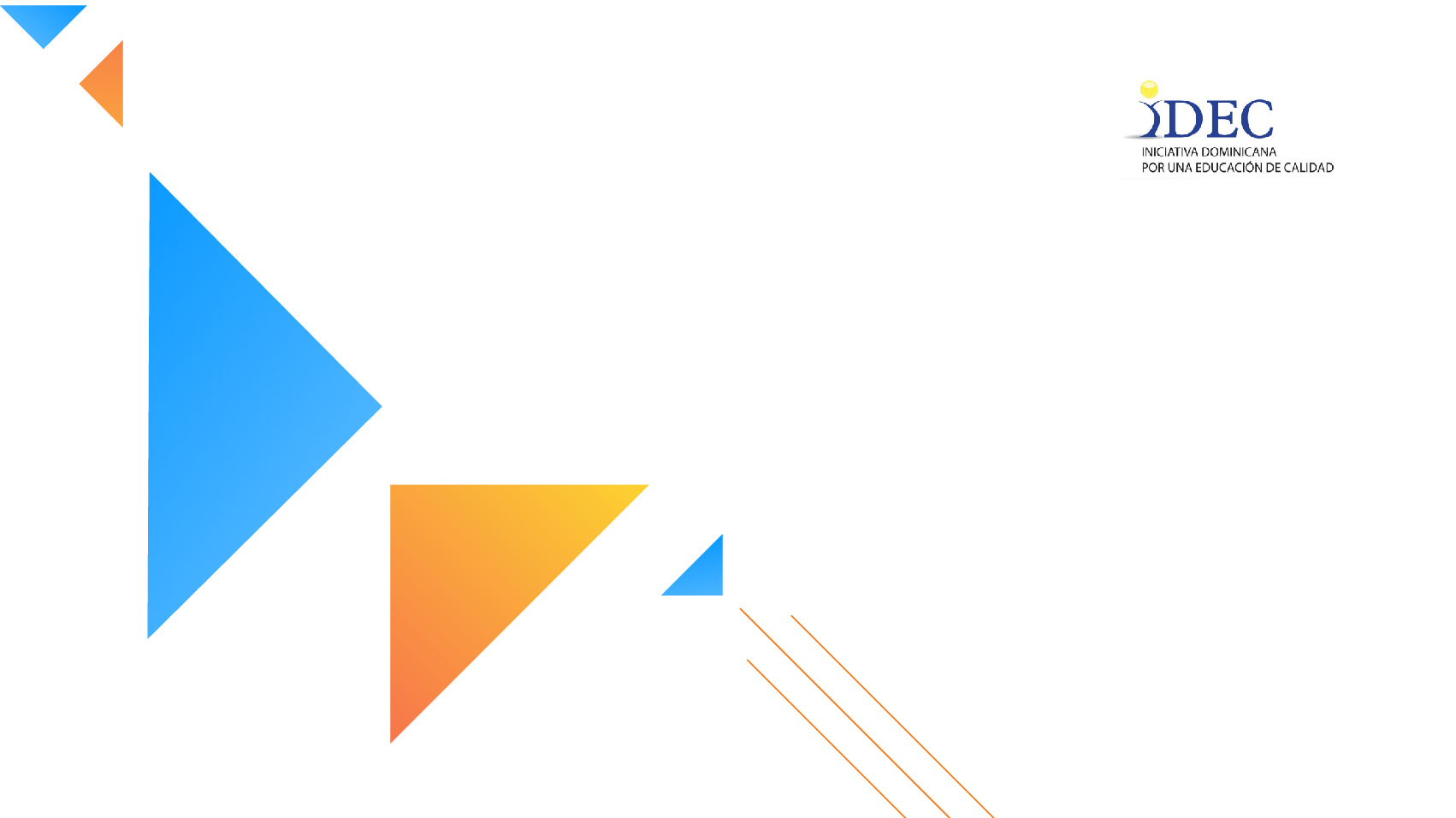 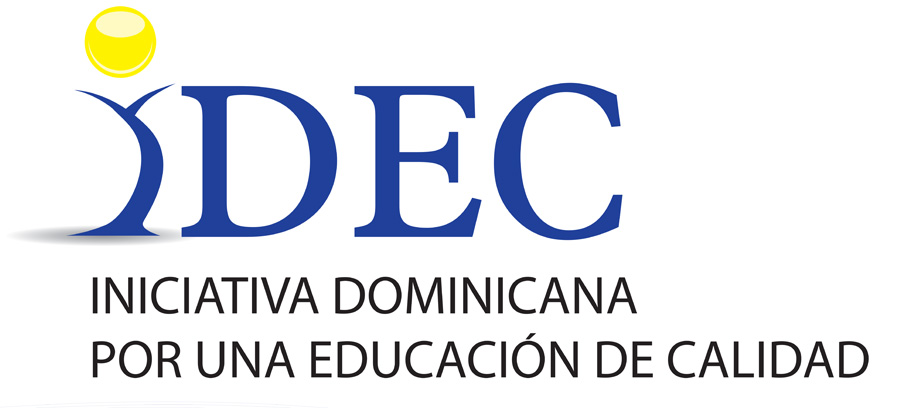 www.idec.edu.do
74